PERAN PUSLITBANG HORTIKULTURA DALAM MENGHASILKAN
VARIETAS UNGGUL DAN KETERSEDIAAN  BENIHNYA
Disampaikan Dalam Bimbingan Teknis
Direktorat Jenderal Hortikultura
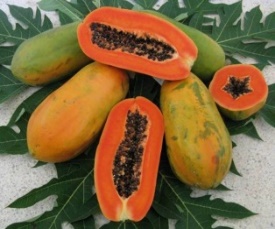 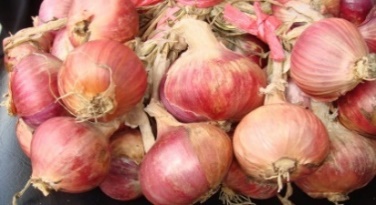 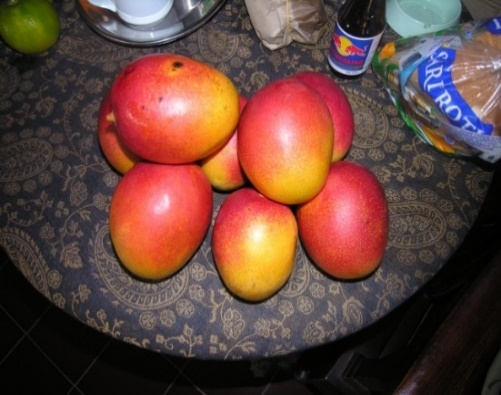 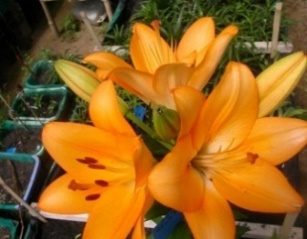 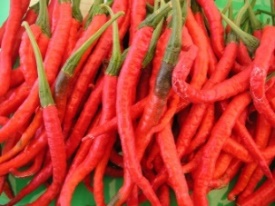 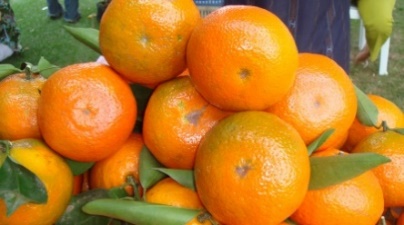 PUSLITBANG HORTIKULTURA
BADAN PENELITIAN DAN PENGEMBANGAN PERTANIAN
2021
Ruang Lingkup
PEMANFATAN  VUB & TEKNOLOGI
Ruang Lingkup
INOVASI TEKNOLOGI
PENYEDIAAN  BENIH
Tantangan keberlanjutan sistem produksi hortikultura
Peningkatan populasi penduduk
Penurunan sumber daya alam
Perubahan iklim
Keterbatasan sumber daya manusia sektor pertanian
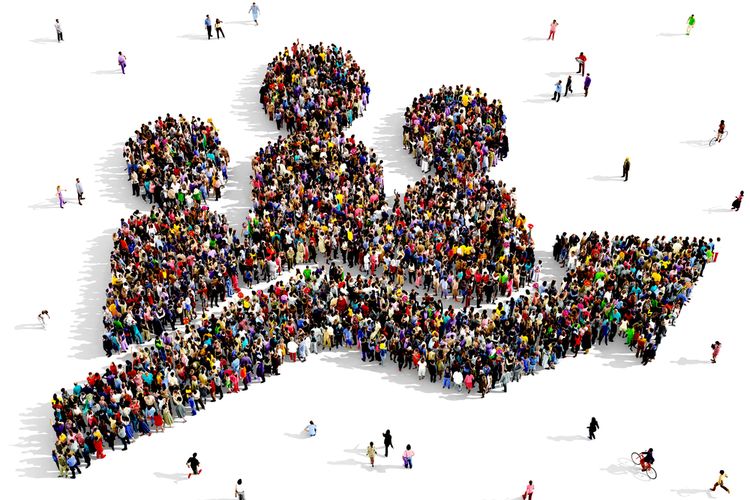 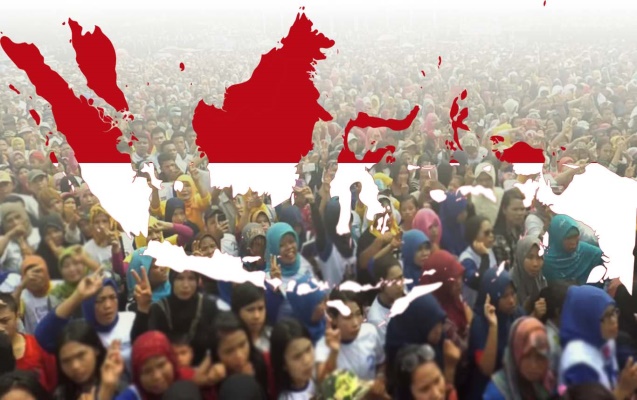 PERAN VARIETAS DAN BENIH
Keberhasilan budidaya 60% ditentukan oleh pemilihan varietas dan kualitas benih.
Benih bersertifikat menjamin kualitas.
Efisinesi biaya produksi
TUJUAN DAN SASARAN
PENCIPTAN DAN PENYEDIAAN BENIH UNGGUL
Tersiapkannya kebutuhan benih sumber stakeholder (Dirjen Horti, BPTP, Swasta, dll)
1
Menyiapkan dan menyesuaikan kebutuhan benih sumber stakeholder (Dirjen Horti, BPTP, Swasta, dll)
1
2
2
TUJUAN
SASARAN
Menyiapkan varietas-varietas benih sumber yang sesuai keinginan pengguna (Market Driven)
Tersiapkannya varietas-varietas benih sumber yang sesuai keinginan pengguna (Market Driven)
2
3
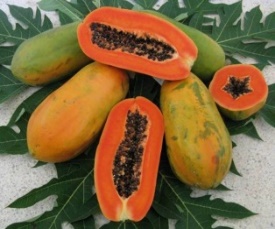 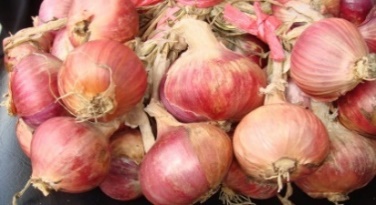 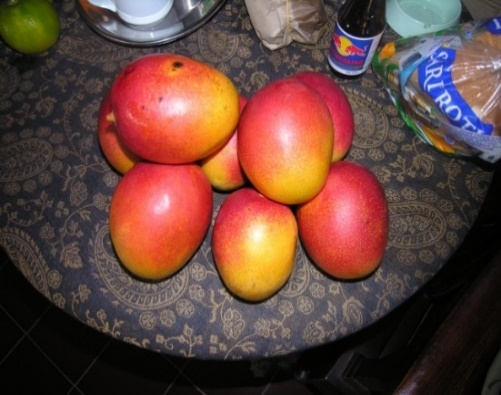 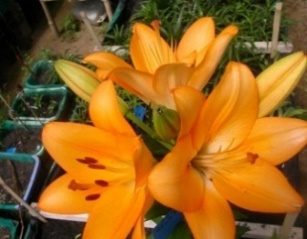 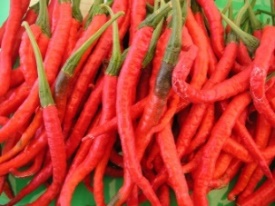 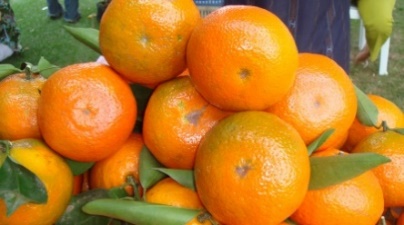 3
PEMANFAATAN VUB HORTIKULTURA
VUB Buah Tropika
VUB Tan. Hias
VUB Sayuran
VUB Jeruk
80 varietas Tanaman Hias
44 VUB Krisan
20 VUB Anggrek
1 VUB lili
2 VUB gladiol
13 VUB gerbera
10 varietas unggul Jeruk
5 VUB jeruk keprok
2 VUB jeruk pamelo
1 VUB lemon
1 VUB jeruk manis
1 VUB jeruk siam
16 varietas unggul 
      Buah Tropika
1 VUB jambu biji
2 VUB pepaya
1 VUB semangka
3 VUB durian
4 VUB manga
2 VUB pisang
2 VUB jengkol
1 VUB pete
17 varietas unggul sayuran
7 varietas bawang merah
4 varietas kentang
4 varietas cabai 
2 varietas mentimun
MILESTONE PRODUKSI BENIH HORTIKULTURA
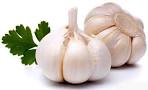 Produksi benih utk tanaman semusim dan tahunan tahun 2021
Lanjutan produksi  benih tanaman tahunan Tahun 20121
Pendampingan teknis oleh Balit Komoditas ke BPTP
Distribusi benih Tahun 2021 dan Persiapan distribusi Tahun 2022 serta pemantapan metode diiseminasi
Pendampingan teknologi budidaya oleh Balit/BPTP kepada petani/penerima benih
Monitoring oleh Puslitbang Hortikultura dan BBP2TP
Pemantapan rencana kerja produksi dan distribusi benih
Identifikasi lokasi produksi benih (Persiapan di KP/IP2TP)
Penyiapan  materi tanam (Benih, Pohon induk, calon entres, dan bahan pendukung lainnya)
Identifikasi calon lokasi   pengembangan (lokasi dan metode diseminasi)
Produksi benih utk tanaman semusim
Produksi batang bawah untuk benih tanaman tahunan
Pendampingan oleh Balit Komoditas ke BPTP
Monitoring oleh Puslitbang Hortikultura dan BBP2TP
Ketersediaan benih  bermutu
Peningkatan Produksi 
Tercapainya Swasembada
TAHAP PRODUKSI DAN DISTRIBUSI
Sep-Des 2022 dan Awal 2023
TAHAP PRODUKSI BENIH
MARET-DES 2022
TAHAP PERSIAPAN
Jan-Maret 2022
PEMANFAATAN INOVASI TEKNOLOGI
HORTIKULTURA
BUAH JERUK & SUBTROPIKA
BUAH TROPIKA
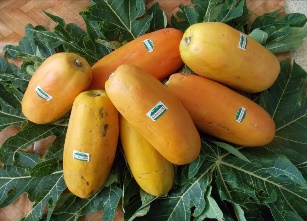 Pengendalian getah kuning manggis
Pengendalian burik buah manggis
Pengendalian penyakit foc pisang
Pengendalian penyakit layu bakteri pisang
Teknologi Pembuahan Berjenjang Sepanjang Tahun (Bujang Seta).
Teknologi Pukap Jestro Pupuk Lengkap Lepas Lambat (Slow Release Fertilizer)
Kit Deteksi Cepat Sebagai Solusi Dalam Penanganan Penyakit CVPD Di Daerah Endemis
Sistem Pakar Untuk Monitoring OPT Jeruk
TANAMAN  HIAS
SAYURAN
Gliocompost 
Teknologi Pengolahan Limbah Media Jamur Sebagai Media Pot Tanaman Marigold Ramah Lingkungan
Teknologi Pemupukan pada Anggrek
Proliga Bawang Merah (Produktivitas >34 ton/ha)
Teknologi TSS Bawang Merah 
Proliga Cabai (Produktivitas >20 ton/ha)
Perbanyakan Benih Kentang Dengan Cara Kultur Jaringan (Planlet).
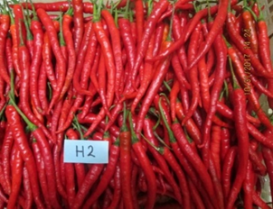 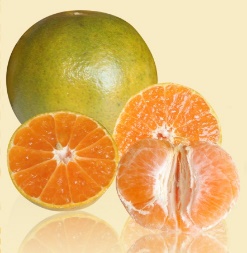 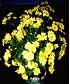 STRATEGI PERBENIHAN HORTIKULTURA
3
Pembangunan kebun induk  Perbanyakan benih sumber  dan (juga) benih sebar
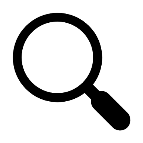 4
2
Pengembangan Fasilitas Perbenihan 
(Kebun Induk dan Nursery Modern)
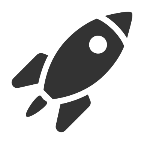 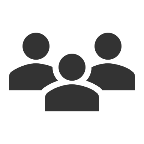 Pemurnian kembali benih unggul litbang yang sudah dilepas (Contoh Bawang Putih)
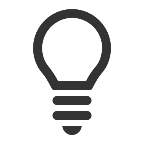 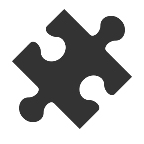 5
1
Perbanyakan :  
(Vegetatif dan Generatif)
Perakitan dan diseminasi VUB  baru (pemanfaatan SDG)
Varietas Unggul Tanaman Hias
Varietas yang Dihasilkan TA. 2015-2020
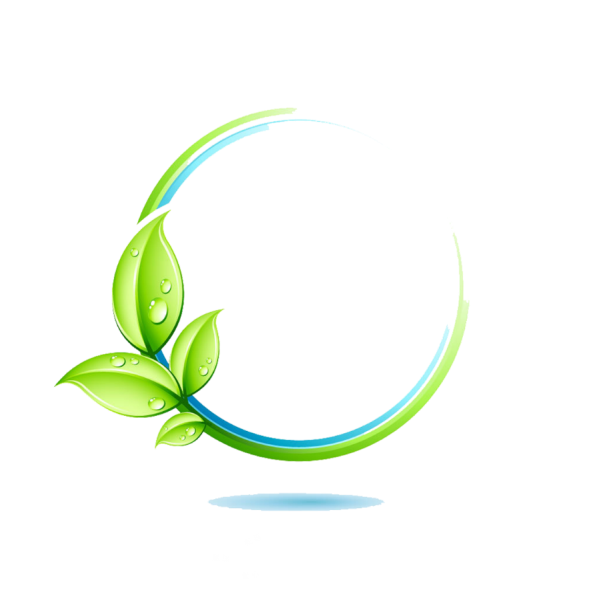 Varietas Unggul Baru (VUB) Krisan
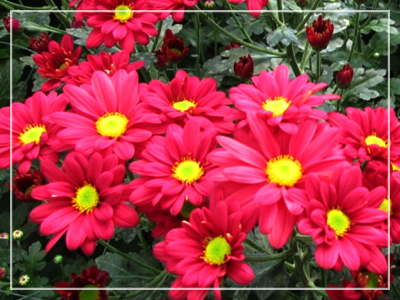 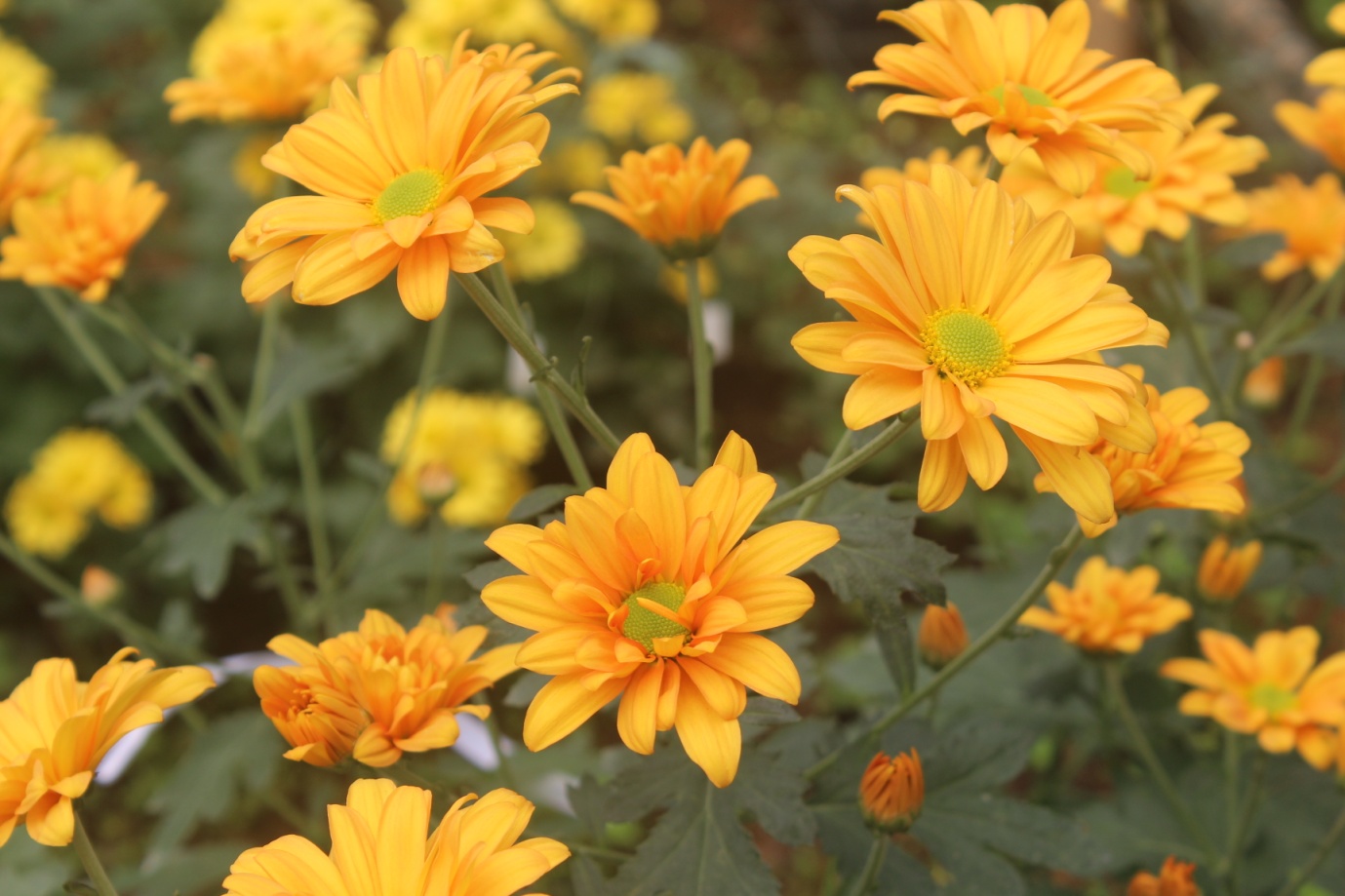 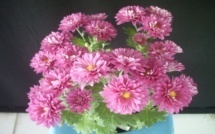 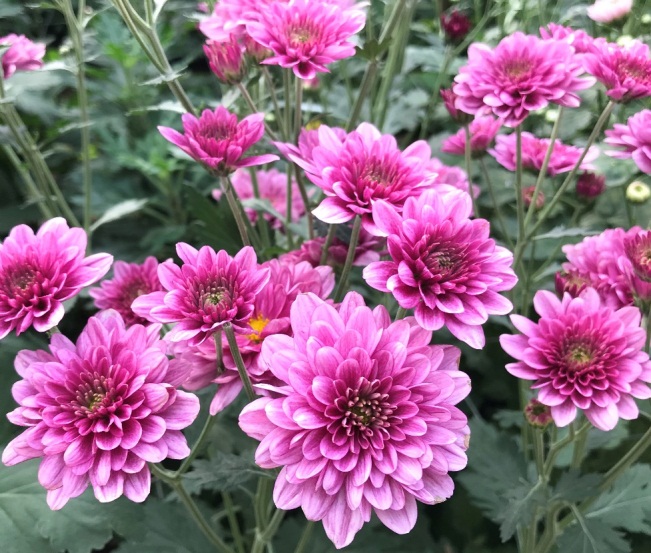 Trissa
Kineta
Avanthe
Kamila
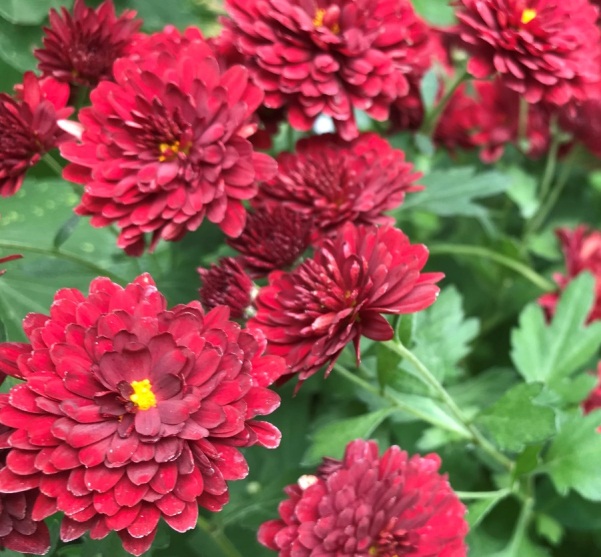 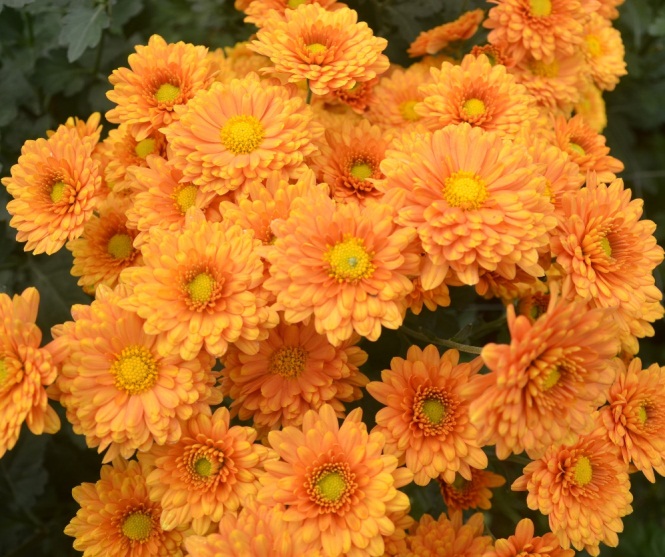 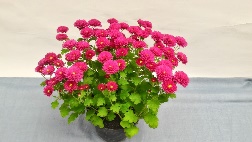 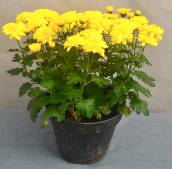 Varisha
Kamila
Cyra
Aiko
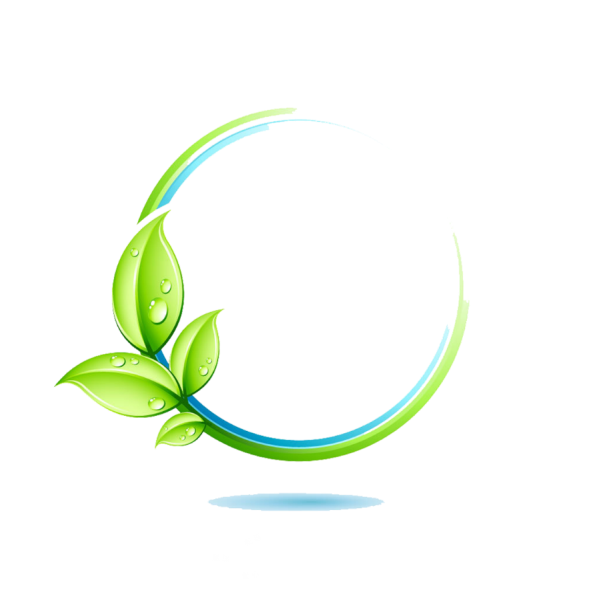 VUB Anggrek Phalaenopsis
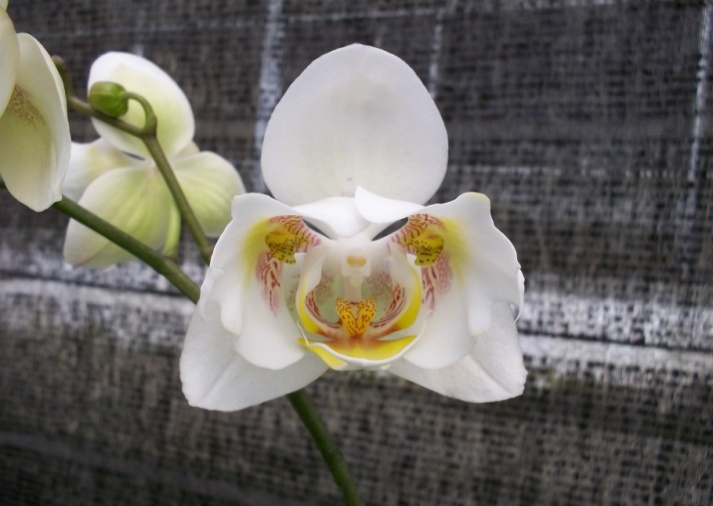 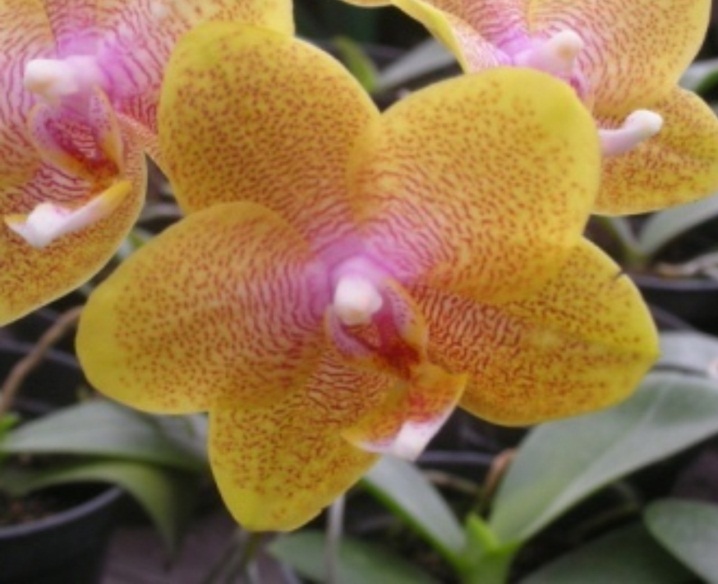 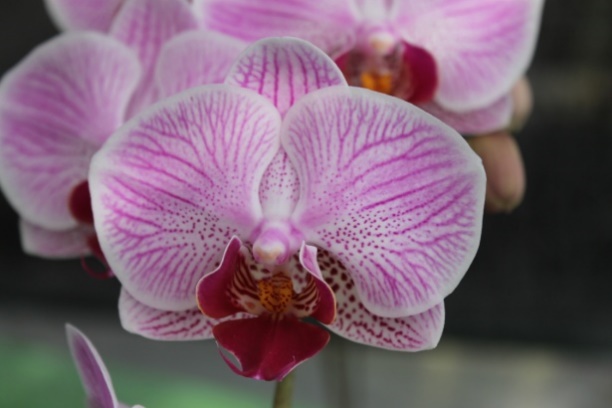 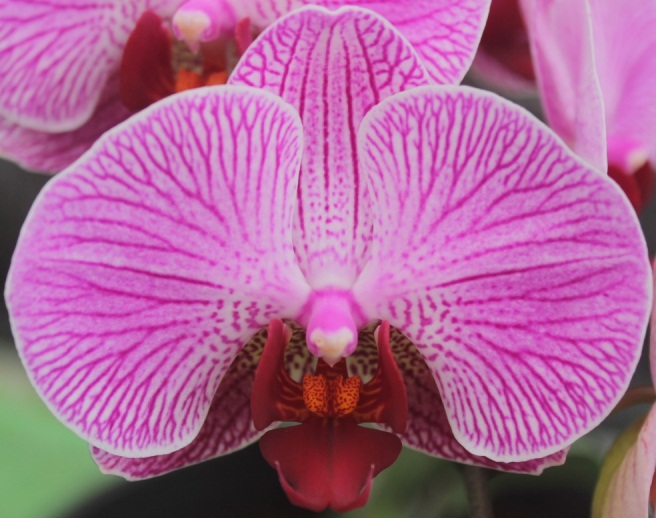 Phal. Ayu Lestari
Phal. Kezia
Phal. Permata
Phal. Ayu Pratiwi
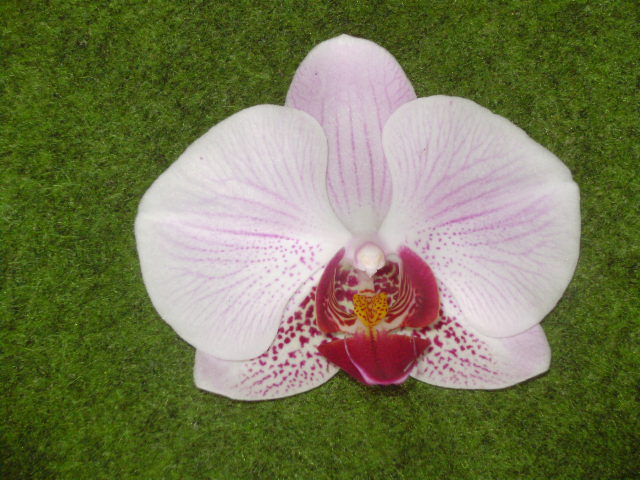 Phal. Ayu Pujiastuti
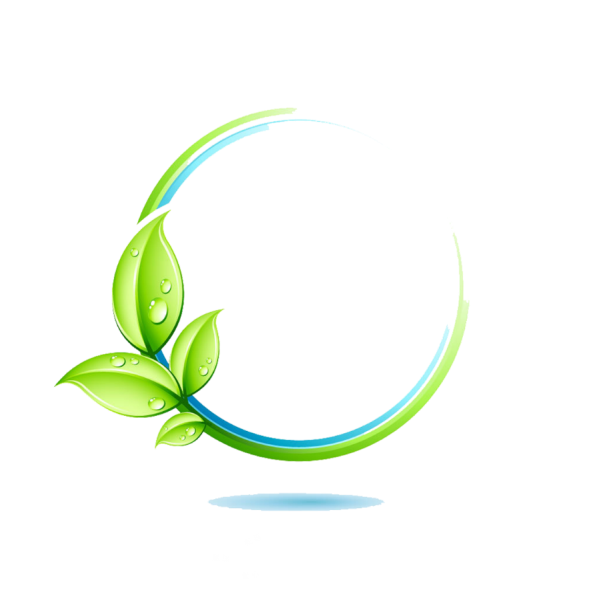 VUB Anggrek Dendrobium
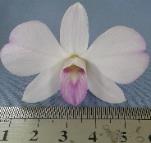 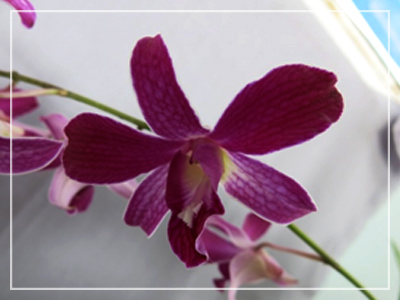 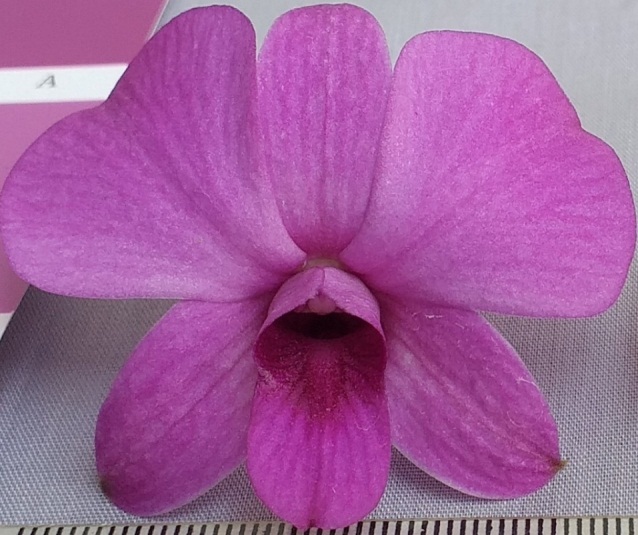 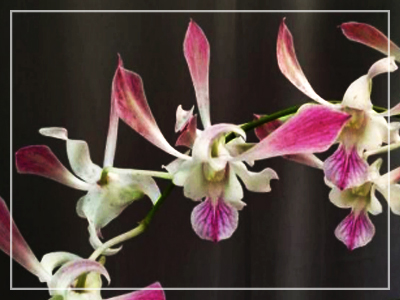 Den. Syifa
Den. Anggun
Den. Laras
Den. Kumala
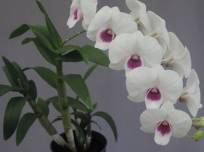 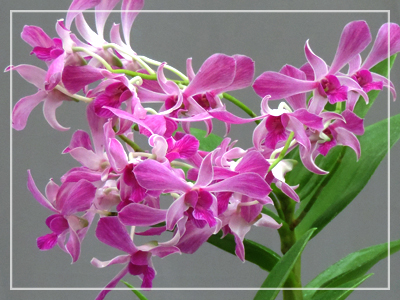 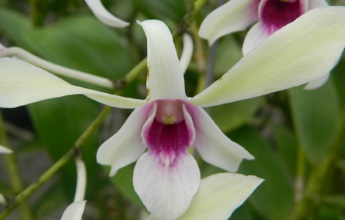 Den. Dian
Den. Maya
Den. Bigiantee
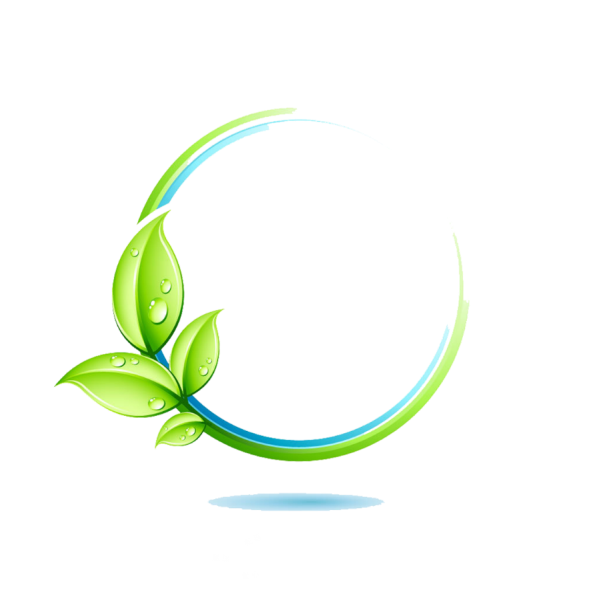 VUB Anggrek Cymbidium dan Oncydium
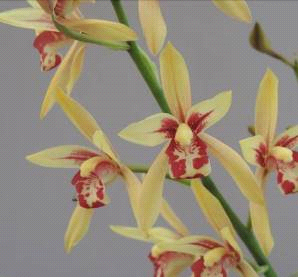 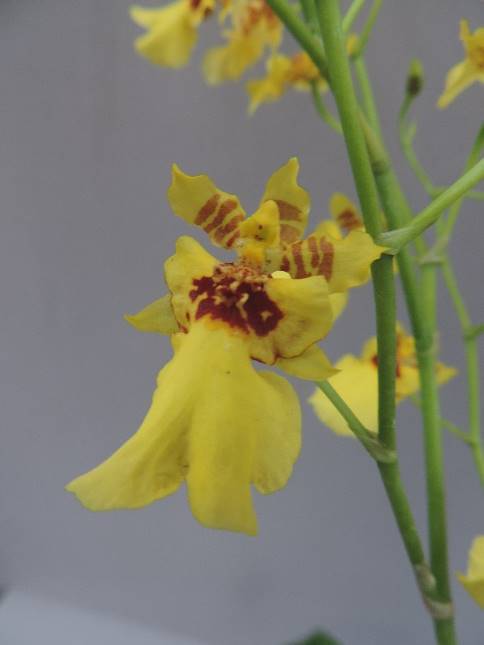 Cym. Tortilla
Cym. Jenar
Cym. Mierra
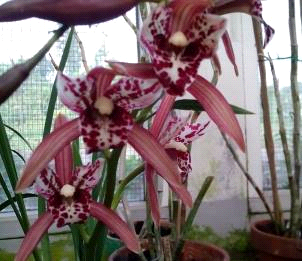 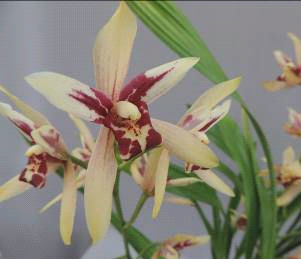 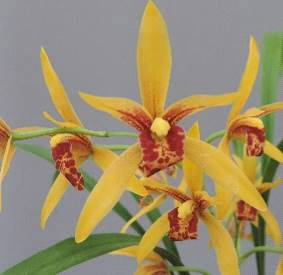 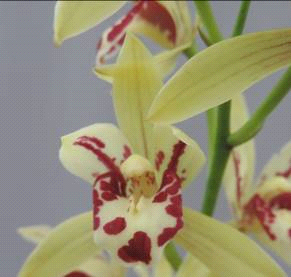 Cym Amara
Cym. Himucoda
i
Oncydium Smita
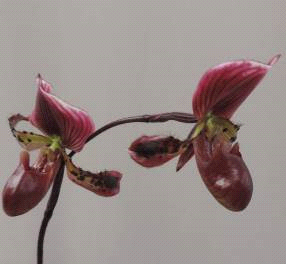 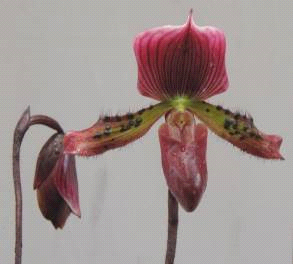 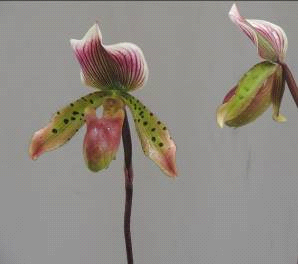 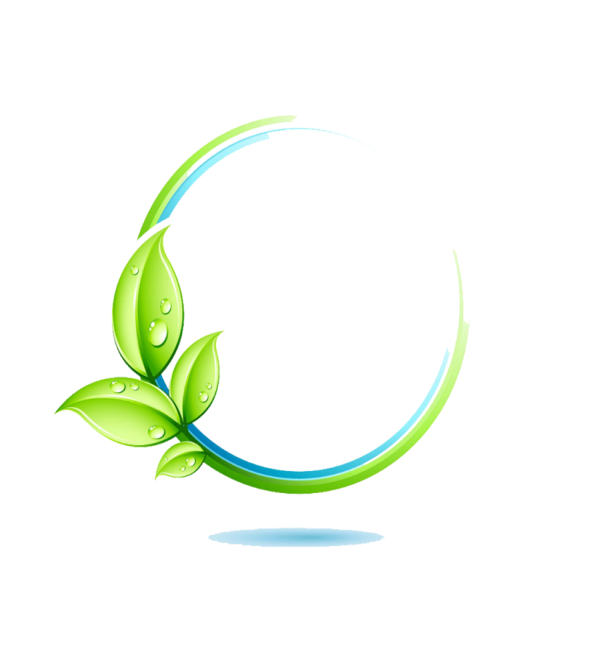 VUB Anggrek 
Paphiopedilum dan Vanda
Paphiopedilum 
Mauredi
Paphiopedilum
Rupini
Paphiopedilum
Tonsina
Vanda 
Nilareta
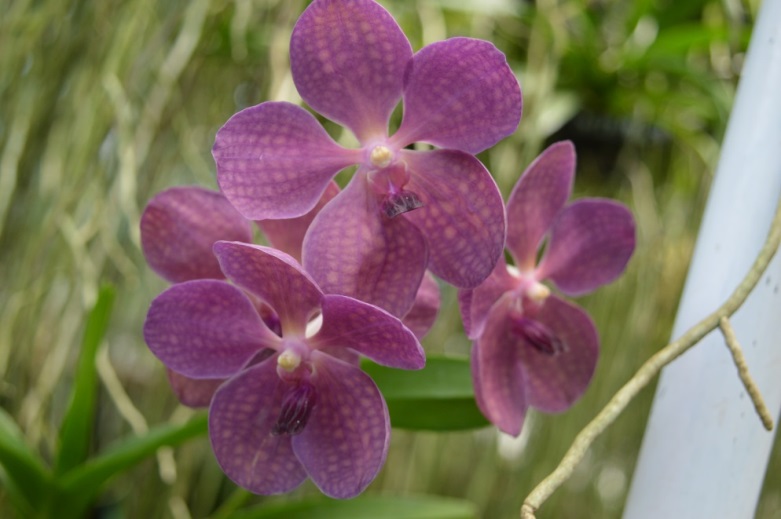 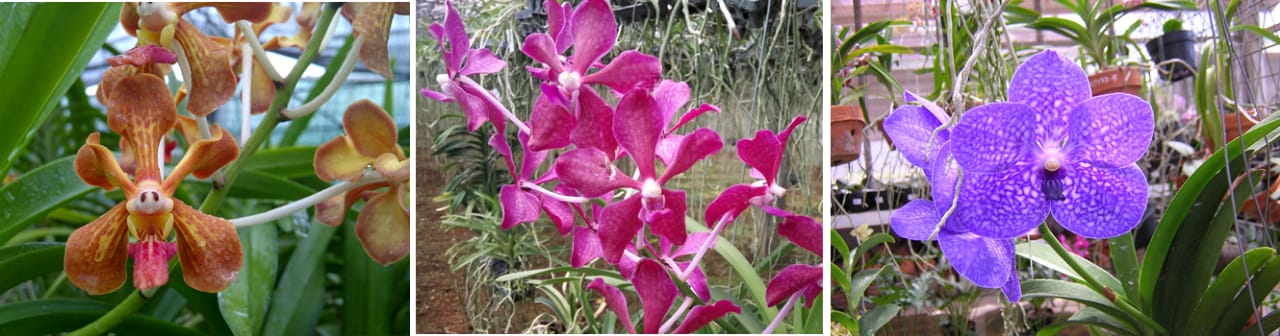 Vanda Kiara
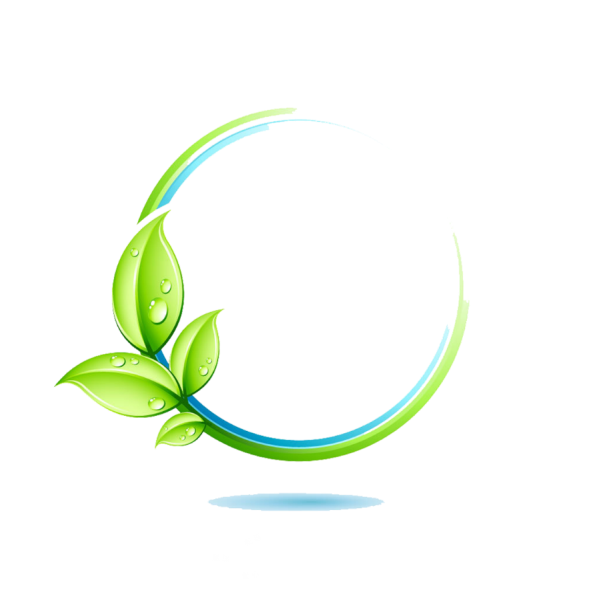 VUB Gerbera
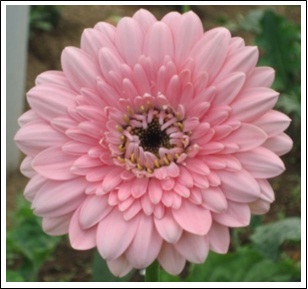 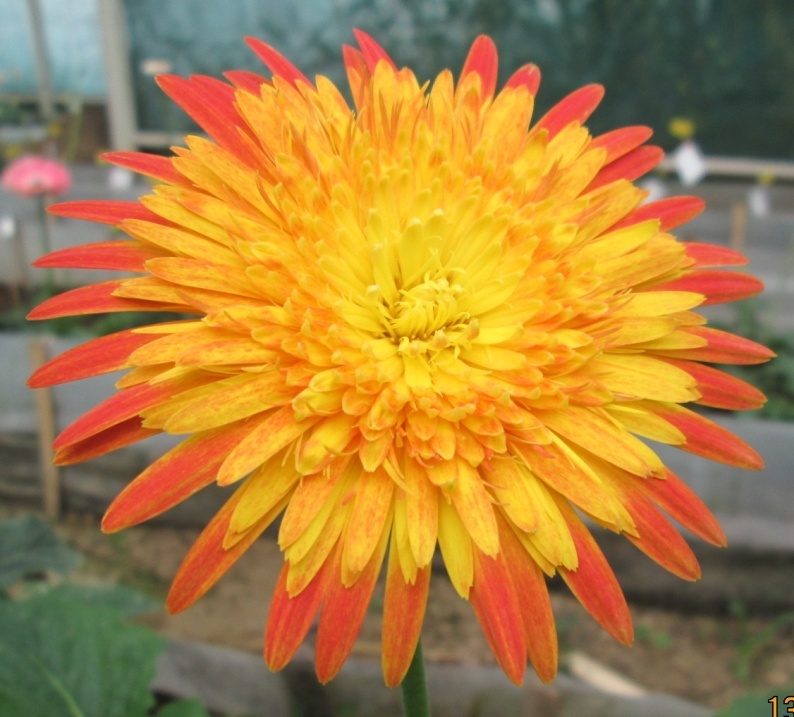 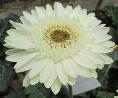 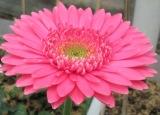 Athalia
Zsopia
Nalini
Nirsita
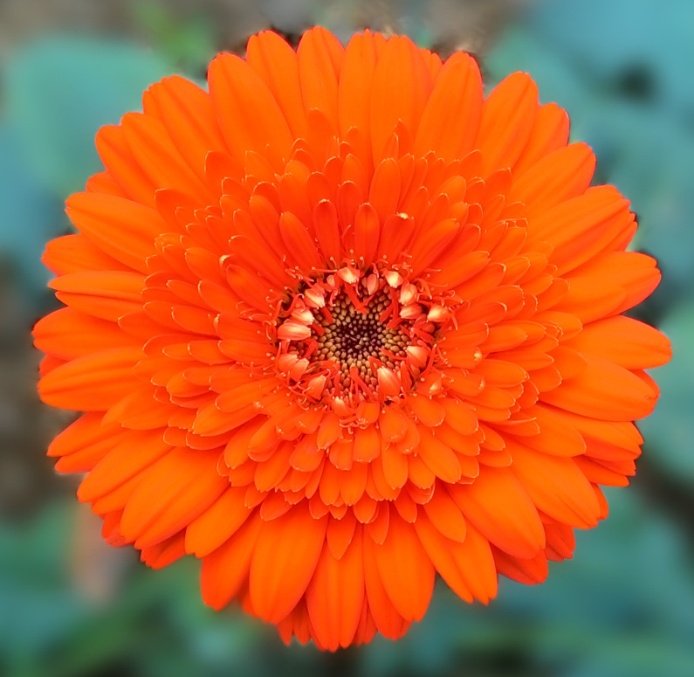 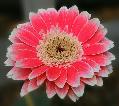 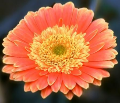 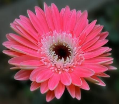 Candramaya
Ayudia
Neoma
Nashita
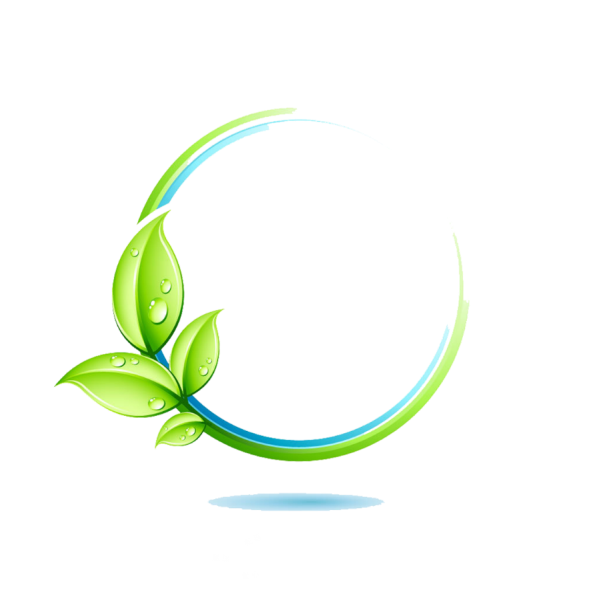 VUB Impatiens
Varietas Tara Agrihorti
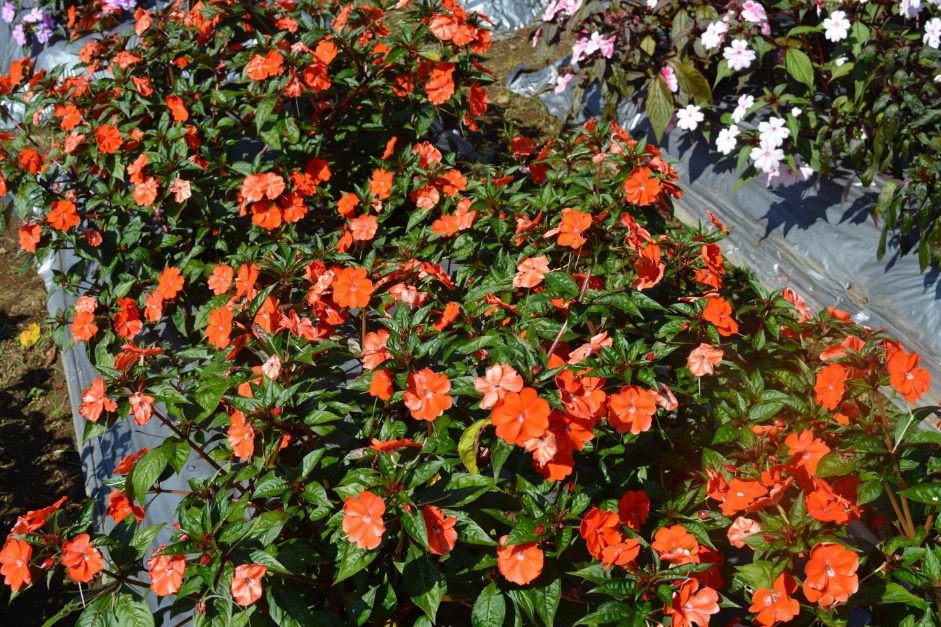 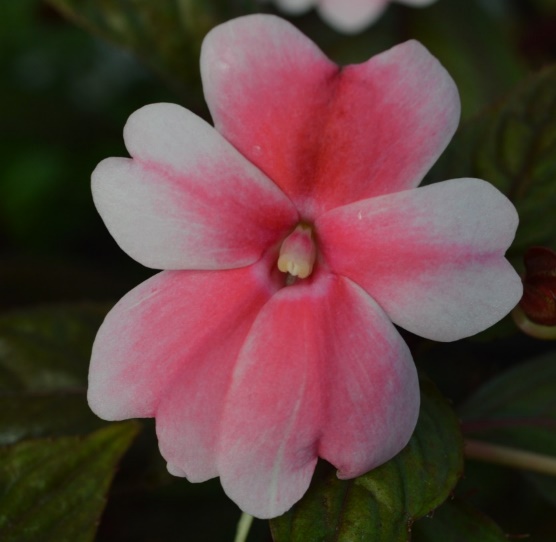 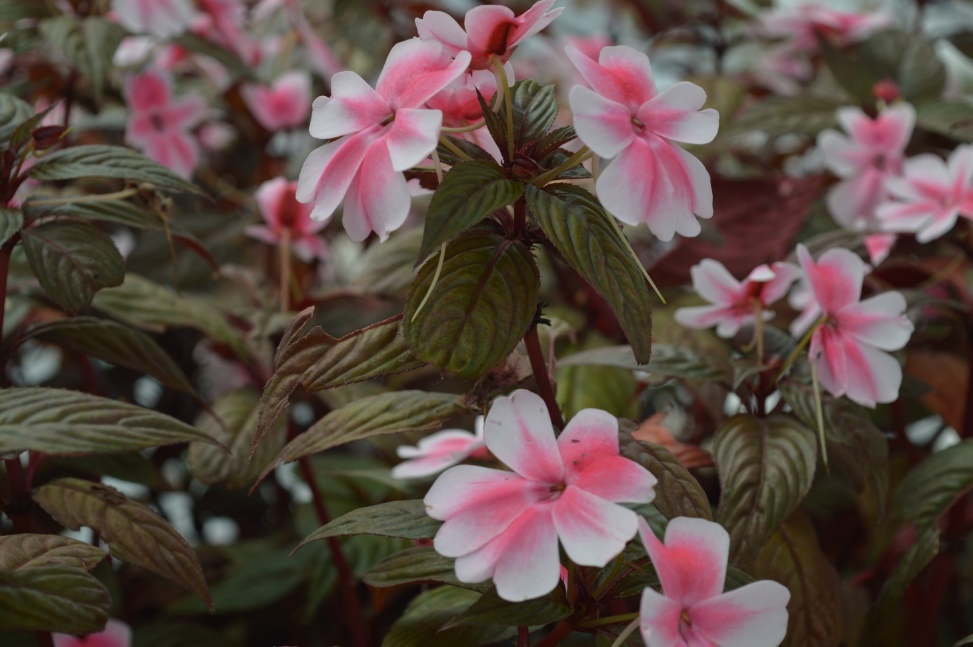 Varietas Imadata Agrihorti
Varietas Impala Agrihorti
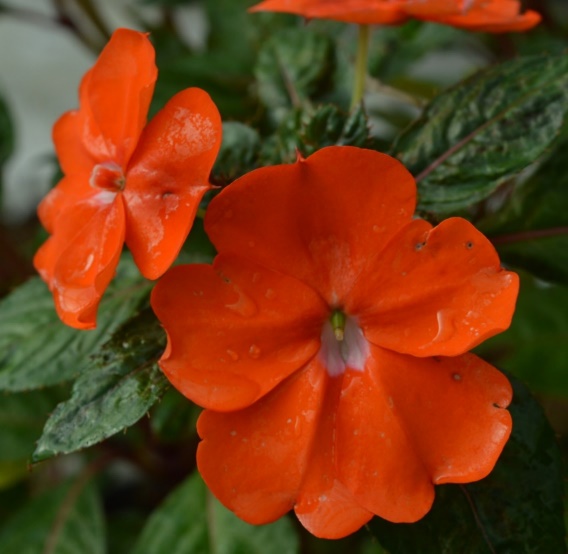 VARIETAS UNGGUL BUAH TROPIKA
4 VUB Pisang (INA 03, Roti Solsel, Pirama1, Kepok Tanjung)
4 VUB Mangga (Gadung21, Agrmania, Denarum Agrihorti, Kraton Agrihorti)
3 VUB Durian (Tambago ST, Sambeng, Serombut) )
1 VUB Pepaya (Carvita Agrihorti, Dapina Agrihorti)
1 VUB Semangka (Serif Saga)
1 VUB Jambu biji (Piraweh Ampalu)
2 VUB Jengkol (Baper dan Lope)
VARIETAS UNGGUL PISANG
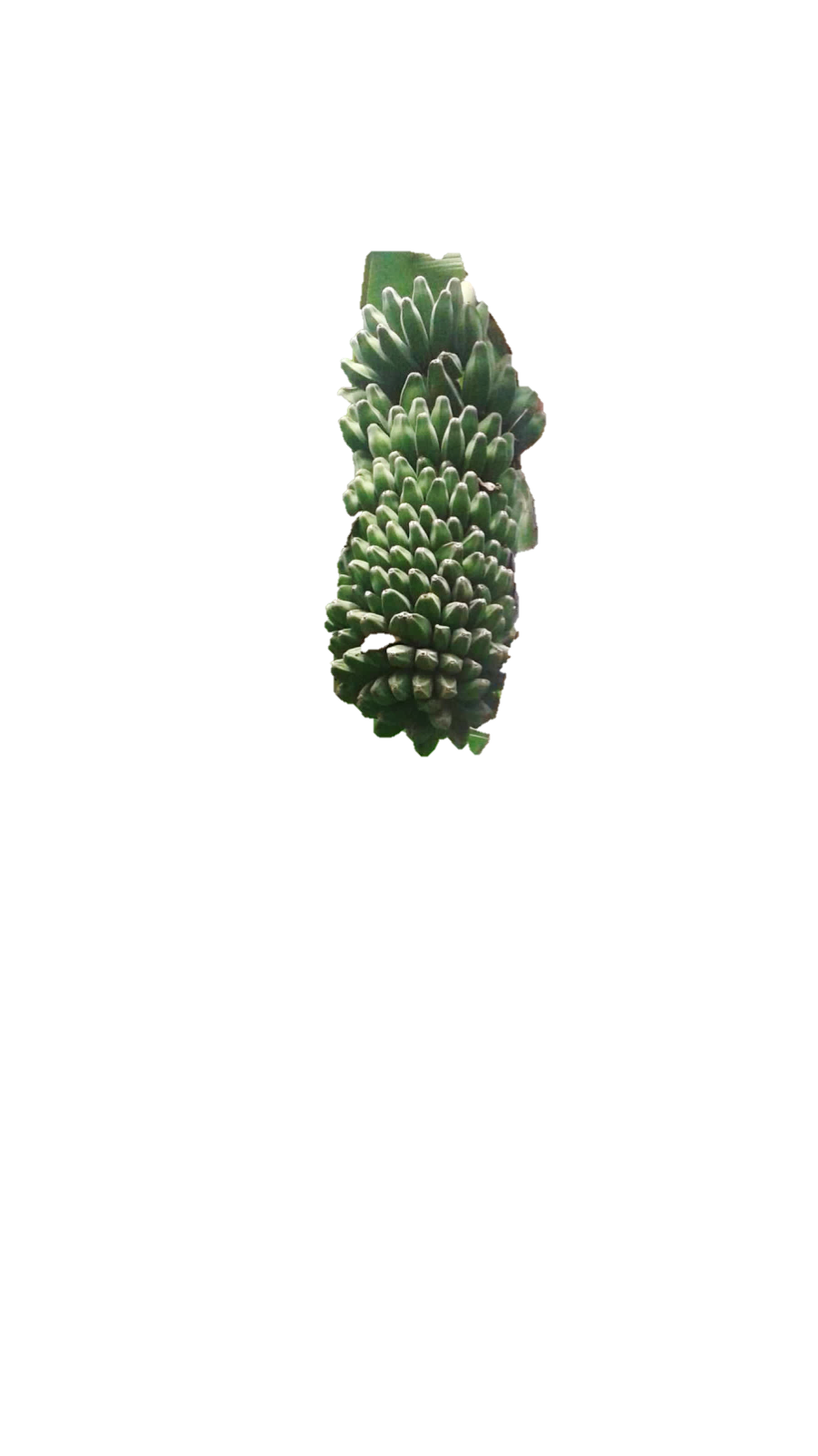 Kepok Tanjung (SK 379/Kpts/SR. 120/1/2009
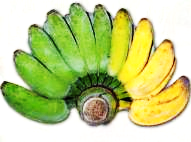 Tahan penyakit layu bakteri
Produktifitas tinggi (≥45kg/tandan).
Rasa manis (29,0-30,0 ⁰Brix).
Adaptif dataran rendah – tinggi    (4,0 – 700,0 m.dpl).
Karbohidrat tinggi :30,5 - 31,5g/100g
VARIETAS UNGGUL PISANG
INA 03 N0.072/Kpts/SR.120/D.2.7/6/2018
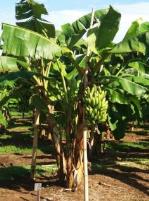 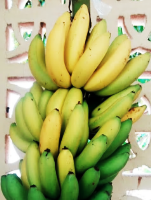 pengembangan benih pisang (INA-03) diKabupaten Pringsewu, Lampung. Tahun 2018 - 2019.
Tahan Fusarium.
Rasa manis 28,5 -29,0 ºBrix.
Adaptif dataran rendah – menengah (2,0-500,0 m.dpl).
Kalsium 6,18 – 6,98 mg/100g).
VUB MANGGA
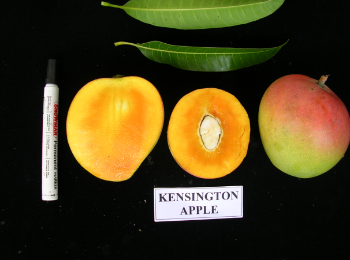 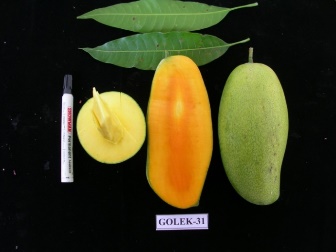 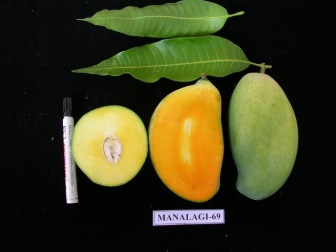 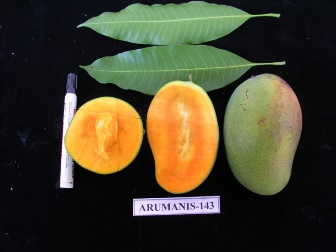 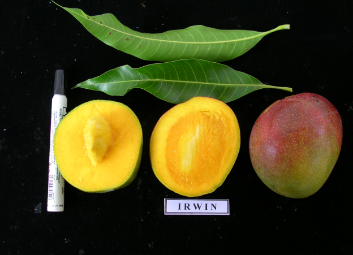 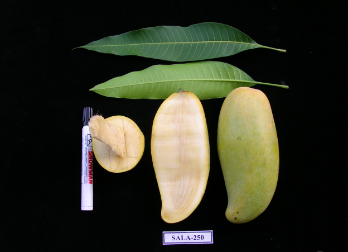 Arumanis-143
Manalagi-69
Golek-31
Marifta-01
Sala-250
Ken Layung
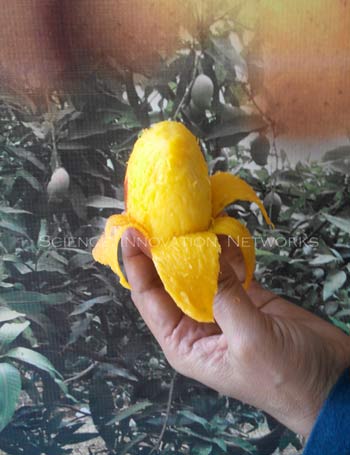 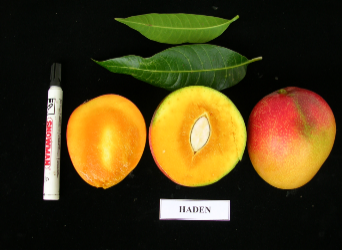 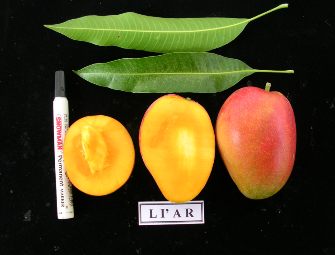 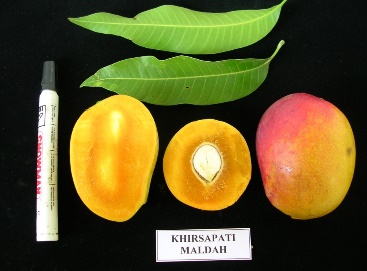 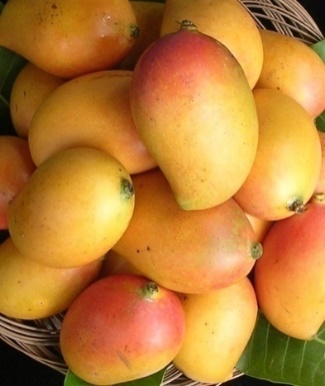 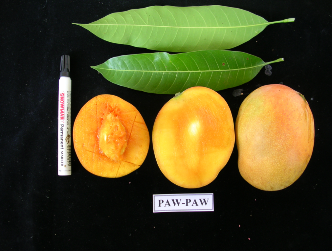 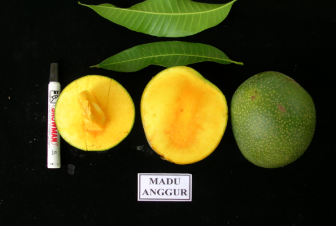 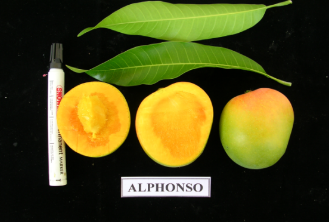 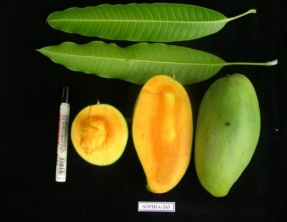 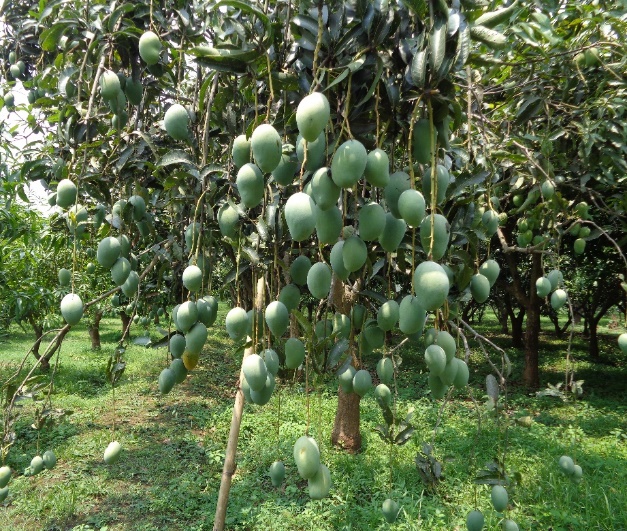 Garifta Orange
Agri  Gardina 45
Garifta Gading
Garifta Kuning
Garifta Merah
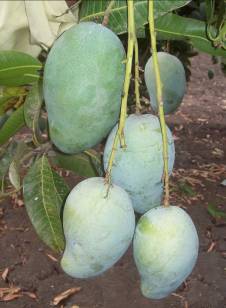 Buah untuk Olahan
Biji untuk Batang Bawah
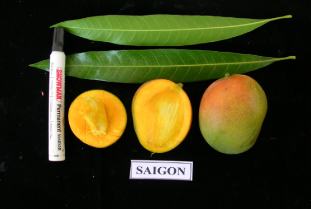 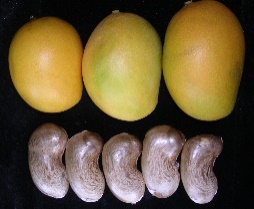 Dugur-141
(sari buah)
Manggasari-243
(tepung)
Gayam-345
(pasta/pure)
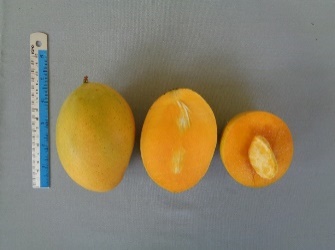 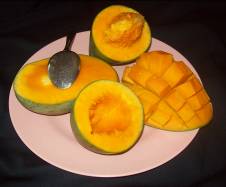 Kraton Agrihorti
Kraton-119
Gadung 21
Denarum Agrihorti
DISTRIBUSI BENIH SUMBER 2009-2019

Distribusi Benih Sumber 6 VUB mangga tersebar ke 18 propinsi: Jatim, Jateng, Jabar, DKI Jakarta, Banten, Bali, NTB, NTT, Sulsel, Sulteng, Sultra, Sulbar, Gorontalo, Riau, Bengkulu, Bangka Belitung, Kepri, dan Papua.
22
DISTRIBUSI BENIH SEBAR 2009-2019

Benih Sebar 8 VUB mangga tersebar ke 12 propinsi: Jatim, Jateng, Jabar, DKI Jakarta, Banten, Bali, NTB, NTT, Sulsel, Sumsel, Lampung, dan Bengkulu.
23
VARIETAS UNGGUL DURIAN
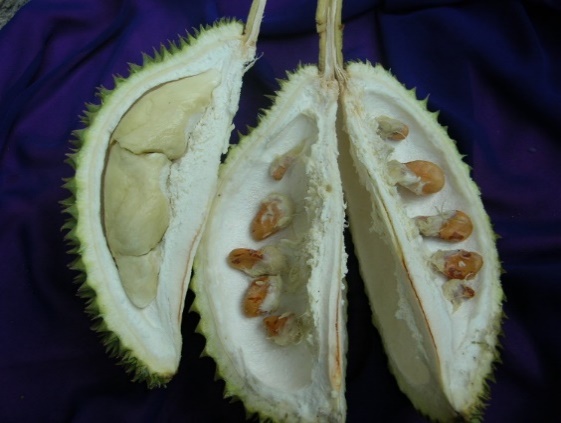 Ketersediaan Benih:

Pohon Induk
Benih Sumber
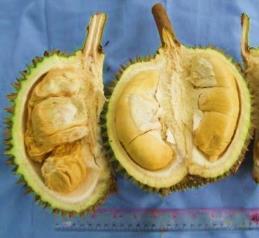 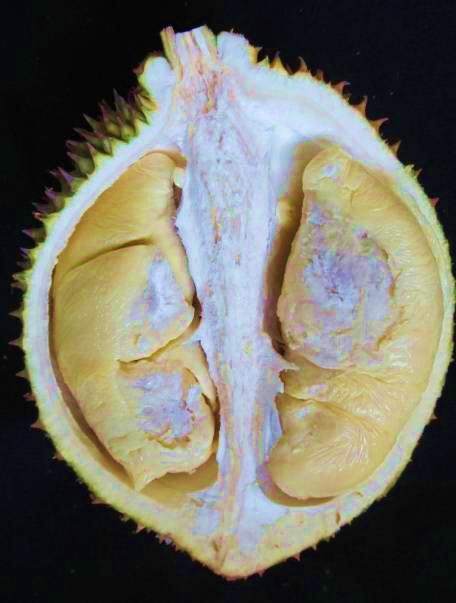 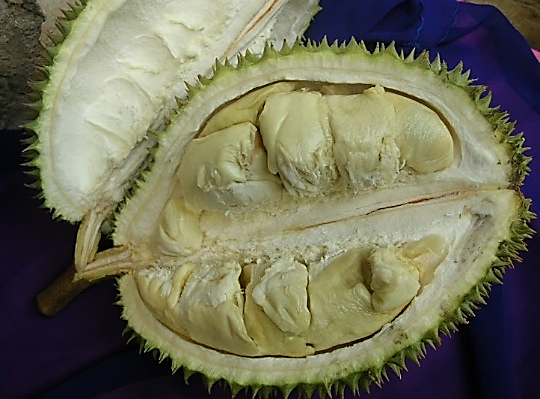 Kalumpang
Tembgo S Tarab
SARI KAMPIH
Pelangi
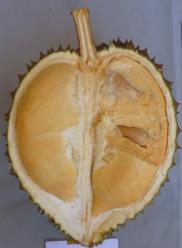 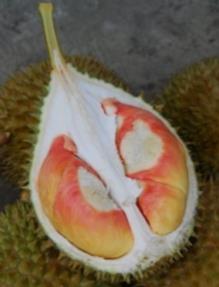 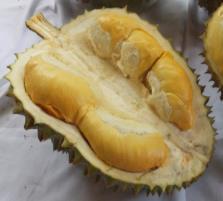 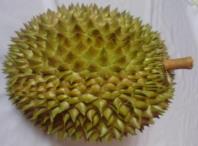 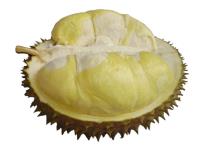 Nanga
Kromo Banyumas
Matahari
24
VARIETAS UNGGUL PEPAYA
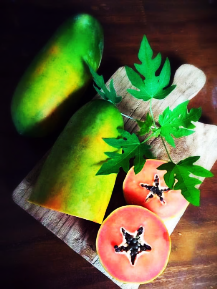 Deskripsi : umur petik  150-180 ( hari setelah antesis), bobot buah 800-1900 gram, panjang buah 21-30 cm, diameter buah 9,55-12,72 cm, ketebalan daging buah 2,5-4,5 cm,total padatan terlarut 10-14,5 º Brix, kadar vitamin C 43,40-57,25 mg/100g, persentase buah dapat dikonsumsi 70-86 %, daya simpan buah pada suhu 25-30oC 5-7 hari, hasil buah 86-100 (ton/ha/enam bulan)

Keunggulan :  
daging buah lebih tebal, rasanya lebih manis dengan kadar gula (TSS) rata-rata 11-14°Brix, dan jumlah buah per pohon/6 bulan dapat mencapai 80 buah. Produktivitas tanaman dapat mencapai 90 ton/ha/enam bulan

Ketersediaan :
Pohon induk 
Benih Sumber
MERAH DELIMA
25
Kerjasama dengan swasta:Pengembangan pepaya Merah Delima di Jawa Timur
PT. New View Glen Falloch Banyuwangi seluas 24 Ha
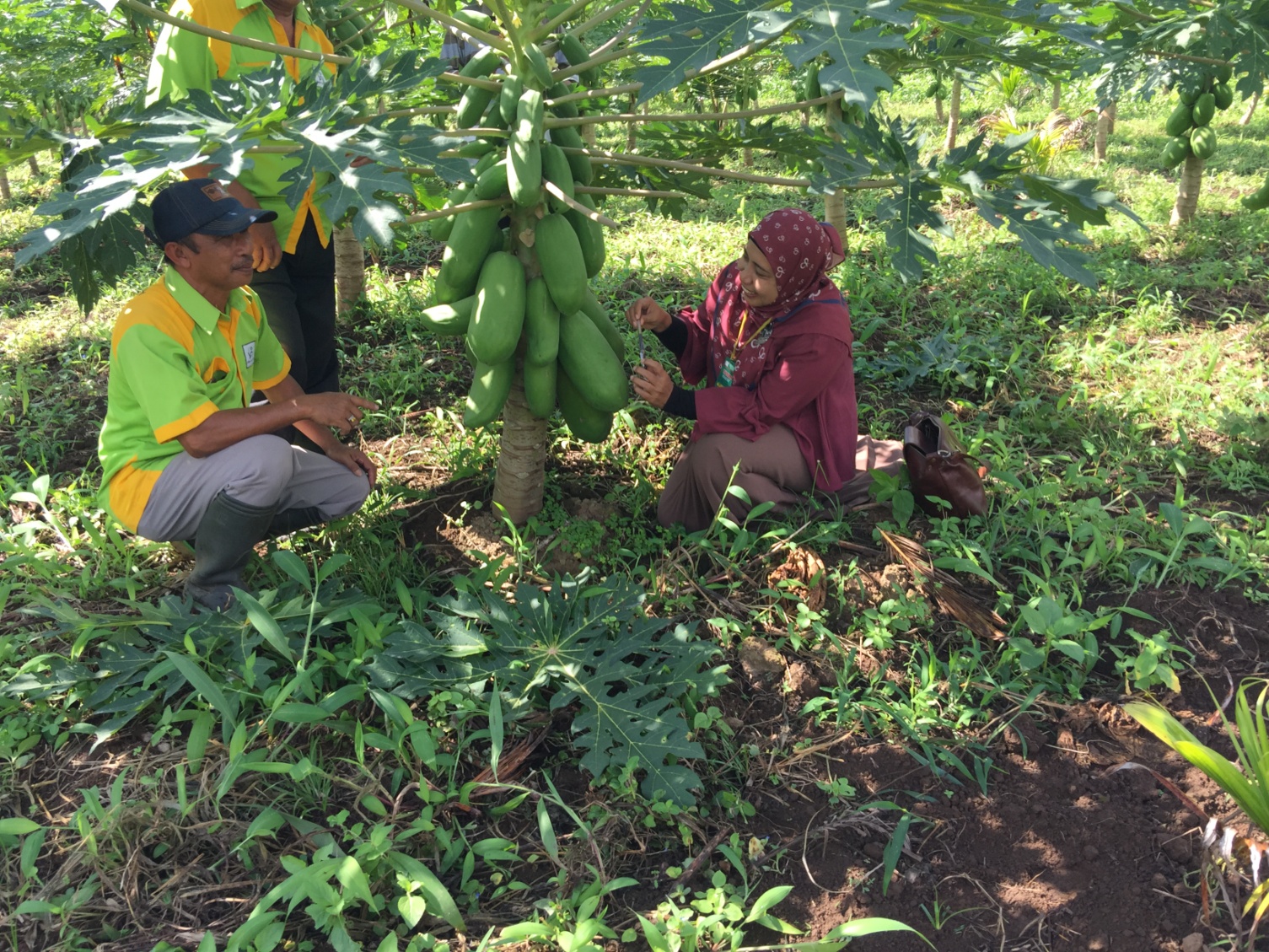 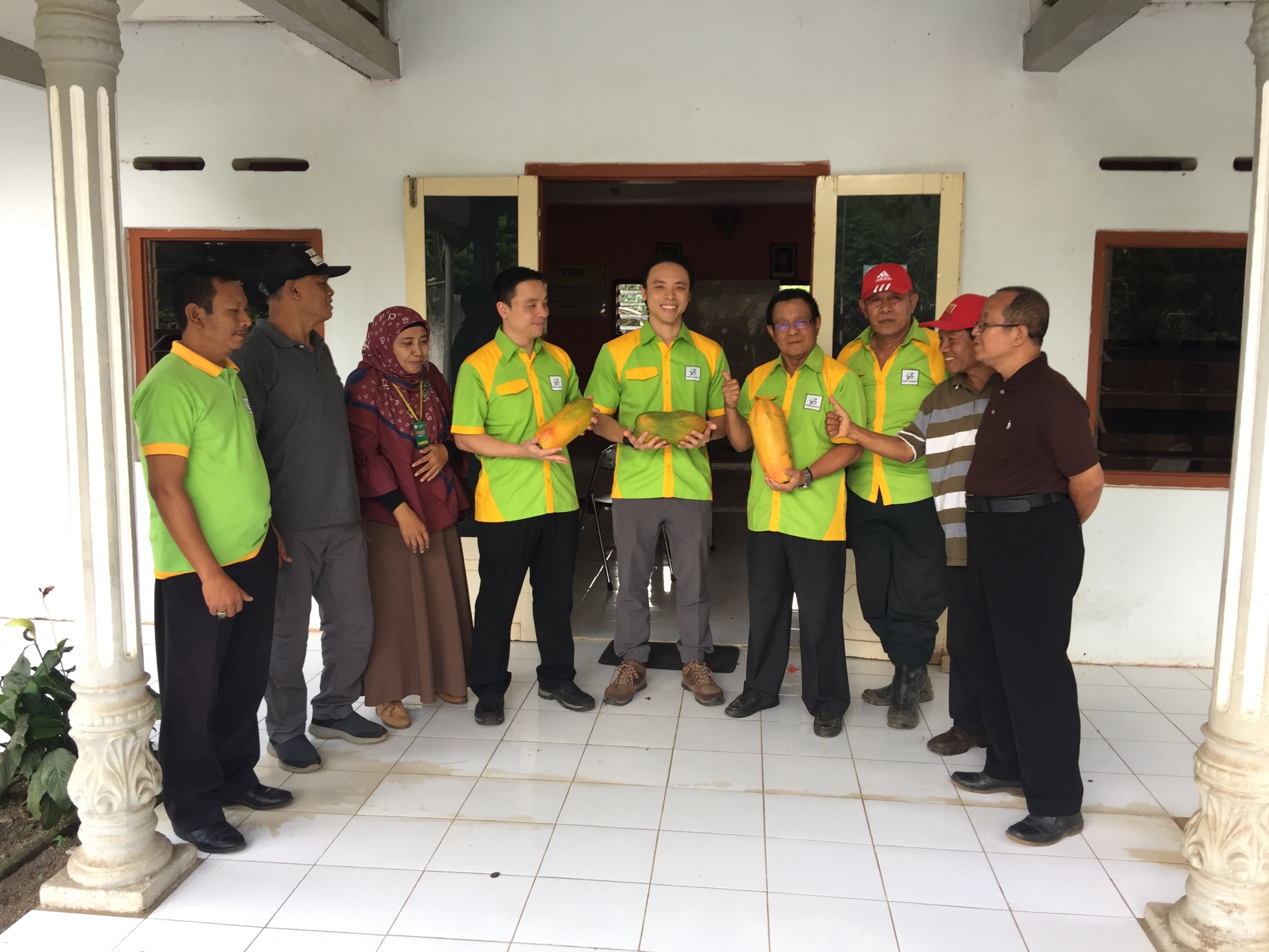 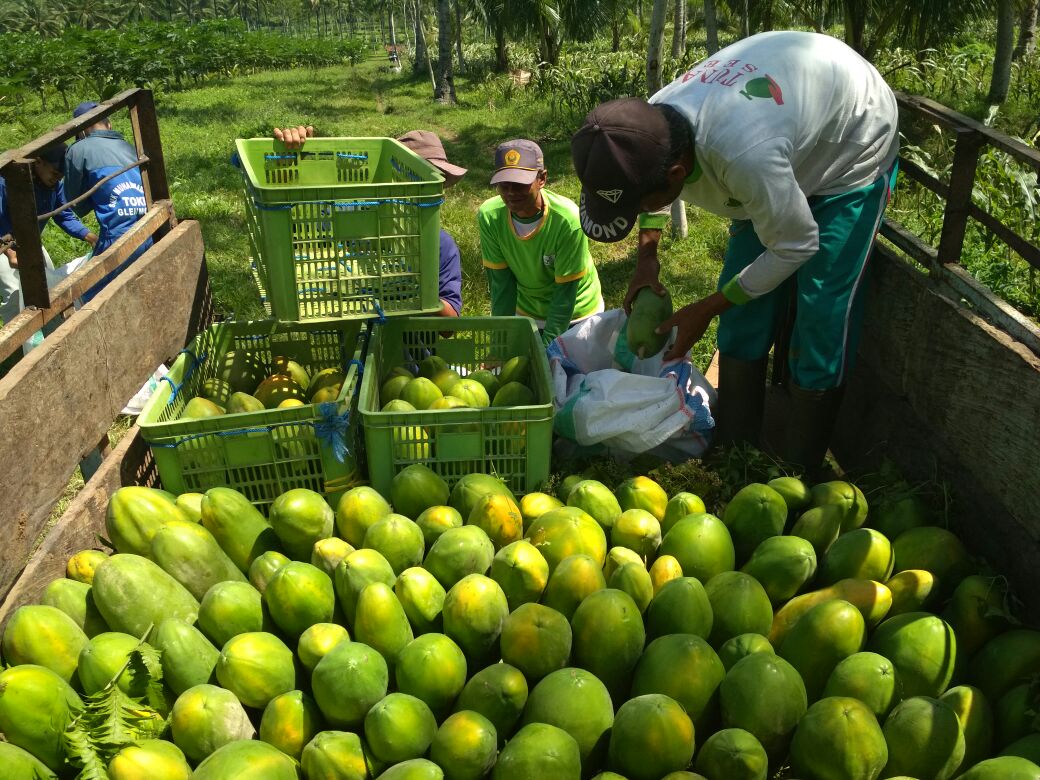 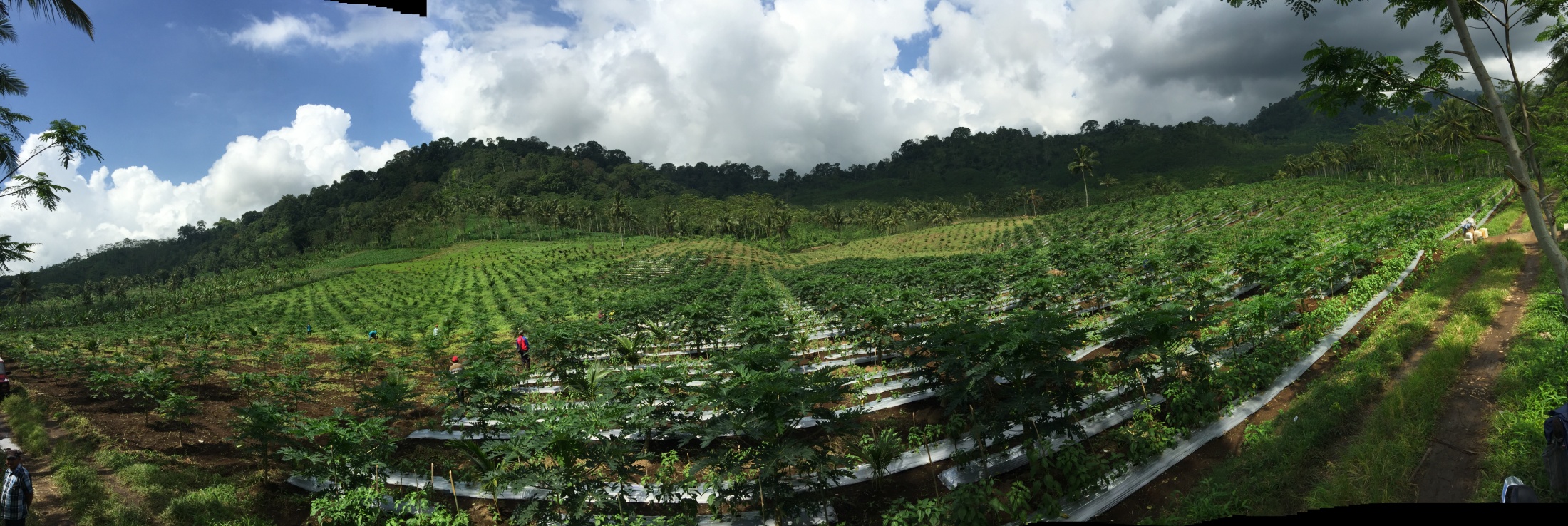 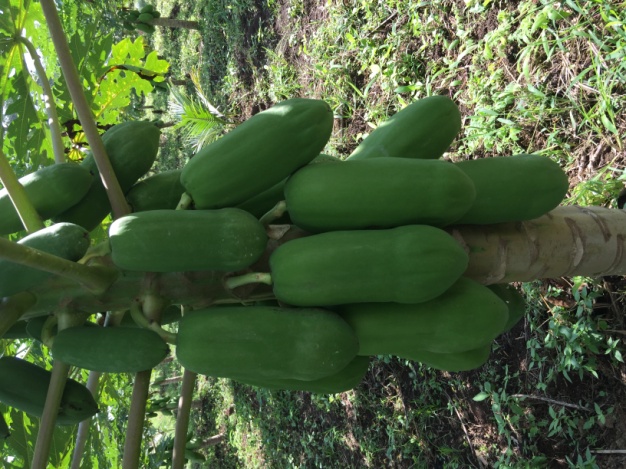 26
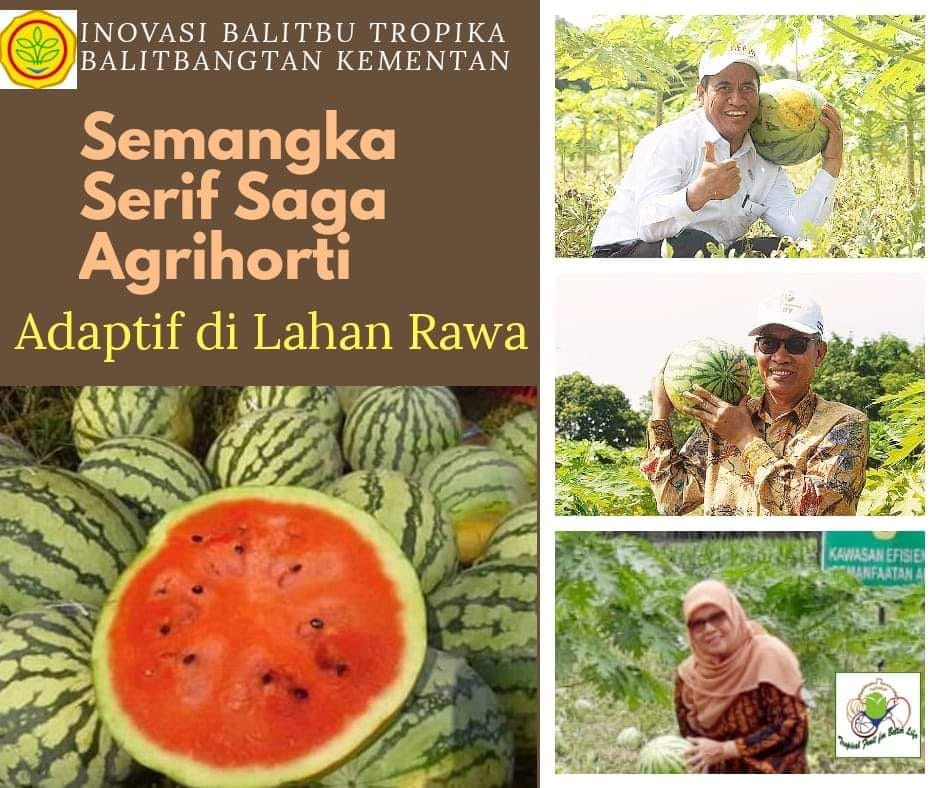 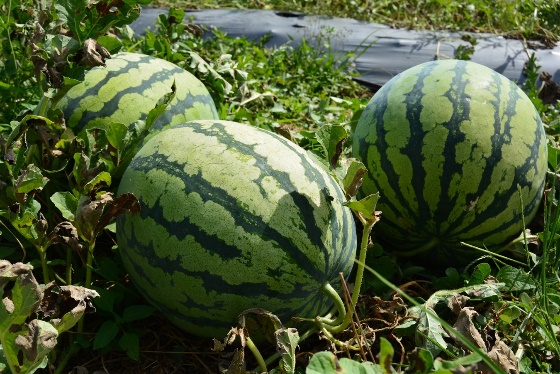 warna daging buah
Menarik, (merah tua), 
rasa manis

Ketersediaan Benih:
10.000
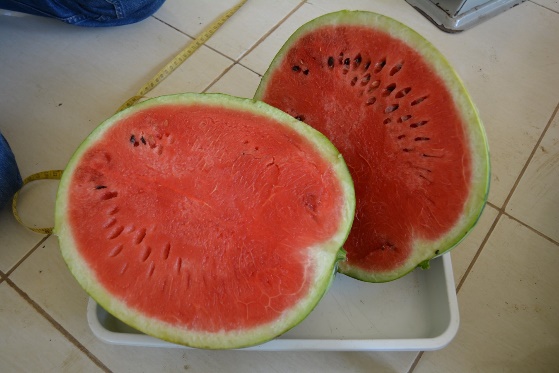 27
VARIETAS UNGGUL ALPUKAT
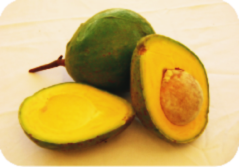 Mega Murapi
, 
Rasa daging manis pulen, kadar protein 1,37 %, kadar lemak 7,6%, 
Produksi buah per pohon 350-450 buah (180-225 kg) per tahun
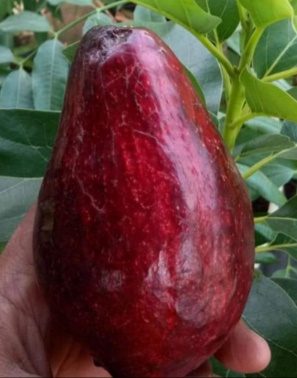 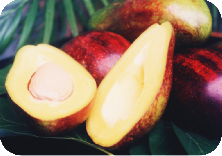 Mega Paninggahan
*  daging  buah kuning mentega, 
Rasa  manis pulen, 7,95 %, 
Produksi buah per pohon 880-1.000 buah (300-350 kg) per tahun
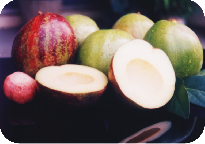 daging kuning, rasa manis agak pulen, lemak 6,41%, 
Produksi per pohon 220-230 buah (140-175 kg) per tahun.
Mega Gagauan
KETERSEDIAAN: Pohon Induk, Benih Sumber
28
Varietas Unggul Sayuran
Kentang (33 varietas)
  Bawang Merah (24 varietas)
  Bawang Putih (4 varietas)
  Cabai (12 Varietas )
  Tomat (10 varietas)
  Jamur Tiram (3 varietas)
  Jamur Kuping (1 varietas)
Buncis (6 varietas)
  Bayam (2 varietas)
  Petsai (3 varietas)
  Mentimun (7 varietas)
  Kangkung (1 varietas)
  Kacang Panjang (3 varietas)
Bawang Merah (24 Varietas)
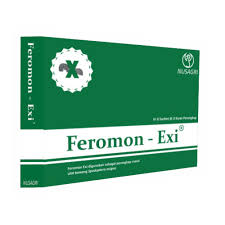 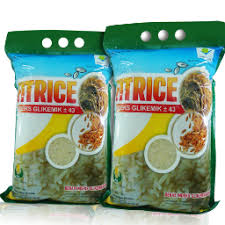 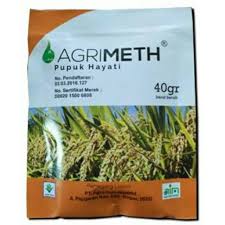 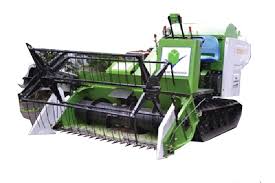 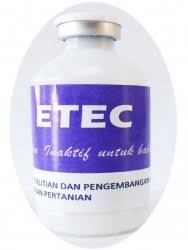 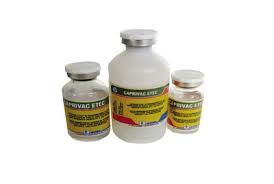 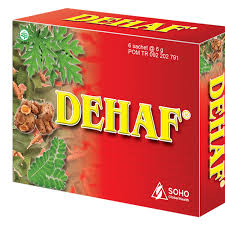 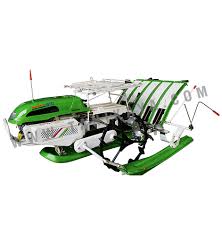 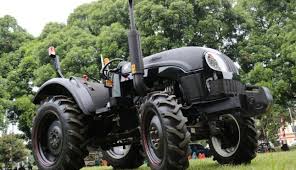 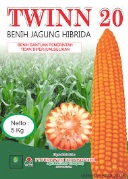 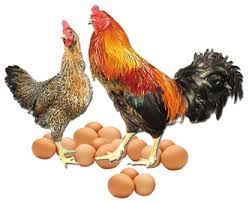 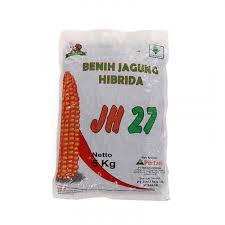 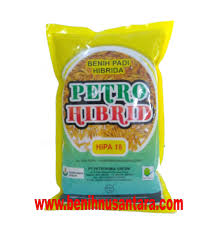 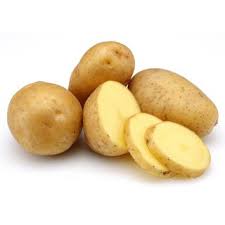 Varietas unggul
INOVASI TEKNOLOGI BAWANG MERAH
Teknologi Proliga bawang merah
Strategi:
Penggunaan benih biji (TSS)
Populasi tinggi
Hasil > 60 g/rumpun
Kehilangan hasil < 10%
Teknologi Produksi TSS
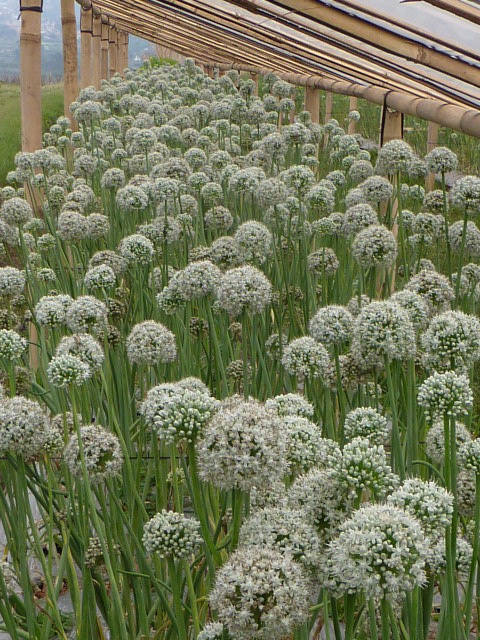 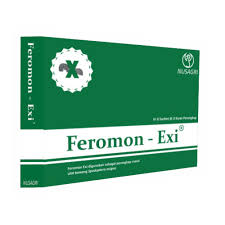 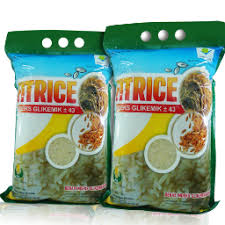 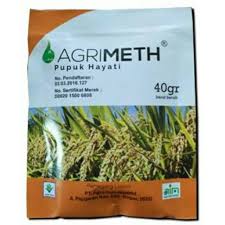 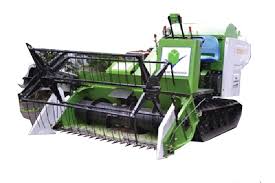 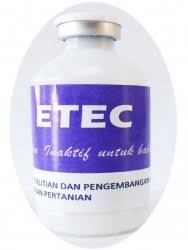 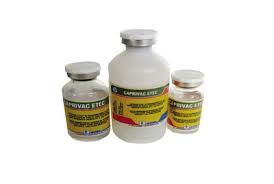 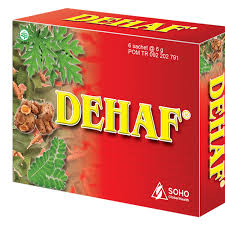 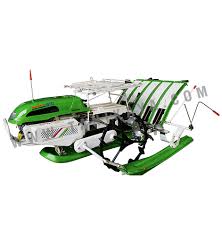 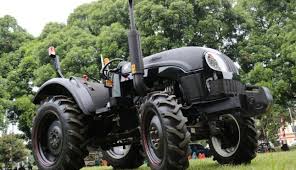 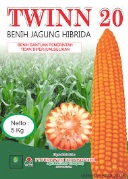 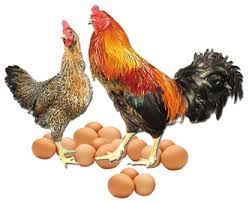 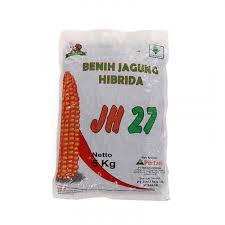 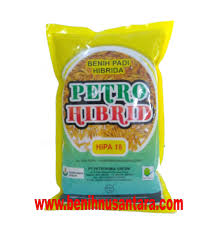 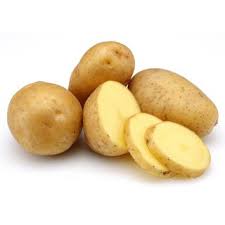 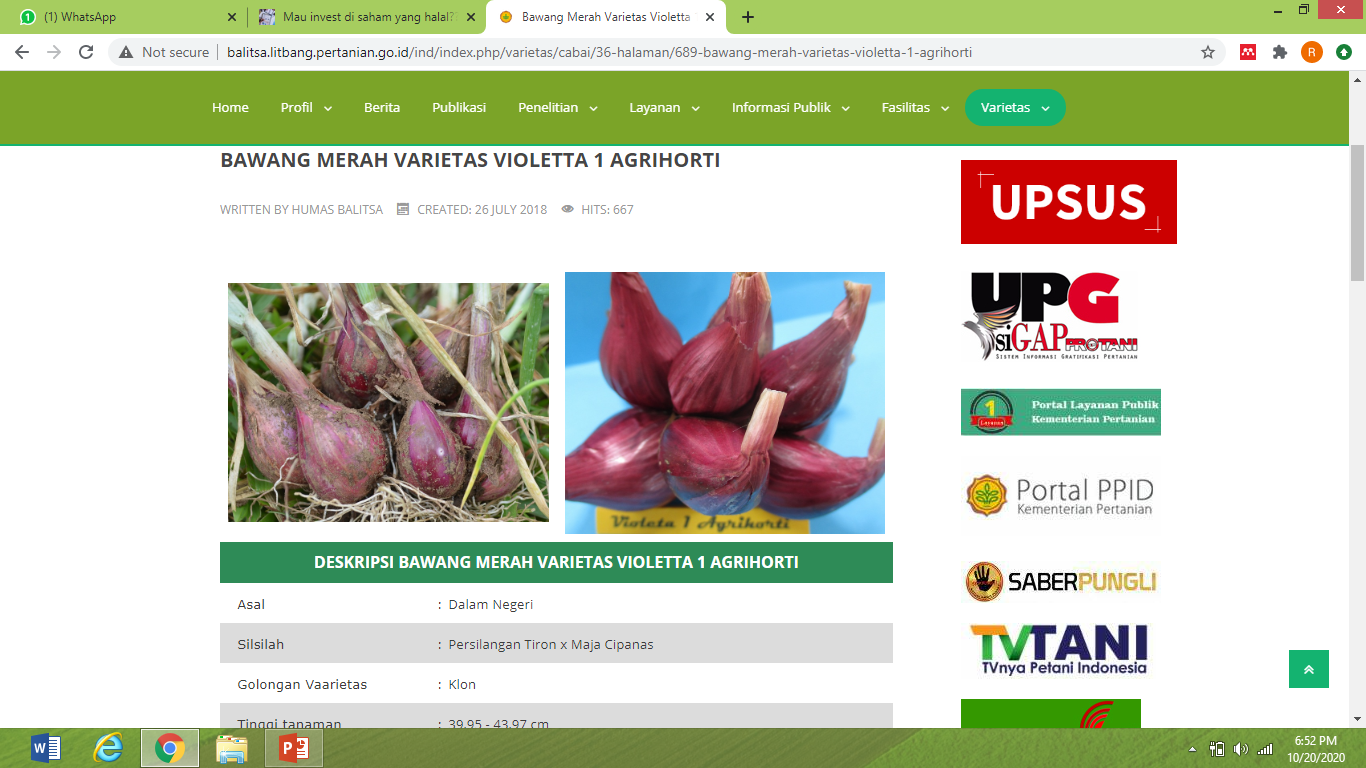 Nama Teknologi : Bawang Merah Violetta 1 Agrihorti
No Paten/Hak PVT : 00472/PPVT/S/2019
Tahun Pelapasan (Varietas) : 2017
Nilai Ekonomis:
Rp. 250.000.000
/ha
Potensi Pasar:
Sangat diminati petani dan konsumen karena tahan penyakit dan kualitas umbinya yang sangat baik
Level Tingkat Kesiapterapan Teknologi
 7
Potensi Bahan Baku/Ketersedian Bahan Baku: 
Sedang diproduksi
Keunggulan dan daya saing dengan Produk Sejenis:
Produksi umbi kering tinggi dan agak tahan terhadap (Alternaria porri)
Deskripsi Teknologi

Asal : Dalam Negeri

Umur panen : 68 – 74 hari setelah tanam

Berat per umbi : 3,62 – 7,20 g

Hasil umbi per hektar : 17,32 – 24,66 ton (Basah), 8,87-15,2 ton (Kering)
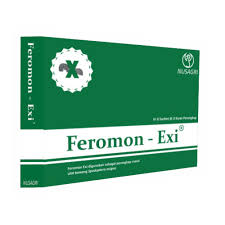 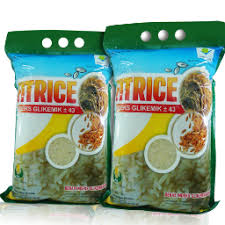 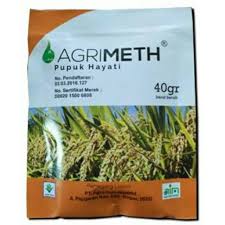 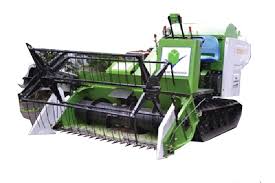 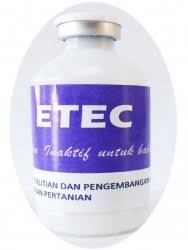 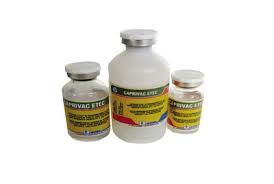 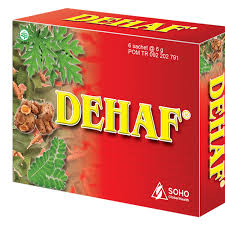 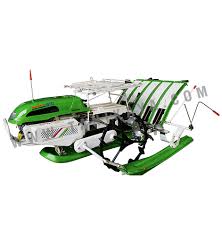 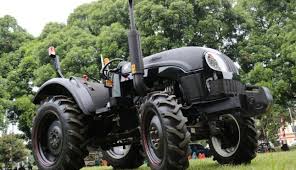 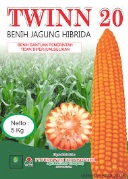 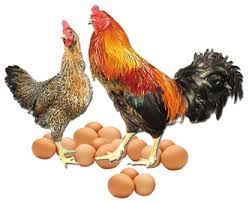 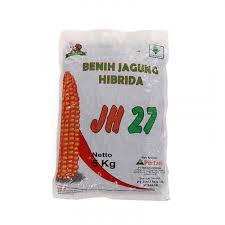 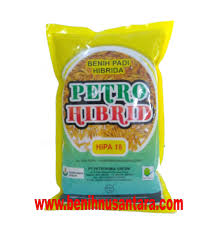 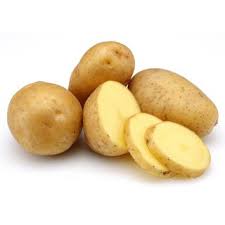 Cabai (11 Varietas)
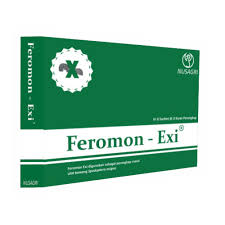 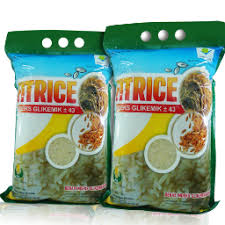 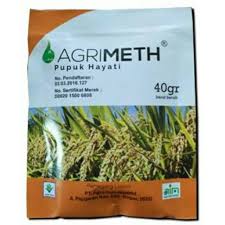 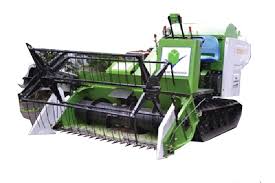 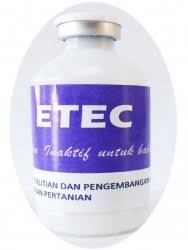 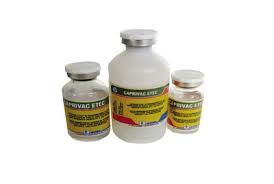 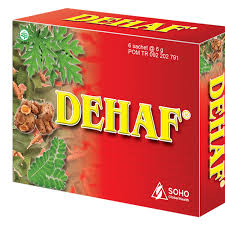 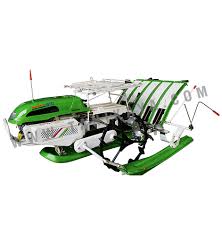 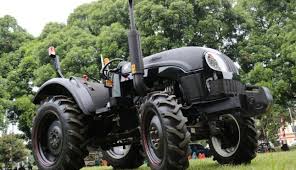 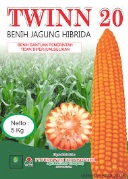 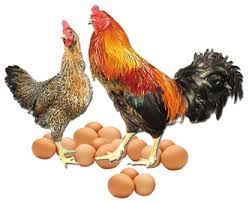 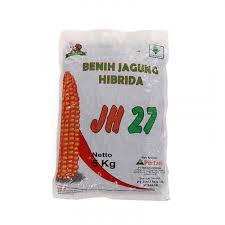 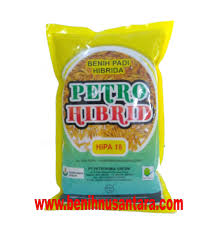 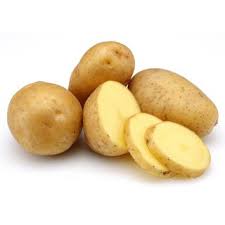 Varietas unggul
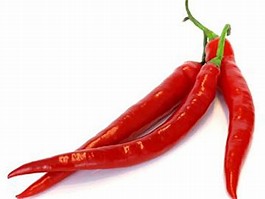 Inovasi teknologi cabai
Teknologi Produksi lipat ganda (Proliga) cabai
Provitas eksisting cabai : 8 ton/HaProliga  meningkatkan provitas MENJADI 20 ton/ha
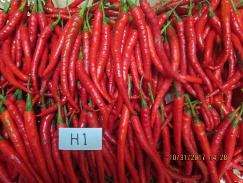 Varietas toleran hama pengisap daun:
Tanjung 1
Varietas toleran antraknose:
Tanjung 2 
Varietas tahan virus belang chilli veinal mottle virus (ChiVMV):
Carvi Abgrihorti
Varietas tahan lalat buah:
Carla Agrihorti
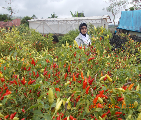 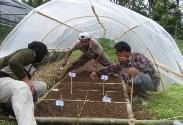 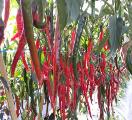 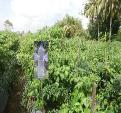 Pancanaka Agrihorti
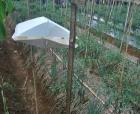 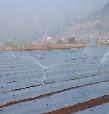 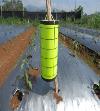 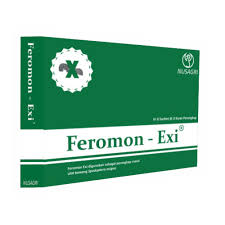 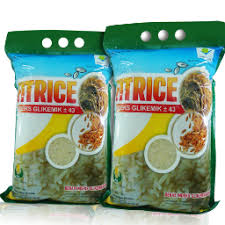 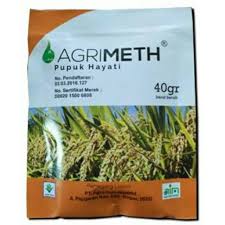 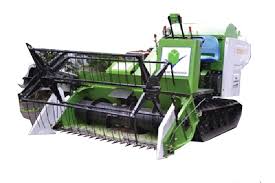 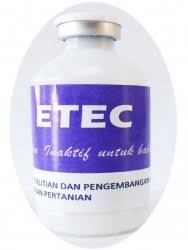 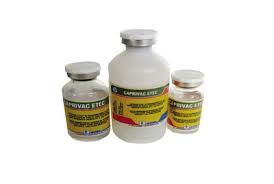 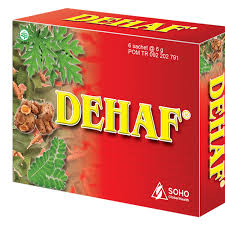 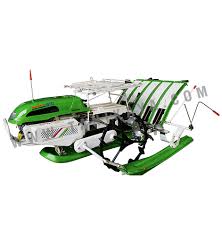 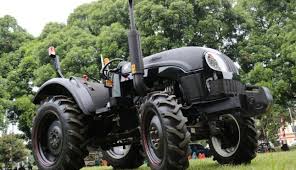 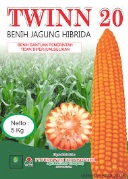 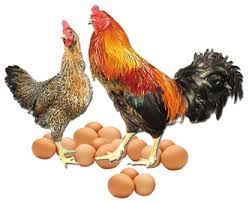 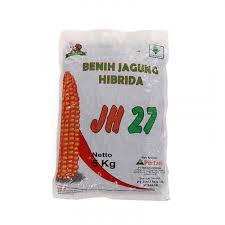 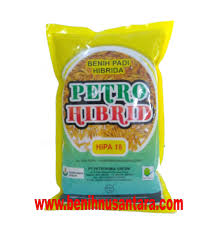 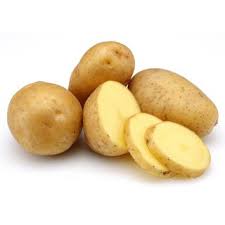 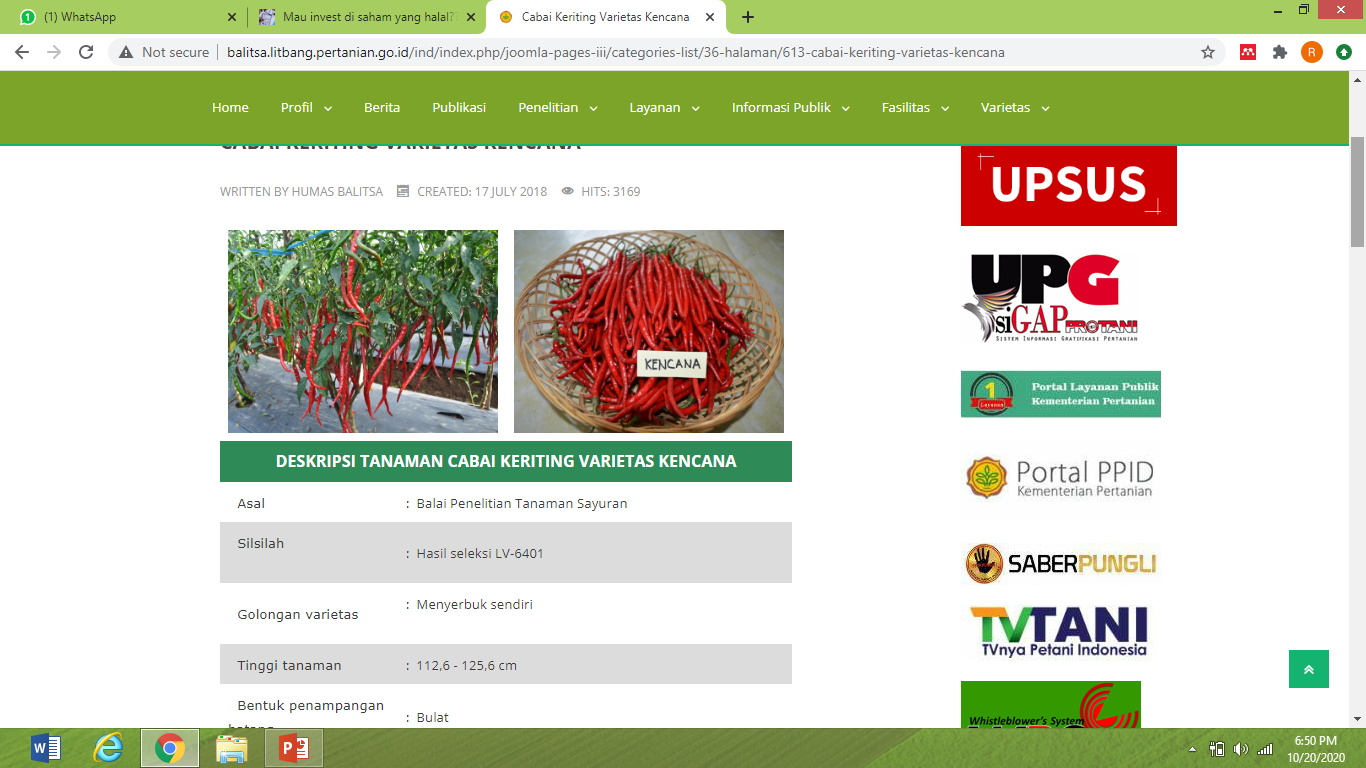 Nama Teknologi : Cabai Keriting Kencana
No Paten/Hak PVT : 00258/PPVT/S/2014
Tahun Pelapasan (Varietas) : 2011
Nilai Ekonomis:
Rp.  300.000.000
Potensi Pasar:
Banyak Ibu rumah tangga dan pengusaha rumah makan yang  tertarik dikarenakan rasa pedasnya
Tingkat Kesiapterapan Teknologi:
Belum ada
Potensi Bahan Baku/Ketersedian Bahan Baku: 
Ready Stock
Keunggulan dan daya saing dengan Produk Sejenis:
Produksi tinggi
Deskripsi Teknologi

Asal : Balai Penelitian Tanaman Sayuran

Umur panen : 95 – 98 hari setelah tanam

Berat perbuah : 4,4 – 6,4 g

Hasil buah per hektar : 12,1 – 22,9 ton
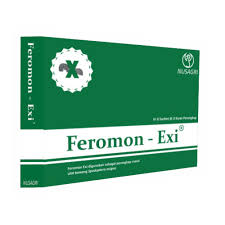 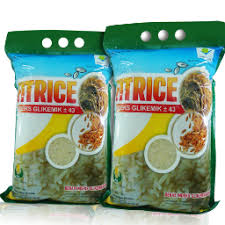 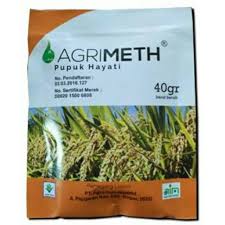 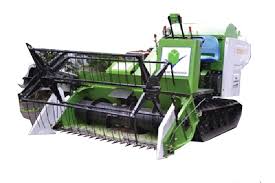 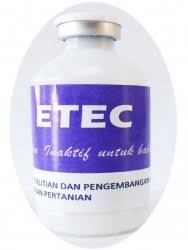 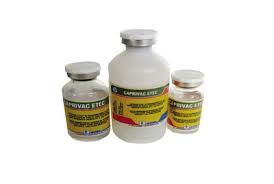 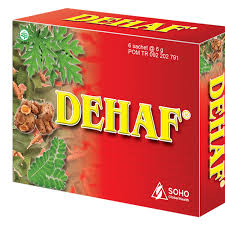 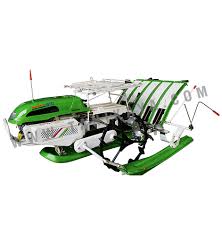 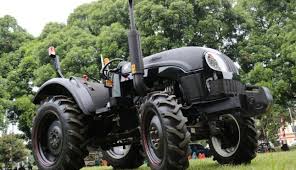 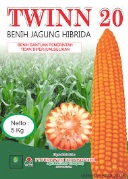 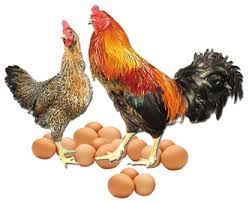 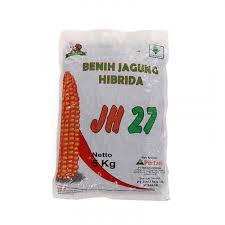 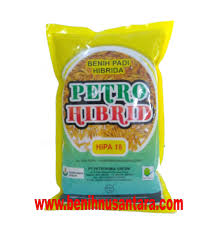 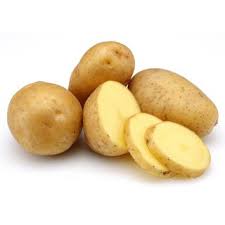 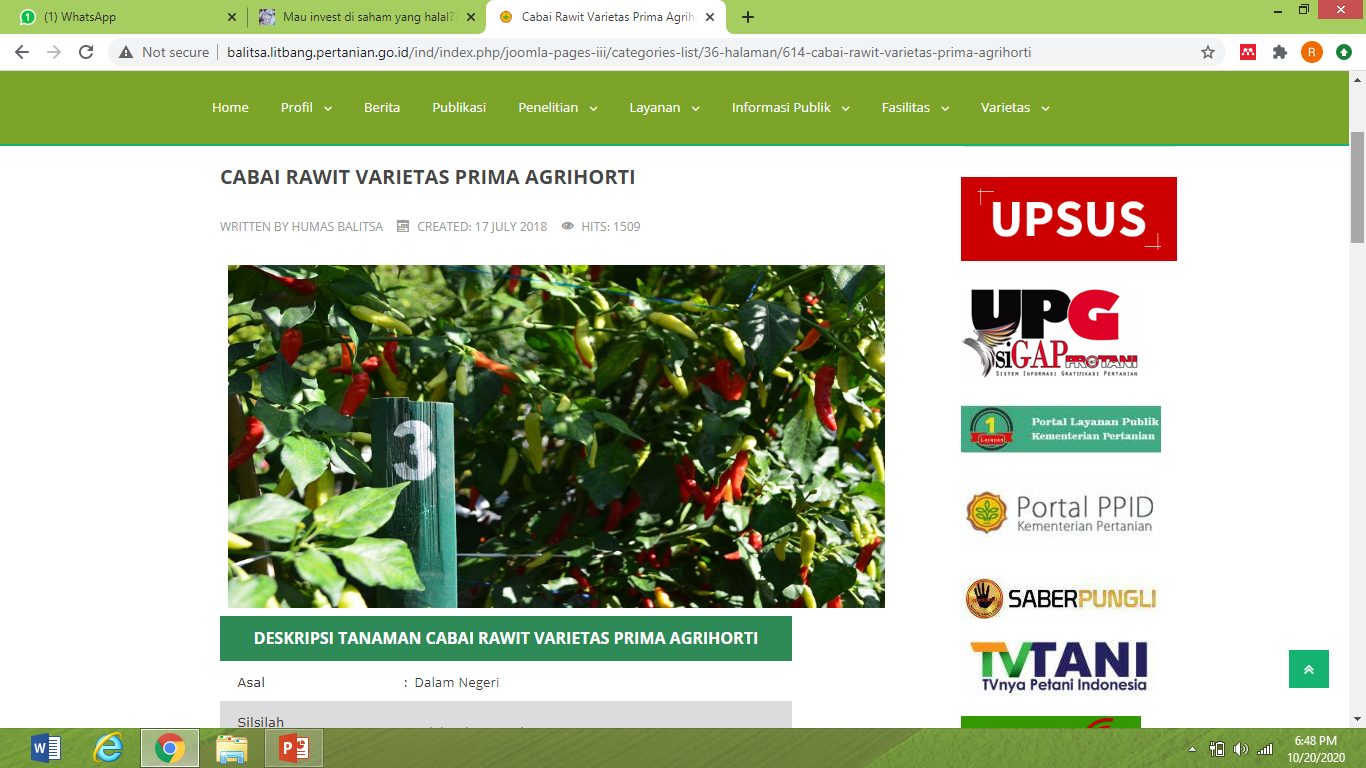 Nama Teknologi : Cabai Rawit Prima Agrihorti
No Paten/Hak PVT : 00440/PPVT/S/2018
Tahun Pelapasan (Varietas) : 2015
Nilai Ekonomis:
Rp. 240.000.000
Potensi Pasar:
Cocok untuk dikembangkan di dataran rendah sampai tinggi, sudah berkembang di wilayah Banten
Tingkat Kesiapterapan Teknologi:
Belum ada
Potensi Bahan Baku/Ketersedian Bahan Baku: 
Ready Stock
Keunggulan dan daya saing dengan Produk Sejenis: 
Daya hasil dan tingkat kepedasannya tinggi
Deskripsi Teknologi

Asal : Dalam Negeri

Umur panen : 115 – 149 hari setelah tanam

Berat perbuah : 2,1 – 3,2 g

Hasil buah per hektar : 9,64 – 20,25 ton
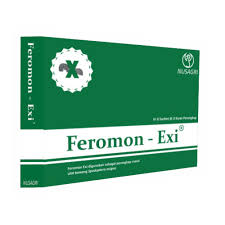 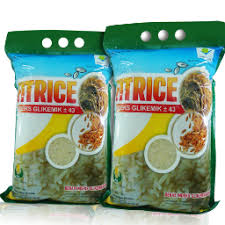 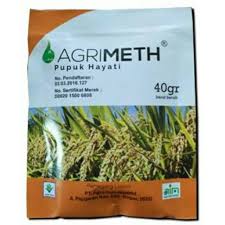 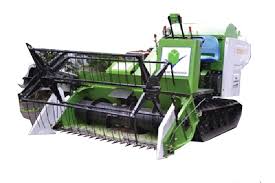 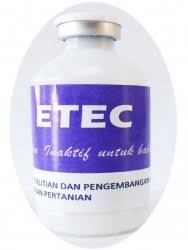 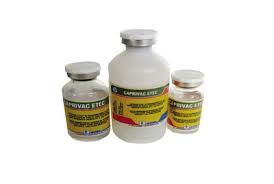 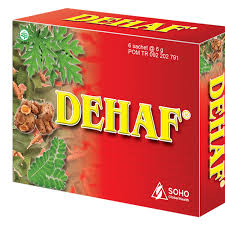 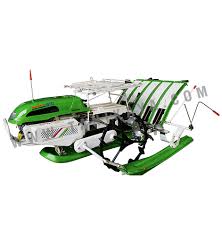 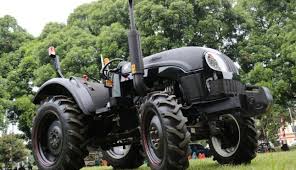 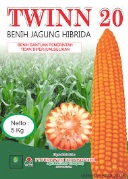 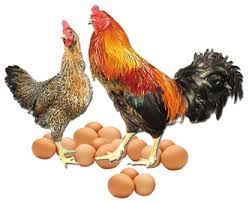 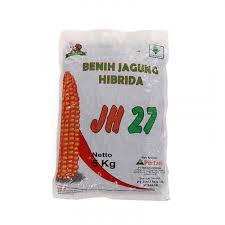 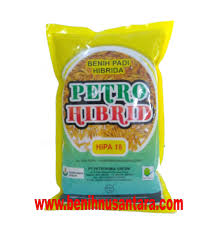 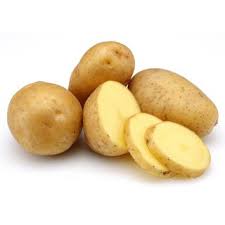 Kentang (31 Varietas)
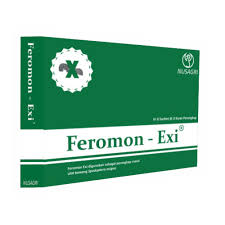 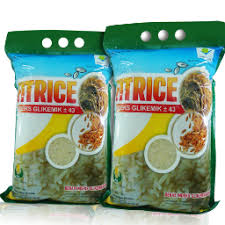 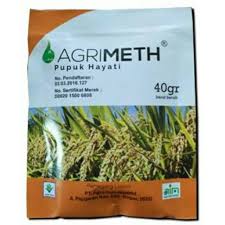 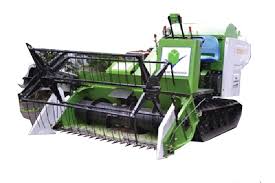 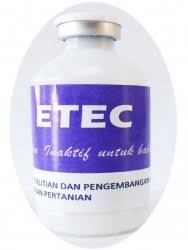 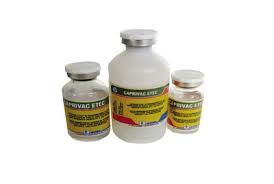 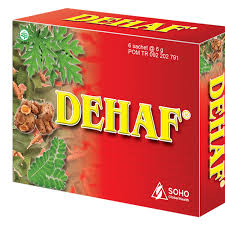 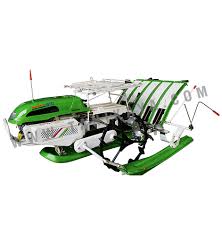 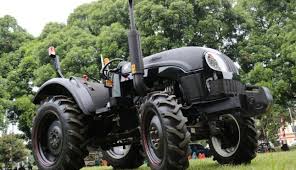 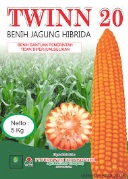 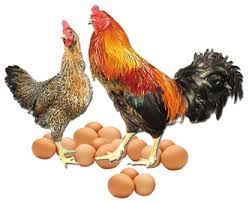 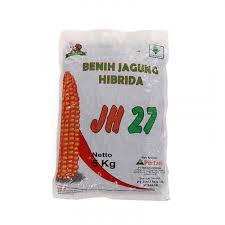 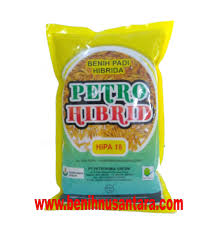 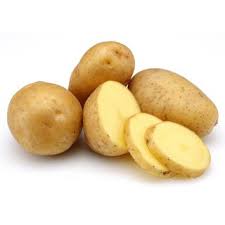 PRODUKSI LIPAT GANDA (PROLIGA) CABAI
PRODUKSI LIPAT GANDA (PROLIGA)BAWANG MERAH
Provitas eksisting cabai : 8 ton/HaProliga  meningkatkan provitas mjd 20 ton/ha
Provitas eksisting Bawang Merah : 10 ton/HaPROLIGA  meningkatkan provitas menjad 34 ton/ha
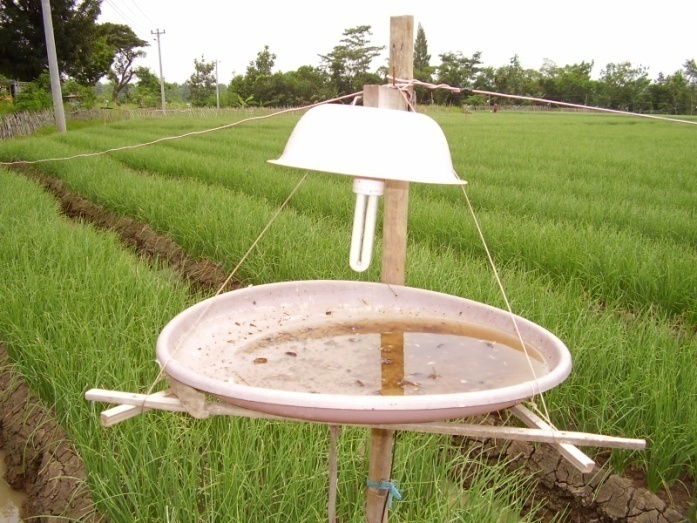 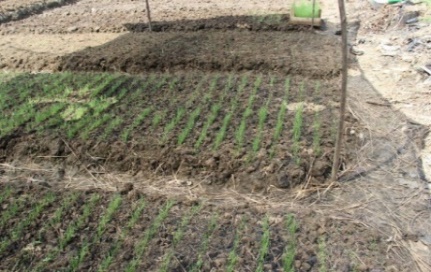 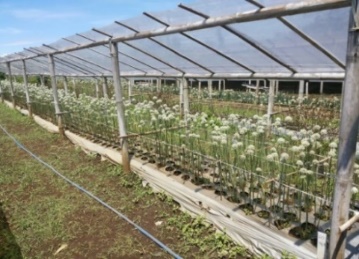 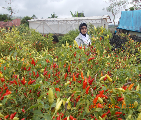 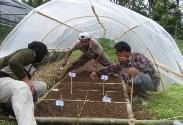 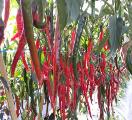 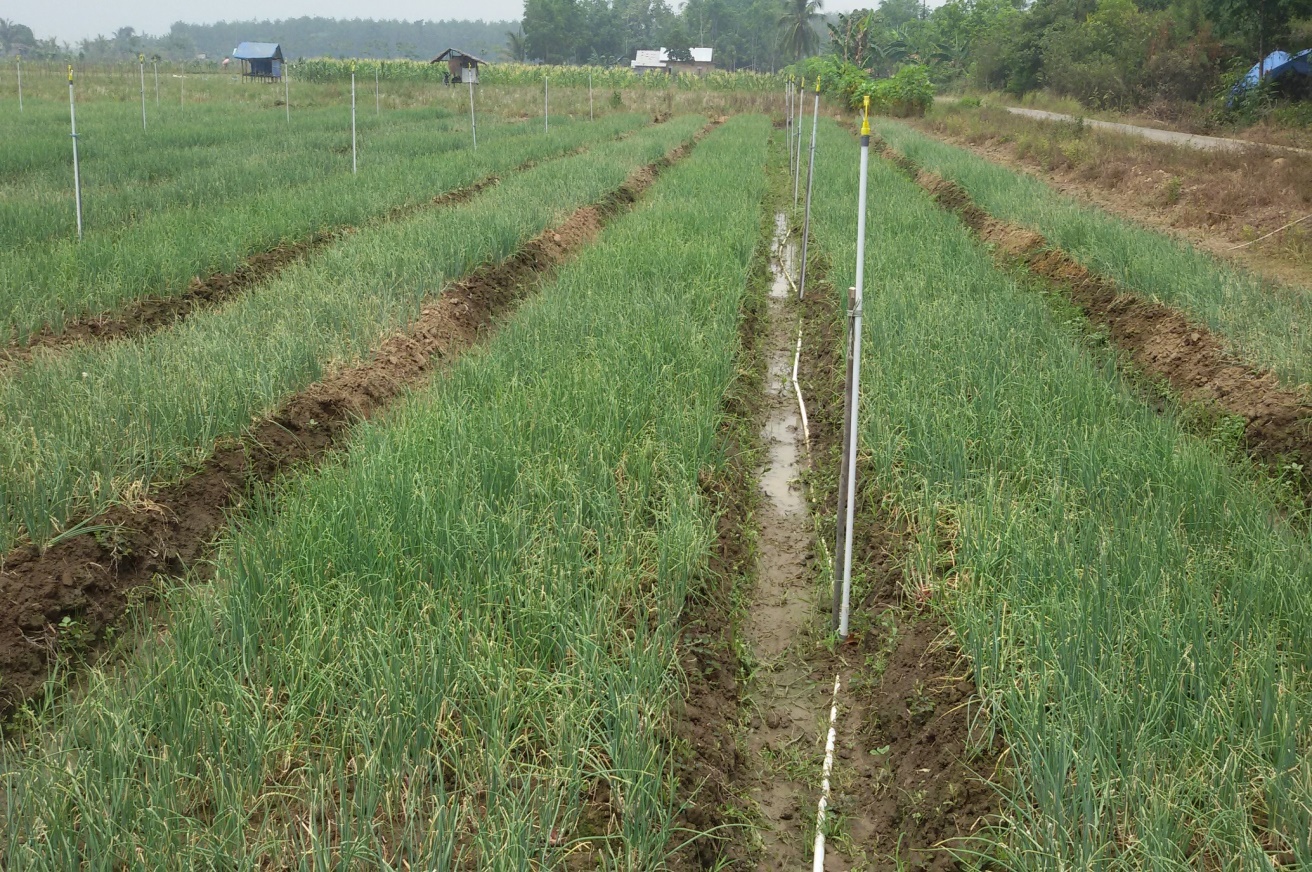 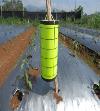 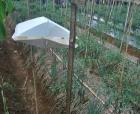 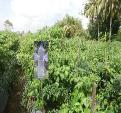 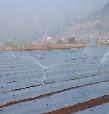 RoI Bawang Merah (Bima Brebes)
RoI Cabai Tanjung 2
Lokasi pengembangan di Jawa Barat dan                      Nusa Tenggara Barat
38
Teknologi Proliga Bawang Putih Provitas > 25 t/ha
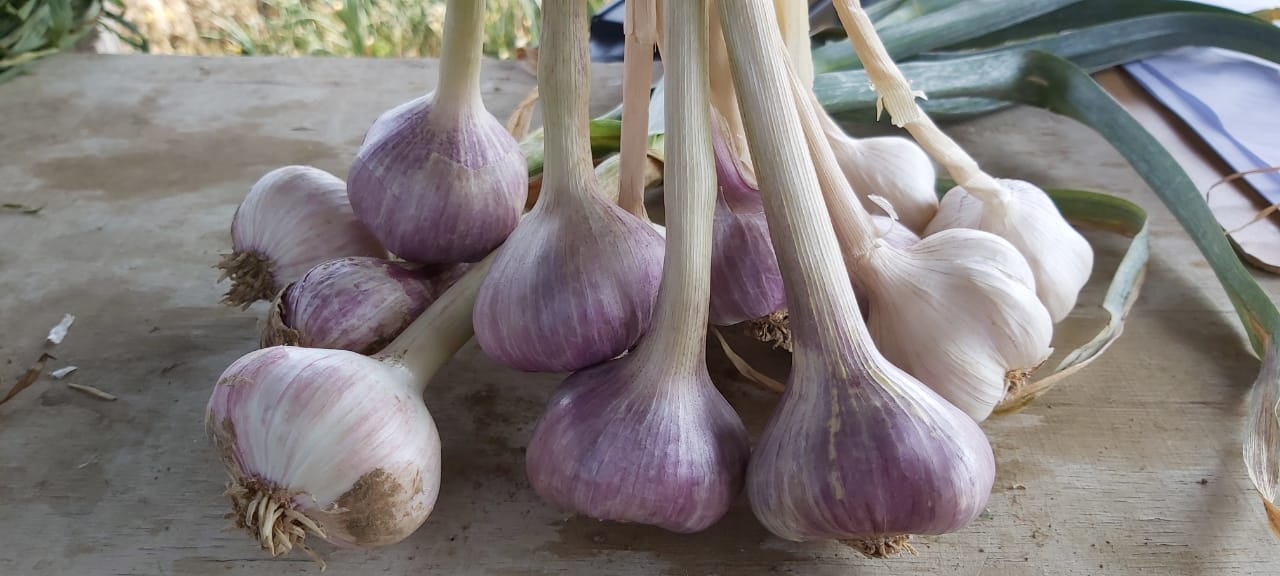 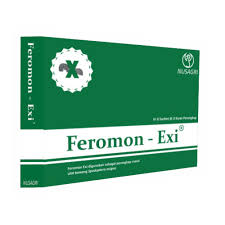 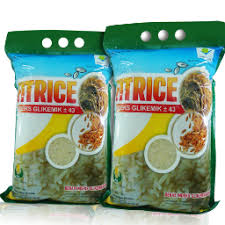 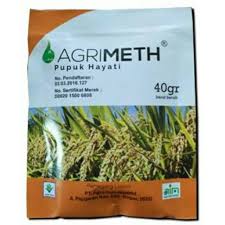 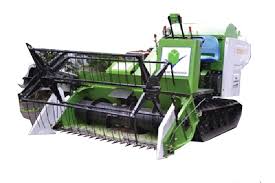 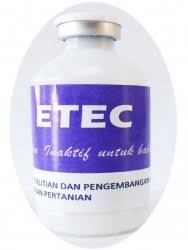 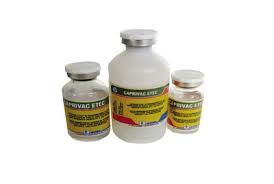 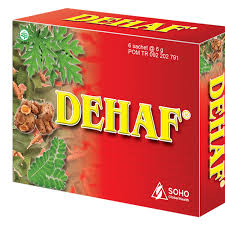 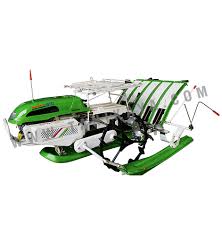 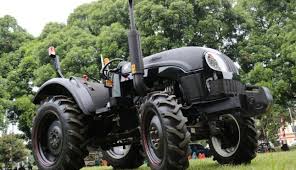 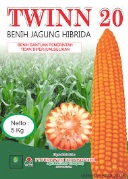 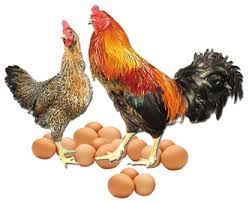 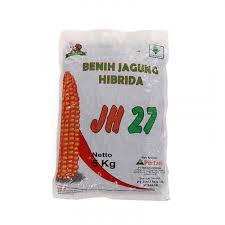 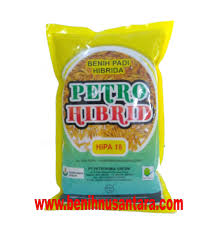 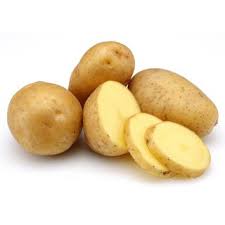 PENGUATAN TEKNOLOGI PERBENIHAN BAWANG MERAH
LITBANG UNTUK PENINGKATAN PRODUKSI BAWANG MERAH
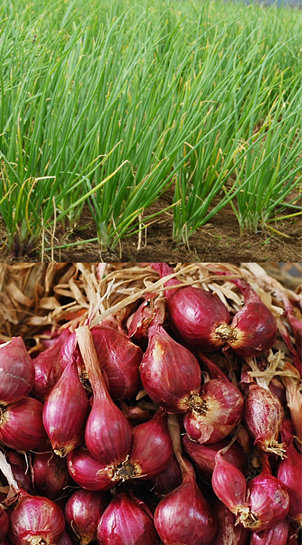 Penyediaan Benih Sumber dan Benih Sebar dalam bentuk Umbi dan TSS
VUB off season:
Trisula, potensi 21,21 t/ha, adaptif musim hujan
Sembrani, potensi 24,4 t/ha, adaptif musim hujan, dataran rendah dan tinggi
Pancasona, potensi 23,7 t/ha, adaptif musim hujan, dataran rendah dan tinggi
Bima, 18 t/ha, adaptif musim hujan, dataran rendah dan tinggi
40
PENGUATAN TEKNOLOGI PERBENIHAN CABAI
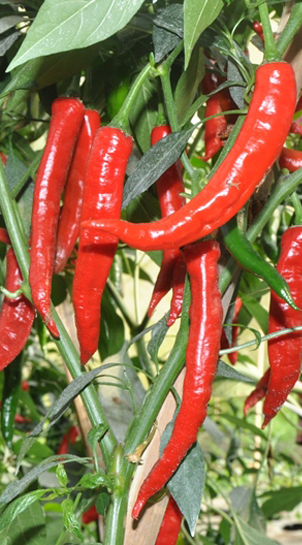 Penyediaan Benih Sumber dan Benih Sebar
PENGEMBANGAN VARIETAS:
VUB off season: kencana, potensi 18,4 t/ha,toleransi musim hujan.
Pengembangan teknik induksi mutasi in-vitro cabai Carvi-SP (Tahan virus belang, potensi hasil 19-21 t/ha)
41
INOVASI TEKNOLOGI PERCEPATAN PENYEDIAAN BENIH HORTIKULTURA
Sayuran
Buah Tropika
Proses Perbanyakan Benih Kentang Melalui In Vitro
Produksi Benih Kentang Dengan Stek Berakar
Pemurnian Dan Perbanyakan Benih Bawang Putih Bebas Virus
Kultur Jaringan Perbenihan Pisang Sesuai Smm
      (Sistem Manajemen Mutu)
Tanaman  Hias
Jeruk dan Buah Subtropika
Perbanyakan Massal Anggrek Dendrobium Secara In Vitro
Perbanyakan Bibit Krisan Secara In Vitro
Kultur In Vitro Dendrobium menggunakan eksplan Mata Tunas dari lapang 
Teknologi Indirect Somatic Embryogenesis Phalaenopsis Tipe Standar Pada Sistem Kultur Padat
Perbanyakan Benih Secara Massal Melalui Teknik Somatic Embriogenesis  (Se)
Teknologi Perbanyakan Benih Jeruk Bebas Cpvd.
Teknologi Produksi Benih Jeruk Bebas Penyakit
Teknik Perbanyakan Massal Jeruk Melalui Organogenesis Ttcl (Transversal Thin Cell Layer)
Teknologi  Somatik  Embriogenesis  (SE) Pada  Batang  Bawah  Jeruk
PERBANYAKAN BENIH KENTANG DENGAN CARA KULTUR JARINGAN (Planlet)
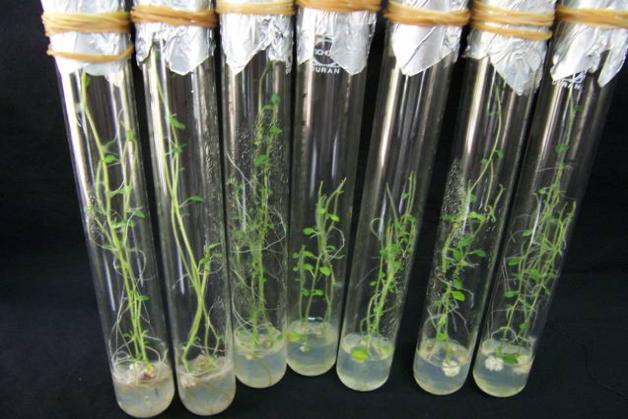 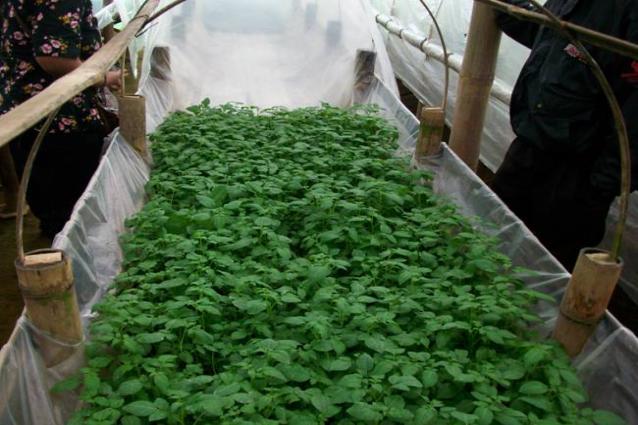 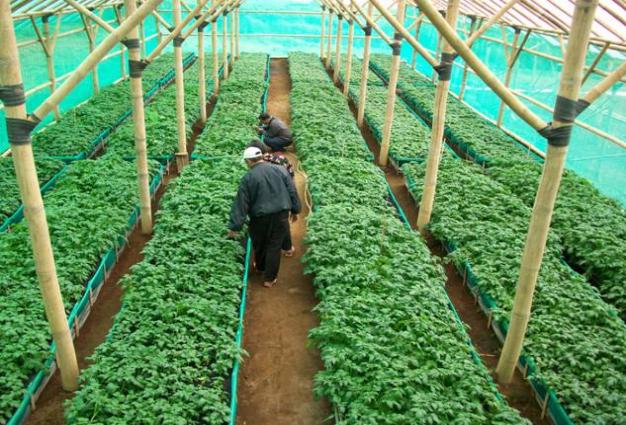 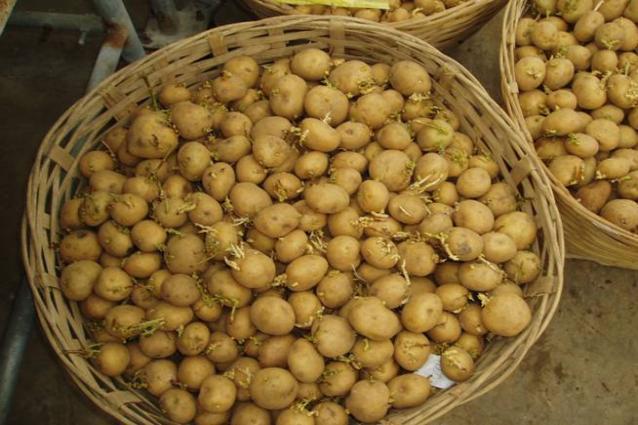 Perbanyakan benih kentang aeroponic
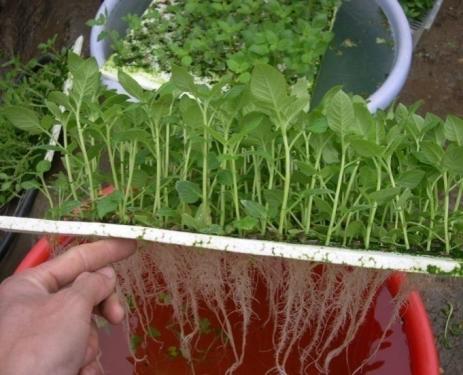 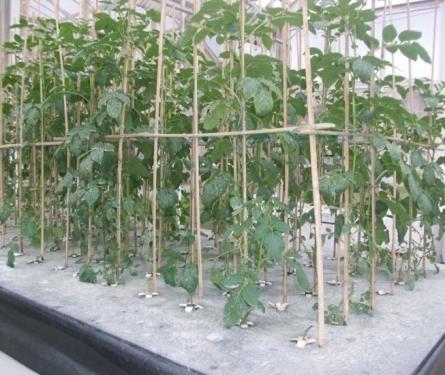 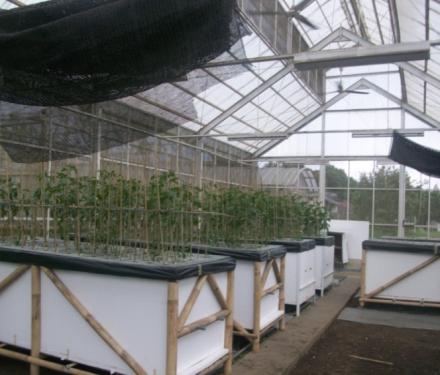 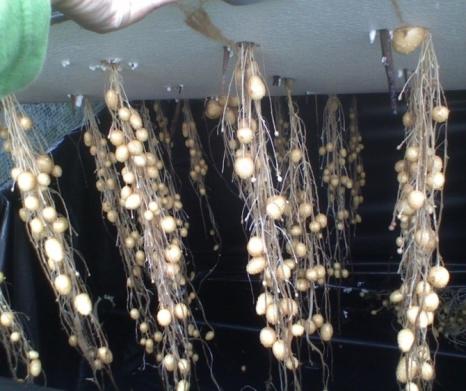 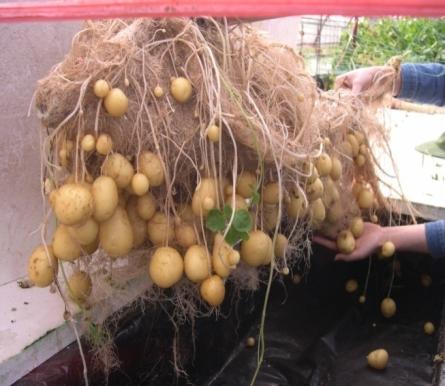 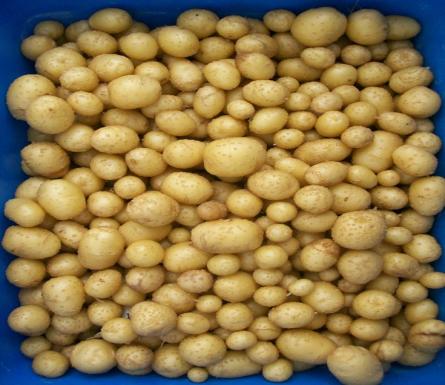 PROSES PERBANYAKAN BENIH KENTANG MELALUI IN VITRO
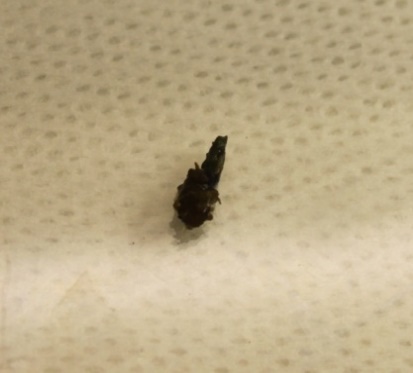 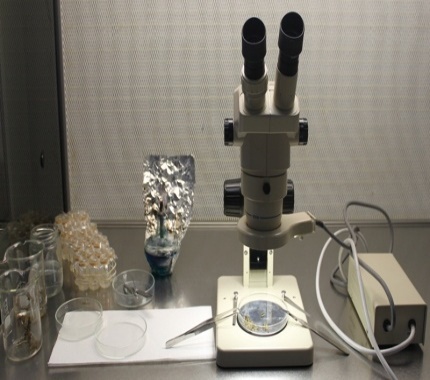 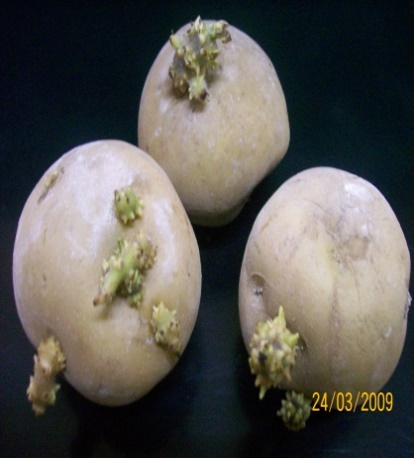 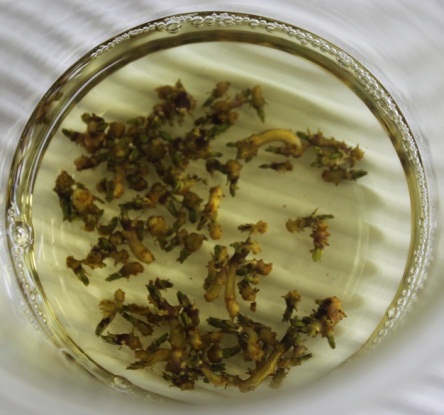 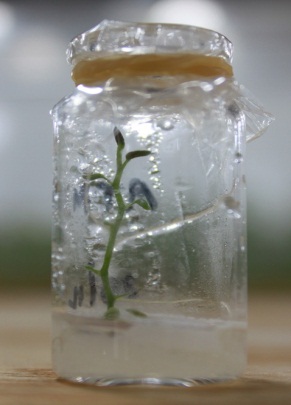 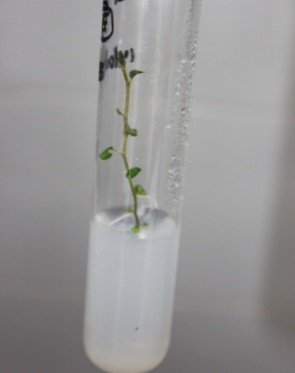 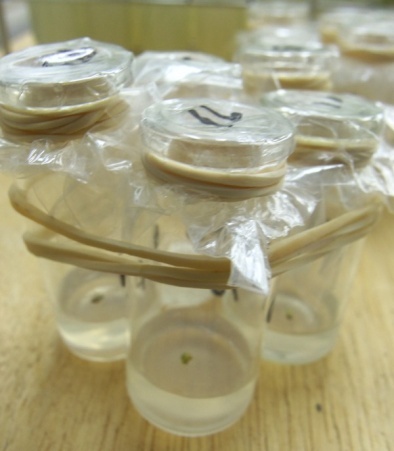 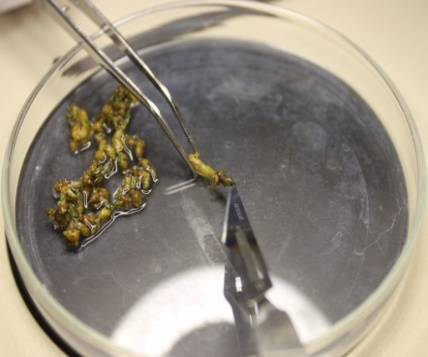 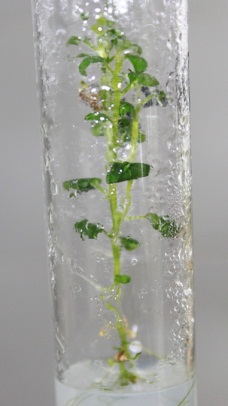 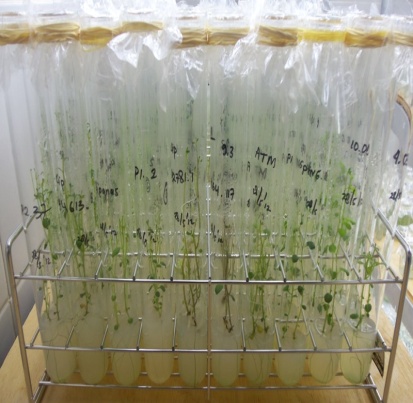 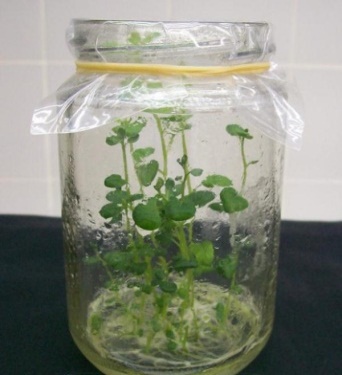 PRODUKSI BENIH KENTANG DENGAN STEK BERAKAR
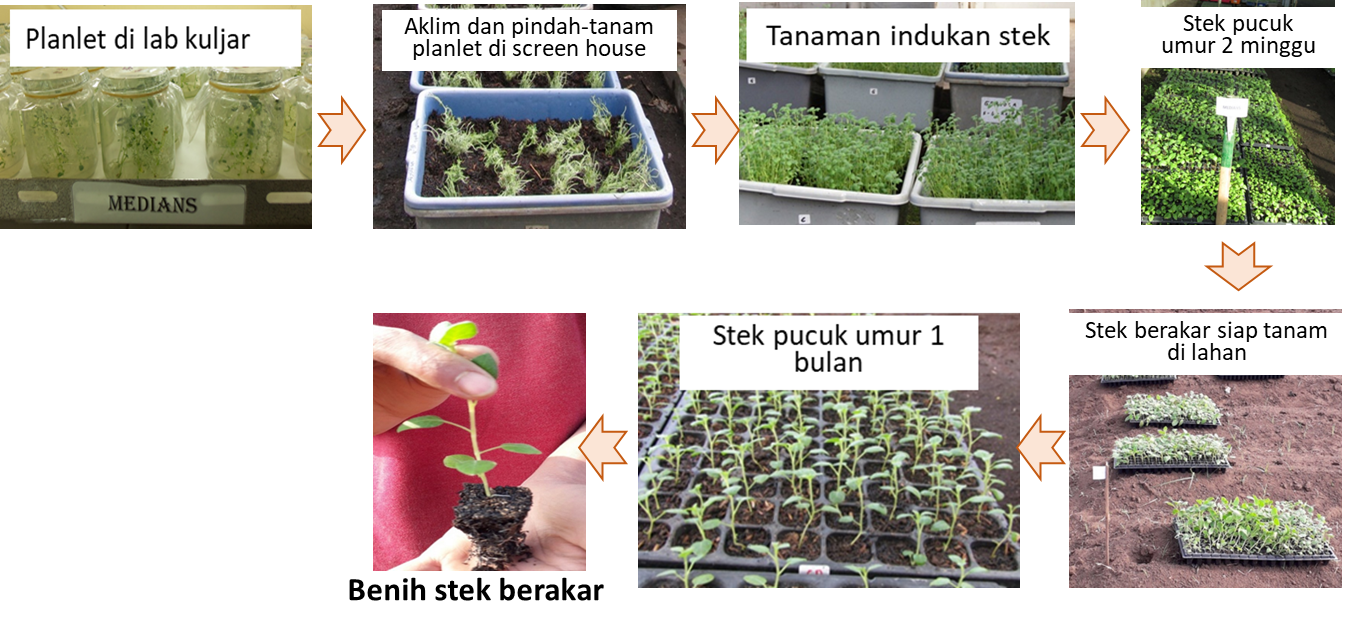 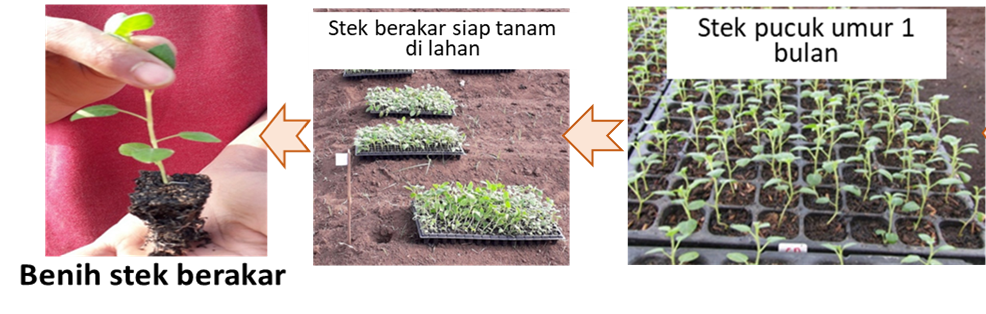 Benih stek berakar dapat digunakan untuk memproduksi: 
G1 jika di screen house,
G2 jika di lahan
[tergantung hasil pemeriksaan kesesuaian PTM oleh BPSB]
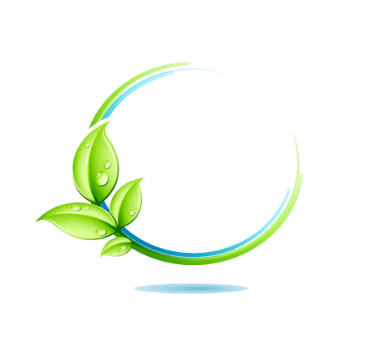 Teknologi Perbanyakan Benih Tanaman Hias
Teknologi Embriogenesis Somatik Berbasis Bioreaktor Mendukung Kemandirian Benih Anggrek di Indonesia
Keunggulan :- Multiplikasi 5-6 lebih cepat dari teknik konvensional- Produksi planlet 1,4 -1,6 juta/tahun/Plbs- Efisien alat, waktu, biaya, ruang, dan tenaga- Inokulasi dan penanganan kultur lebih mudah dg otomatisasi
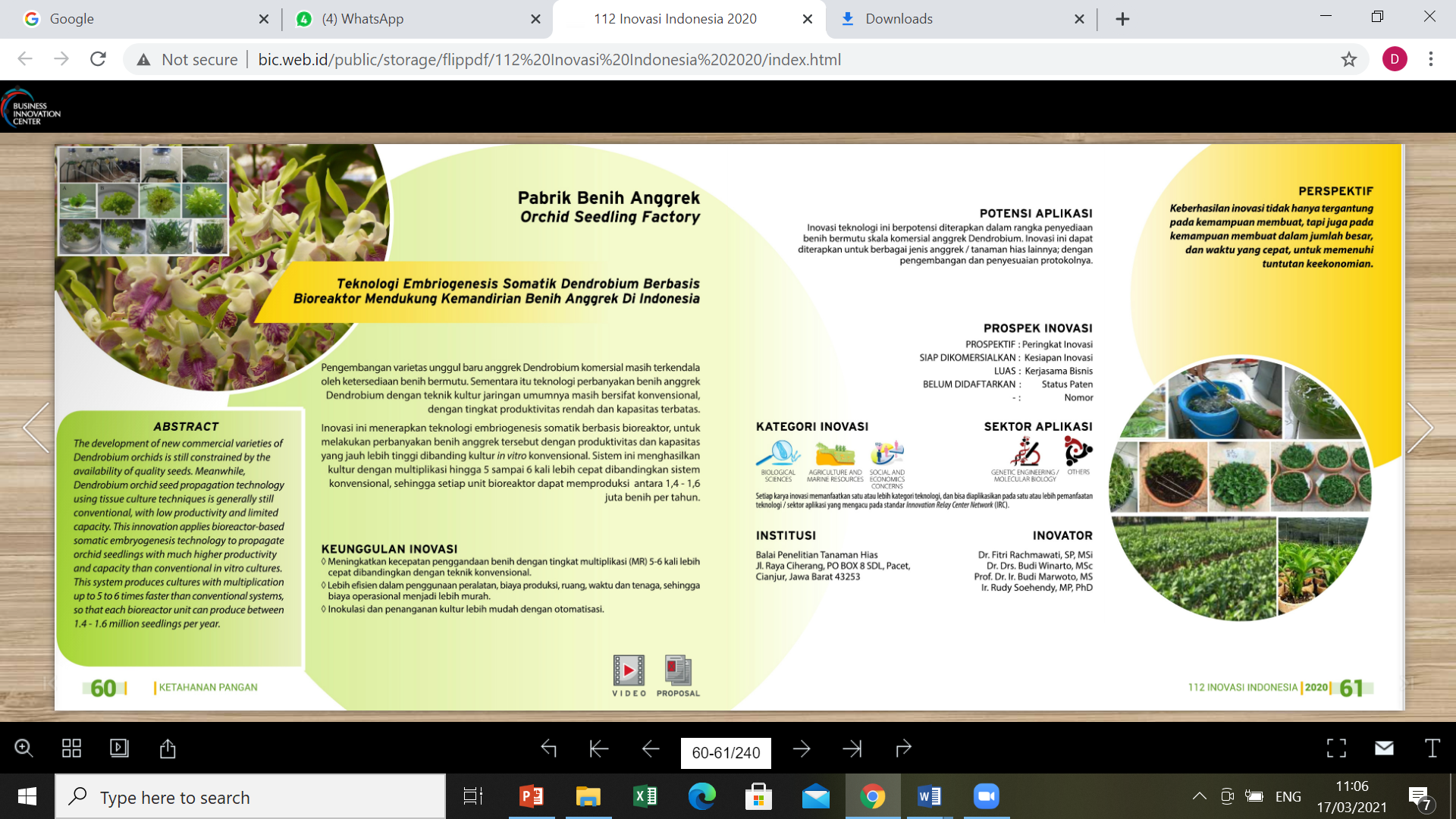 112 Karya Inovasi Paling Prospektif 2020
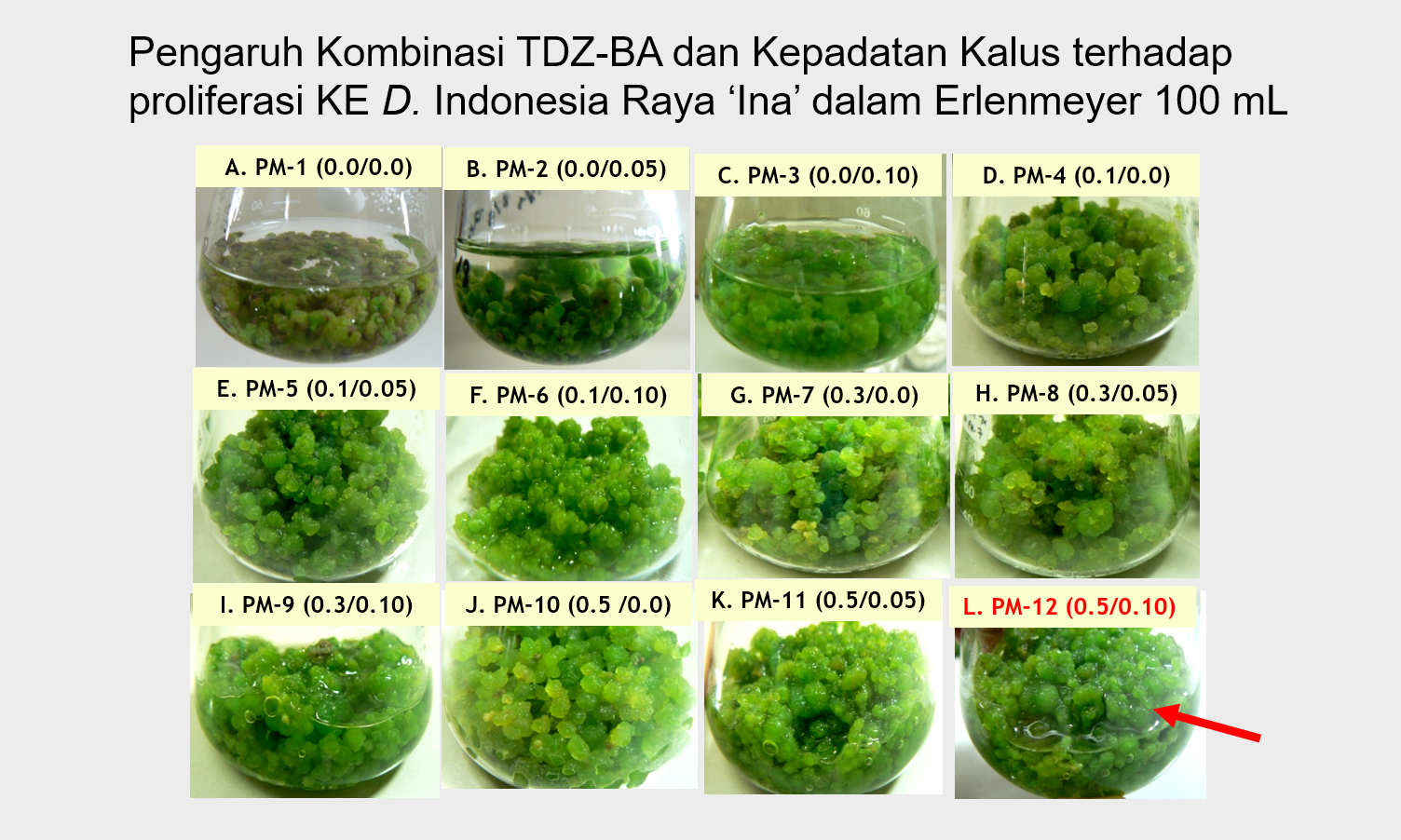 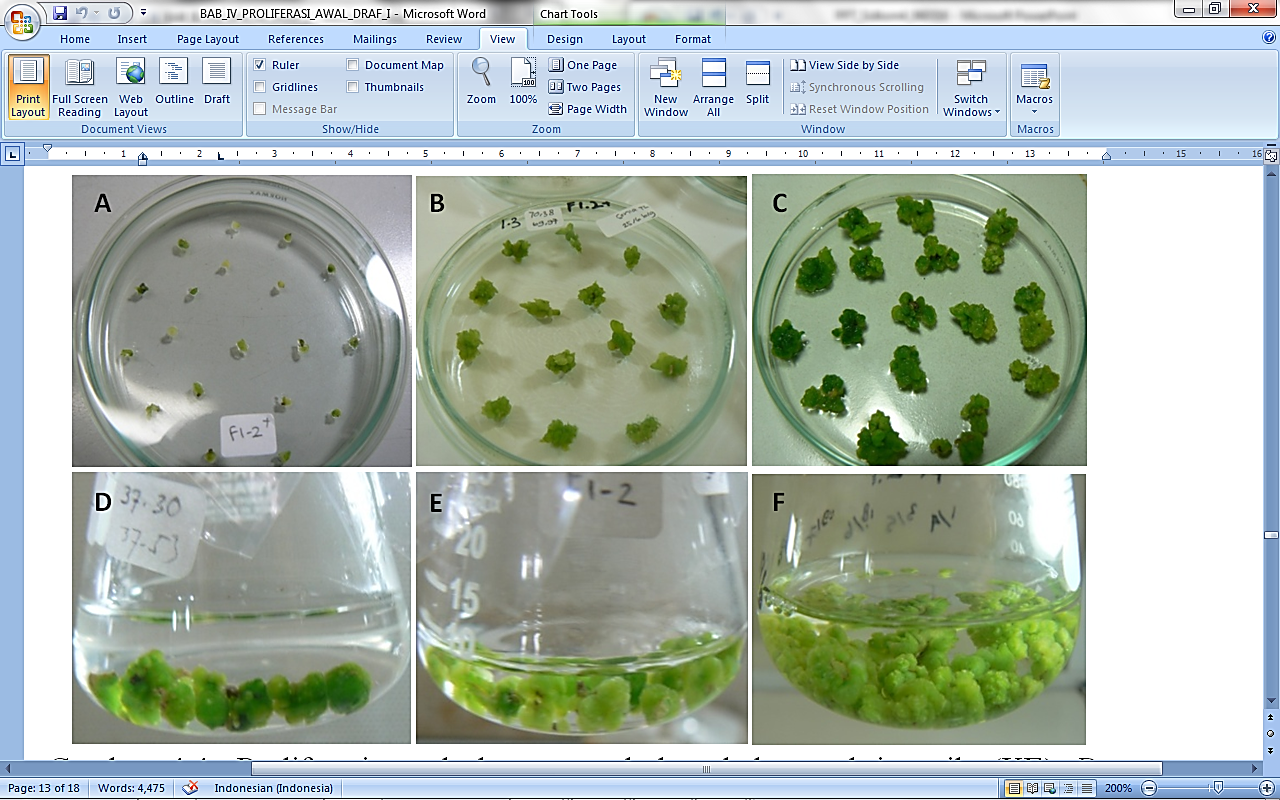 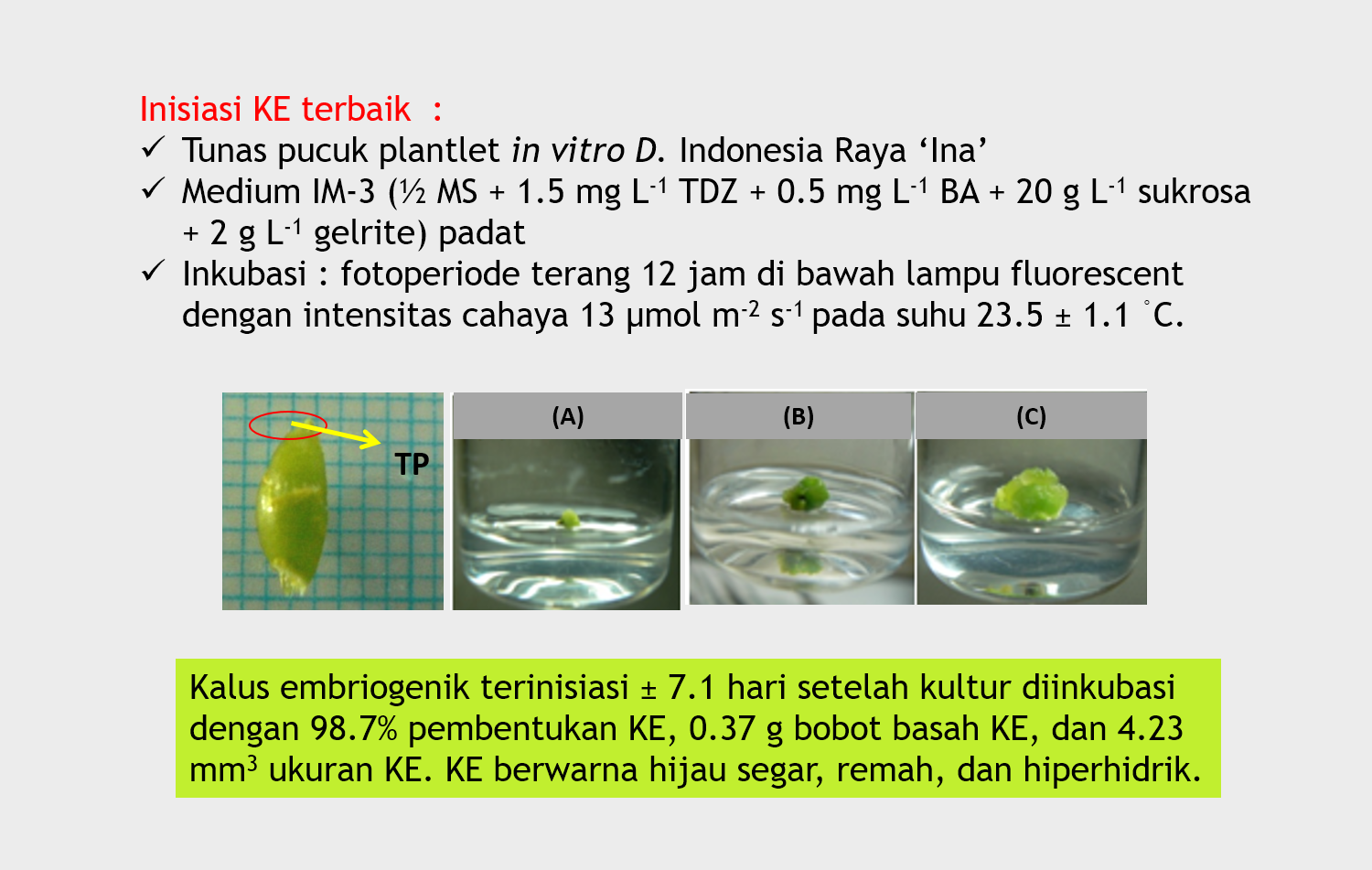 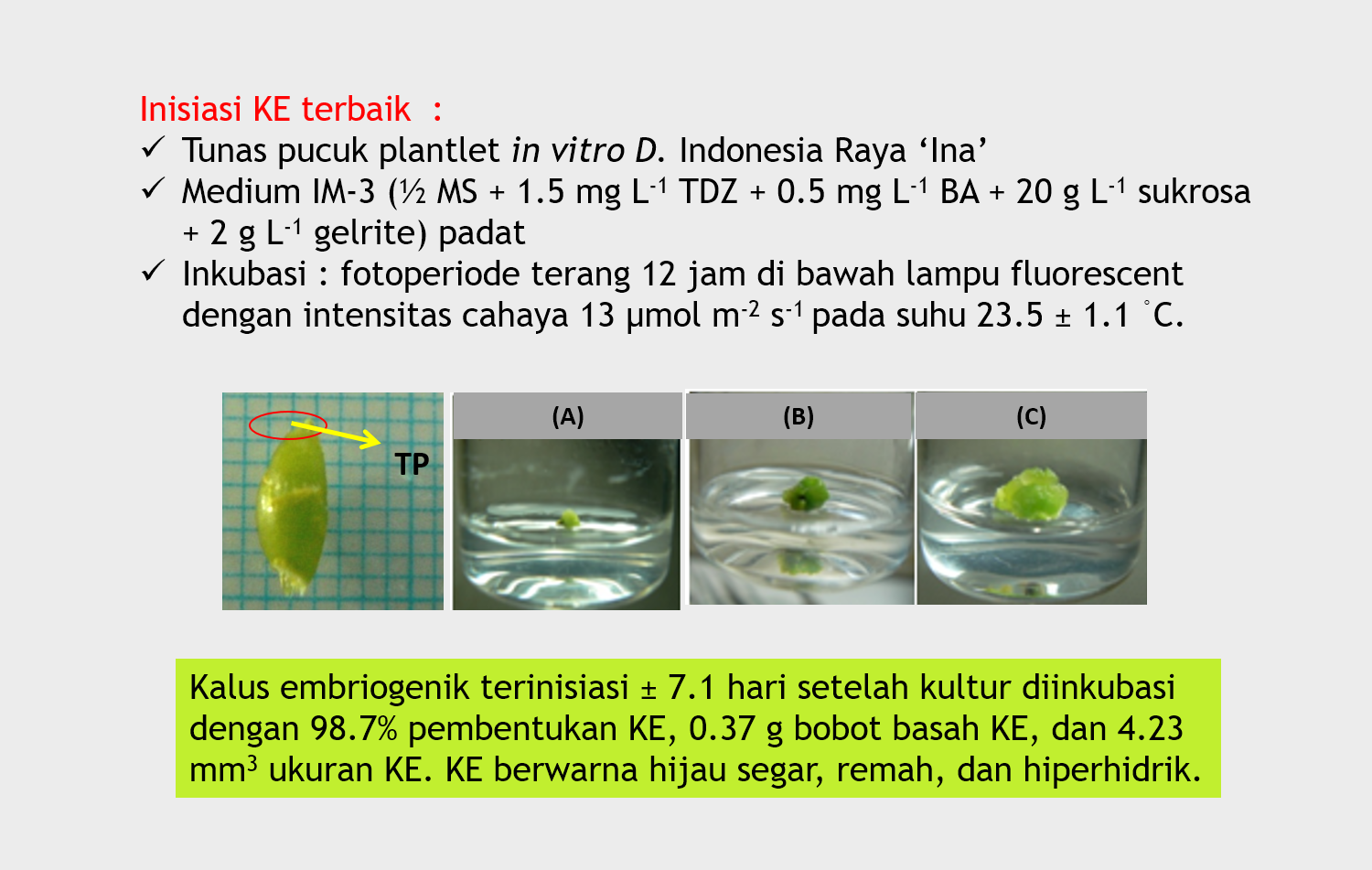 Proliferasi kalus
Induksi kalus
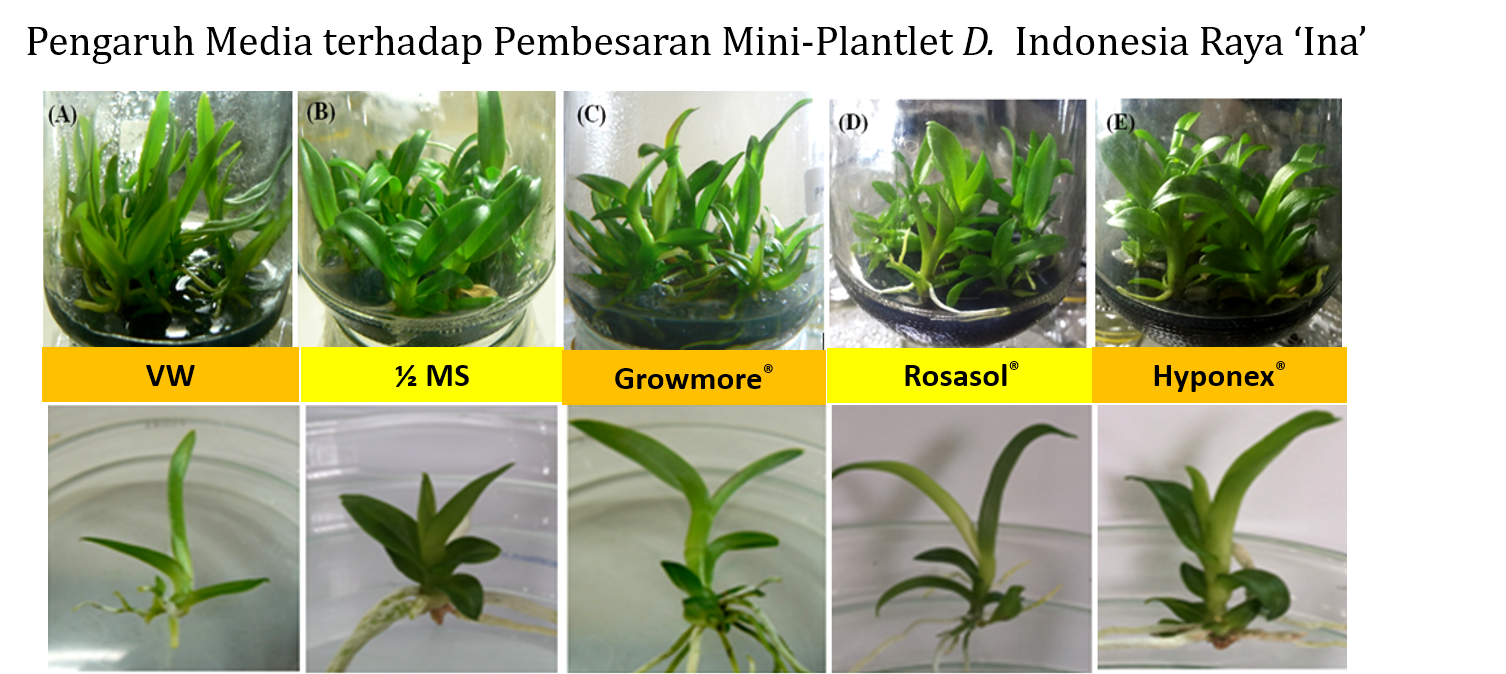 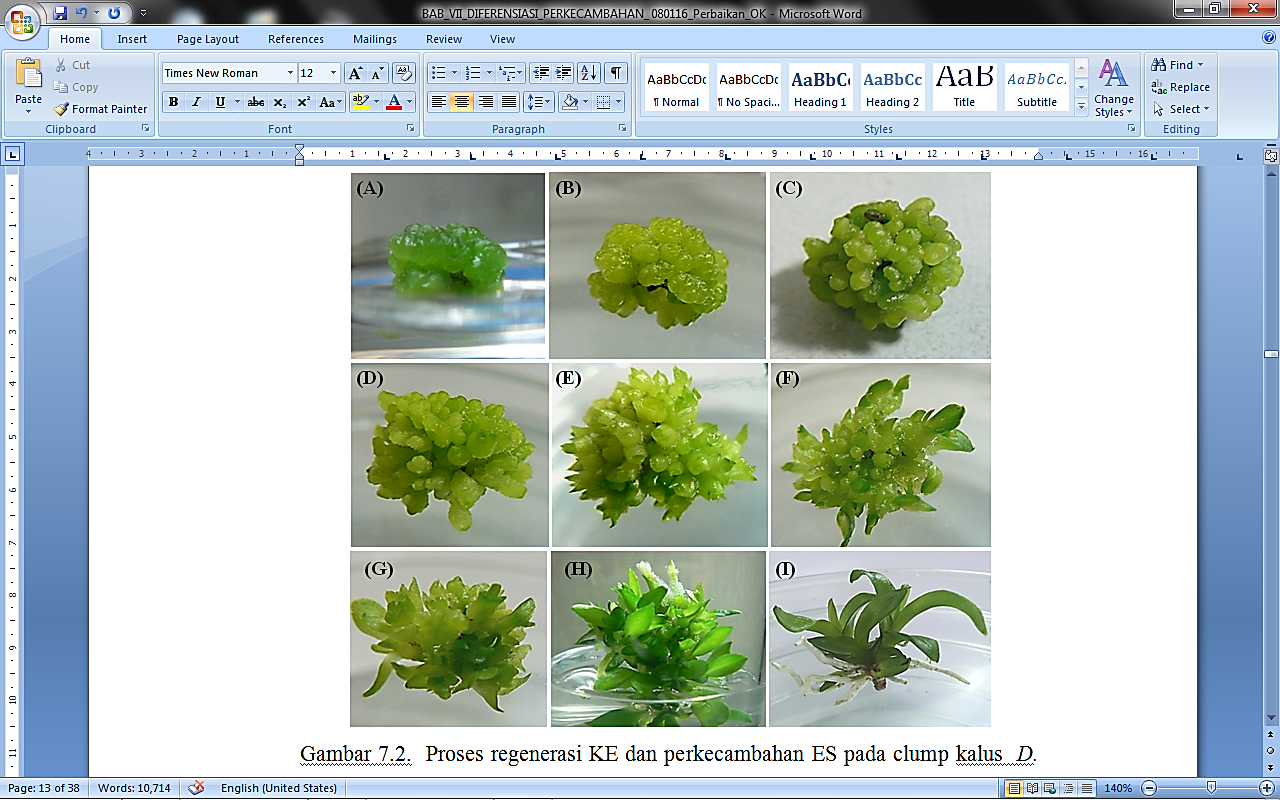 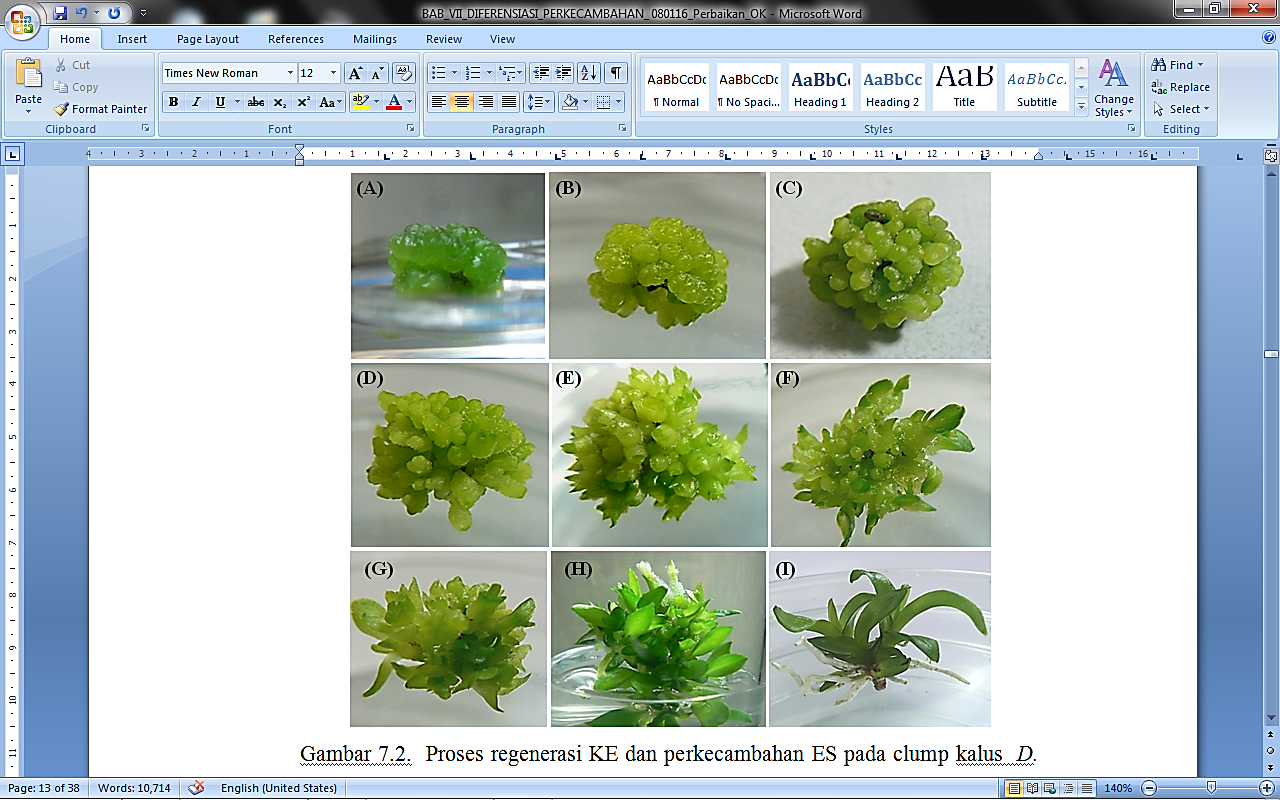 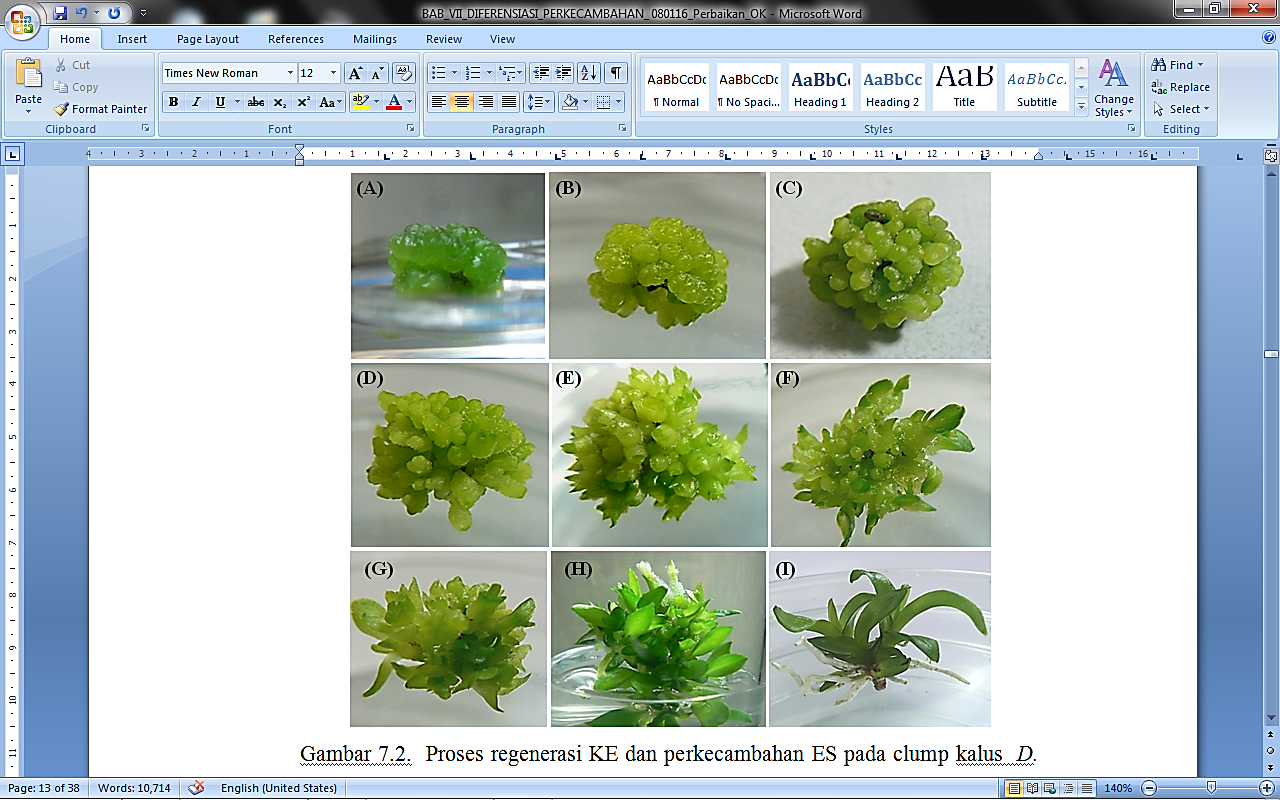 Induksi tunas adventif
Plantlet establishment
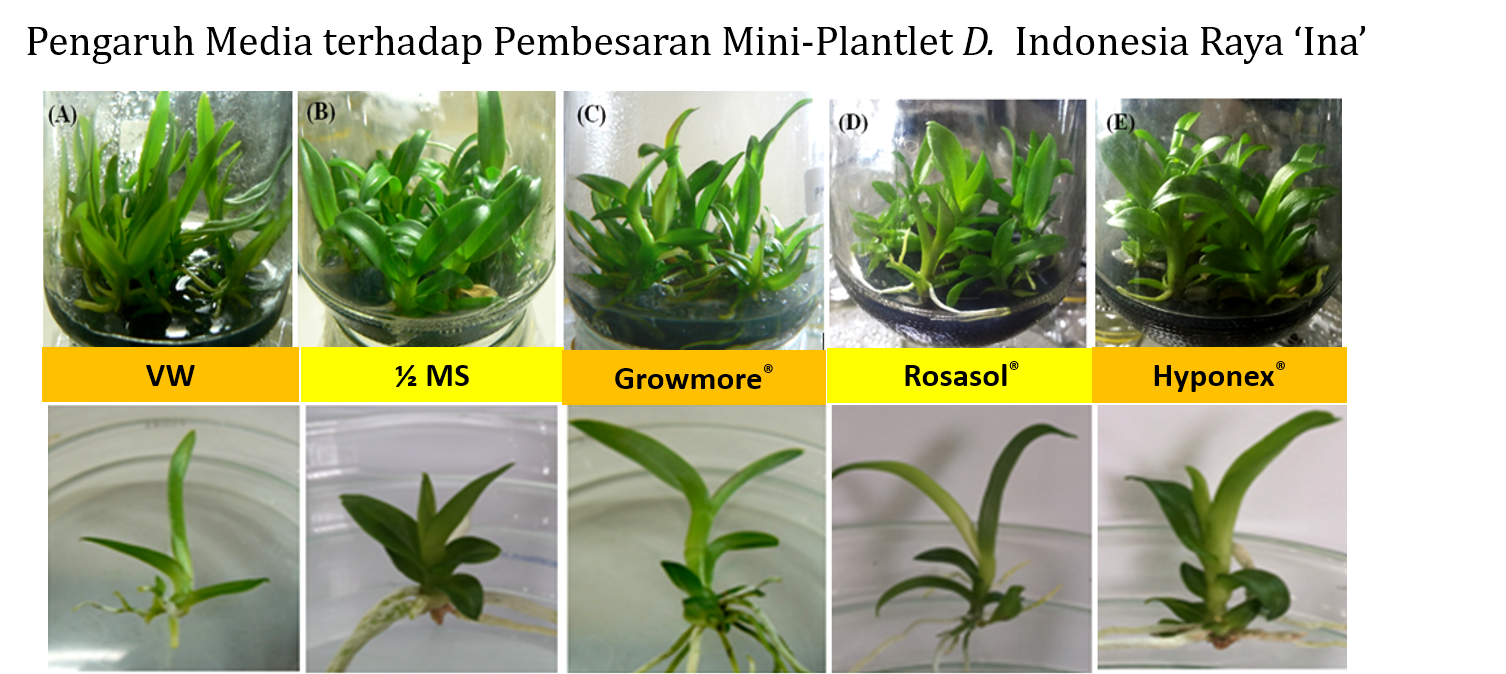 Perbanyakan Massal Anggrek Dendrobium Secara In Vitro
Aklimatisasi plantlet
Produksi Masal Benih Anggrek Dendrobium Melalui Teknologi Embriogenesis Somatik Berbasis Bioreaktor
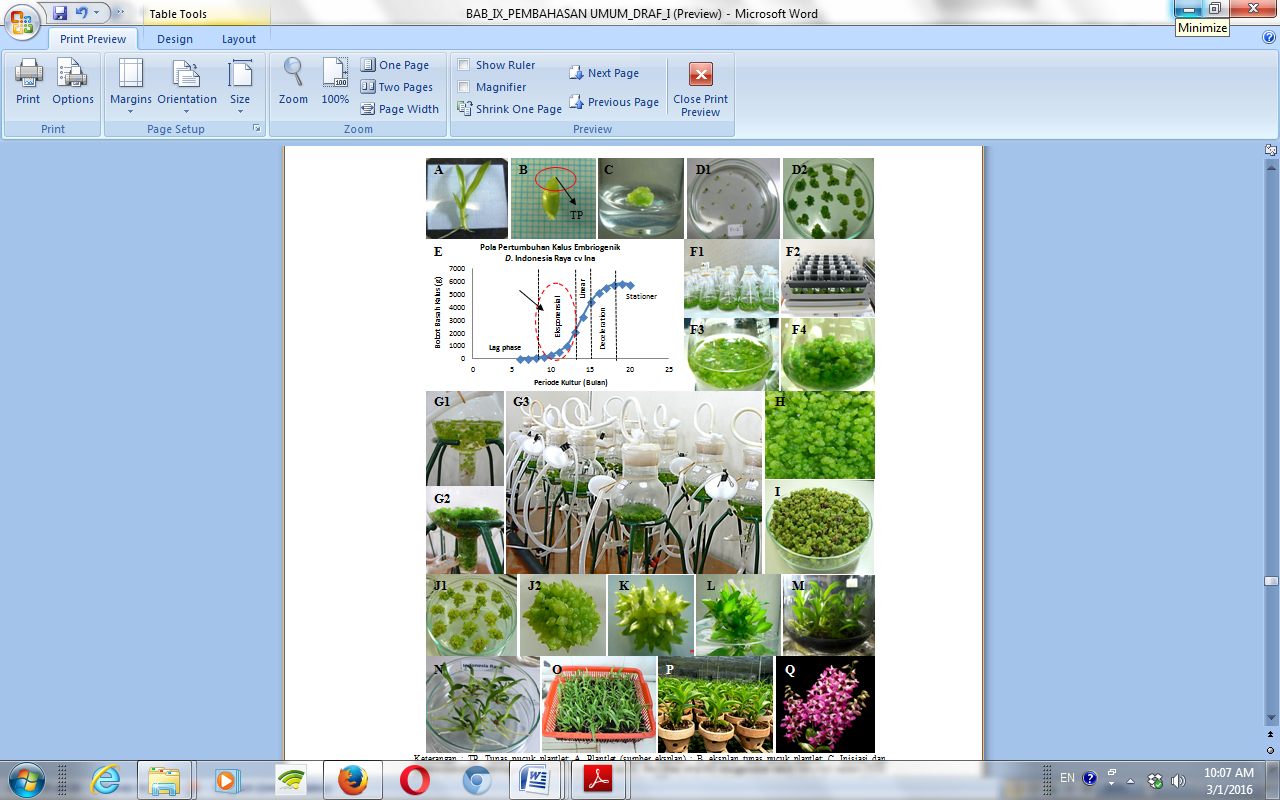 1
Tahapan
2
1. Inisiasi dan Prloliferasi awal kalus/plbs pada sistem kultur padat (5 bulan; 5x subkultur)
2. Proliferasi kalus/plbs pada ssstem kultur cair (3 bulan; 3x subkultur) 
3. Produksi massal kalus/plbs dalam airlift bioreactor (3-5 bulan; 5x subkultur)
4. Regenerasi (Perkecambahan dan Pembesaran Plantlet (5 bulan; 2x subkultur)
5  Aklimatisasi dan Pertumbuhan Benih di RK (6 bulan)
3
Satu Siklus produksi Dendrobium 
± 18 bulan-21 bulan
1 eksplan berhasil diinisiasi
Multiplication Rate (MR) = 3-6x
Resiko Kegagalan (20-30%)/tahapan
4
Estimasi Potensi Jumlah Plantlet : 
1,4-1.6 juta plantlet/siklus produksi
5
PERBANYAKAN BIBIT KRISAN SECARA IN VITRO
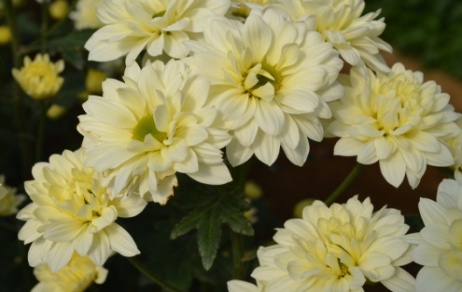 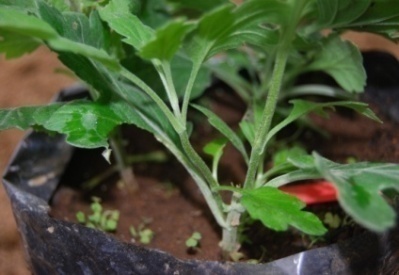 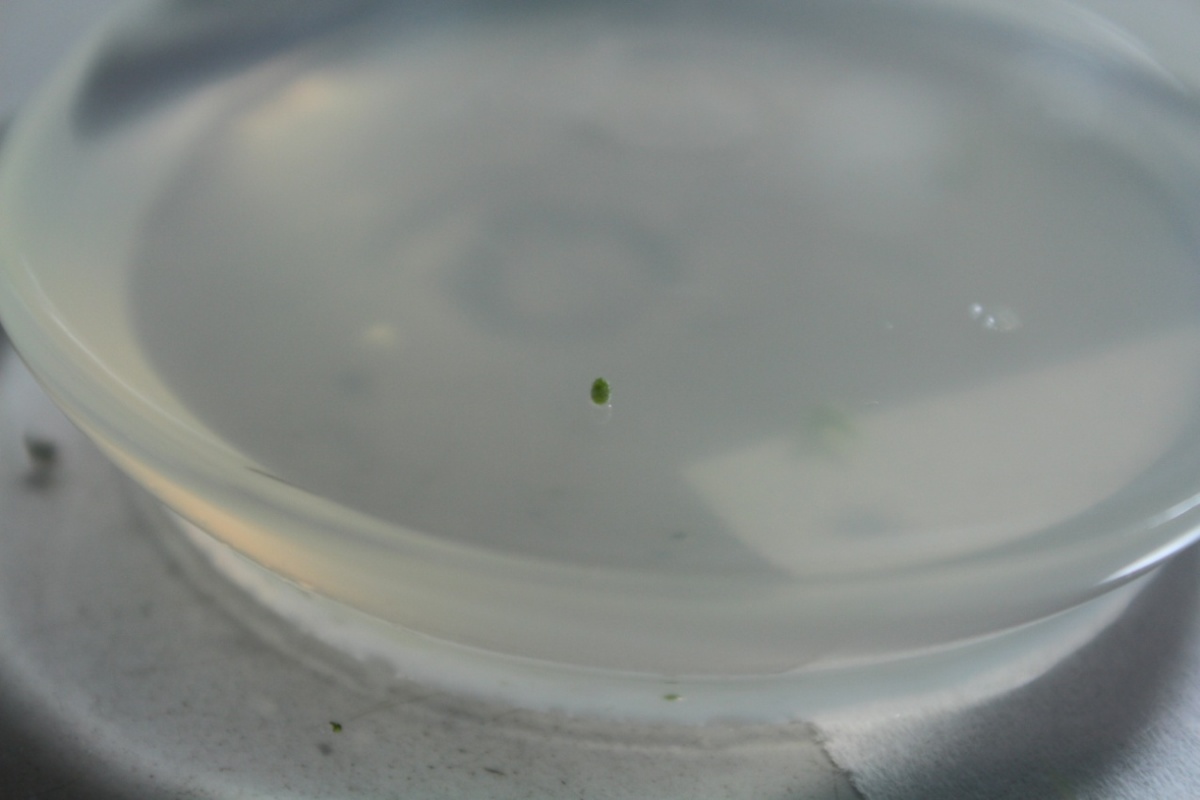 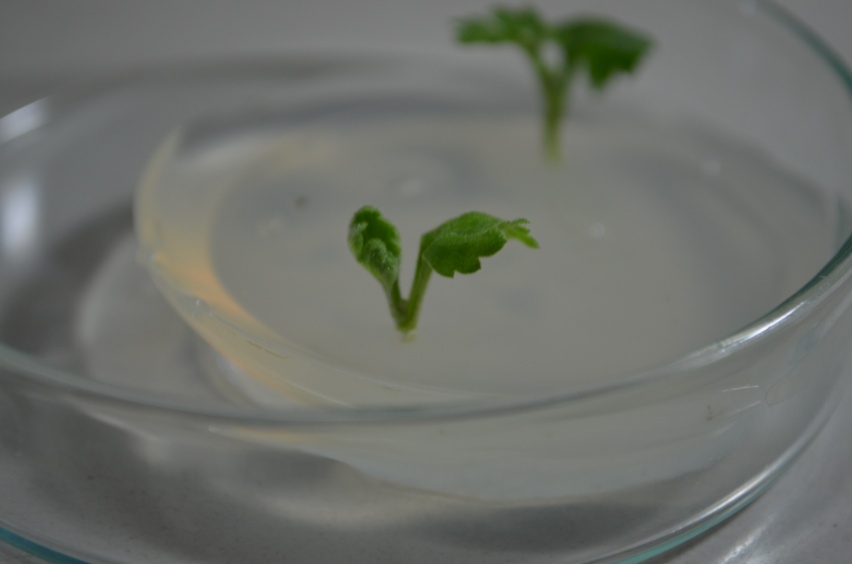 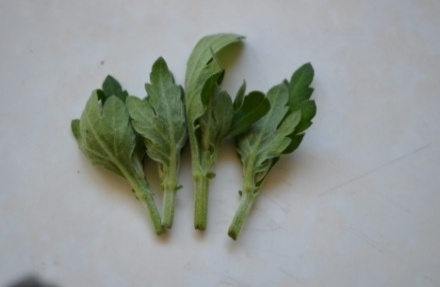 Tanamaan donor
Sumber eksplan
Tunas pucuk
Tunas ± 1.0  bulan
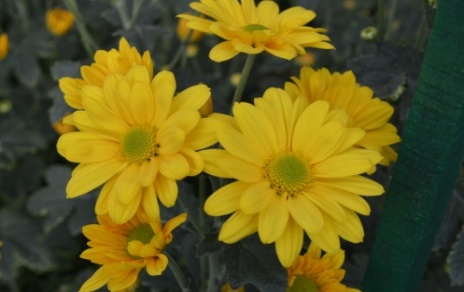 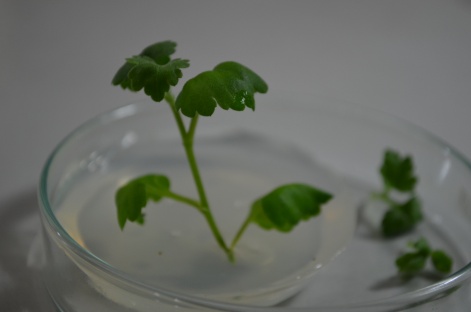 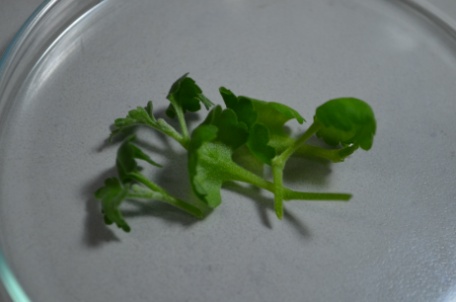 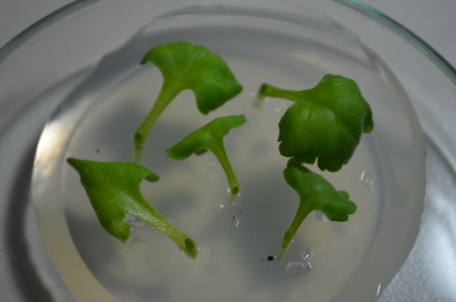 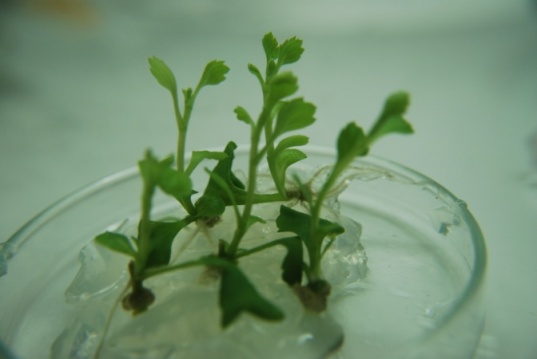 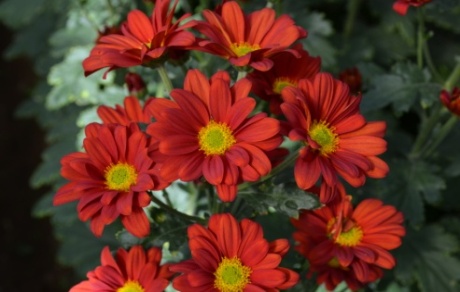 Eksplan perbanyakan
Tunas ± 1.0 bulan
Tunas ±  2.5 bulan
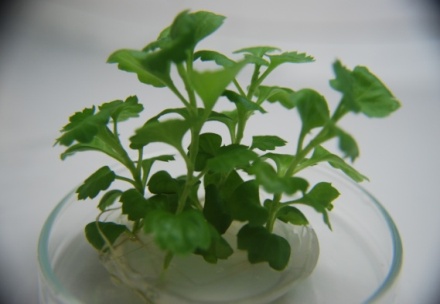 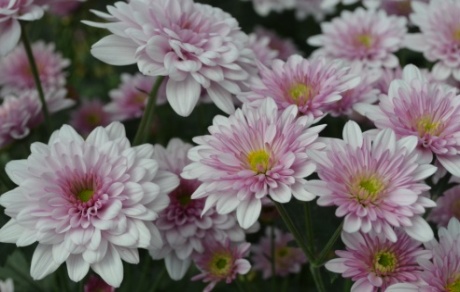 Tunas ± 1.5 bulan
INDUKSI TUNAS AKSILER
Aklimatisasi
Tunas-aklimatisasi
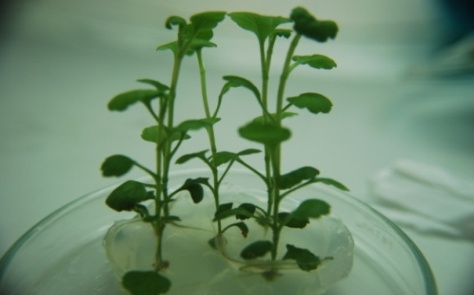 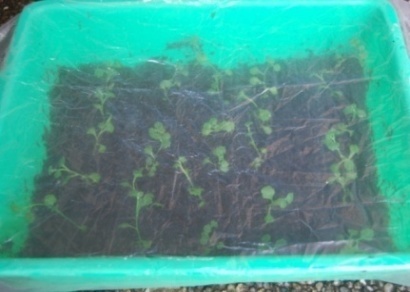 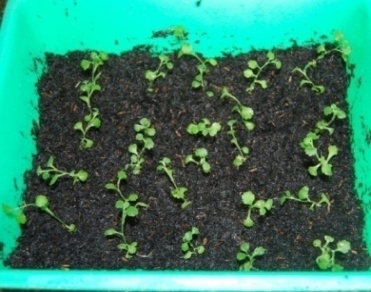 Perbanyakan In Vitro Klon Vanda Balithi
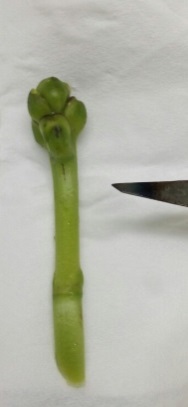 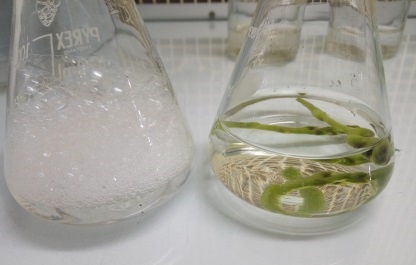 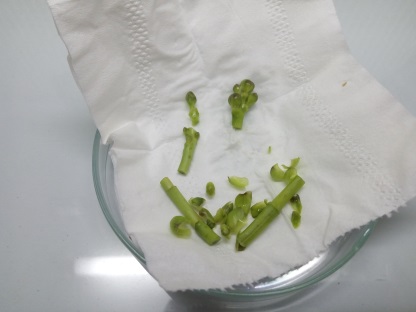 Estimasi Potensi Jumlah Plantlet Vanda Melalui Jalur  Organogenesis
Rachis bunga muda
Pembuangan braktea
Sterilisasi : Clorox 20% + Tween 20
Satu siklus : 26-32 bulan. 

Asumsi : 
1 eksplan menghasilkan 1 clump bakal tunas dan setiap clump menghasilkan sekitar 10-15 tunas, 
frekuensi subkultur 6x per 2 bulan dengan laju proliferasi 4-5x per periode subkultur,  
kegagalan : kontaminasi 20% dan pencoklatan 30% per tahapan 

Potensi Produksi Plantlet :  600-800 plantlet per tahun
1. Persiapan dan Isolasi Eksplan
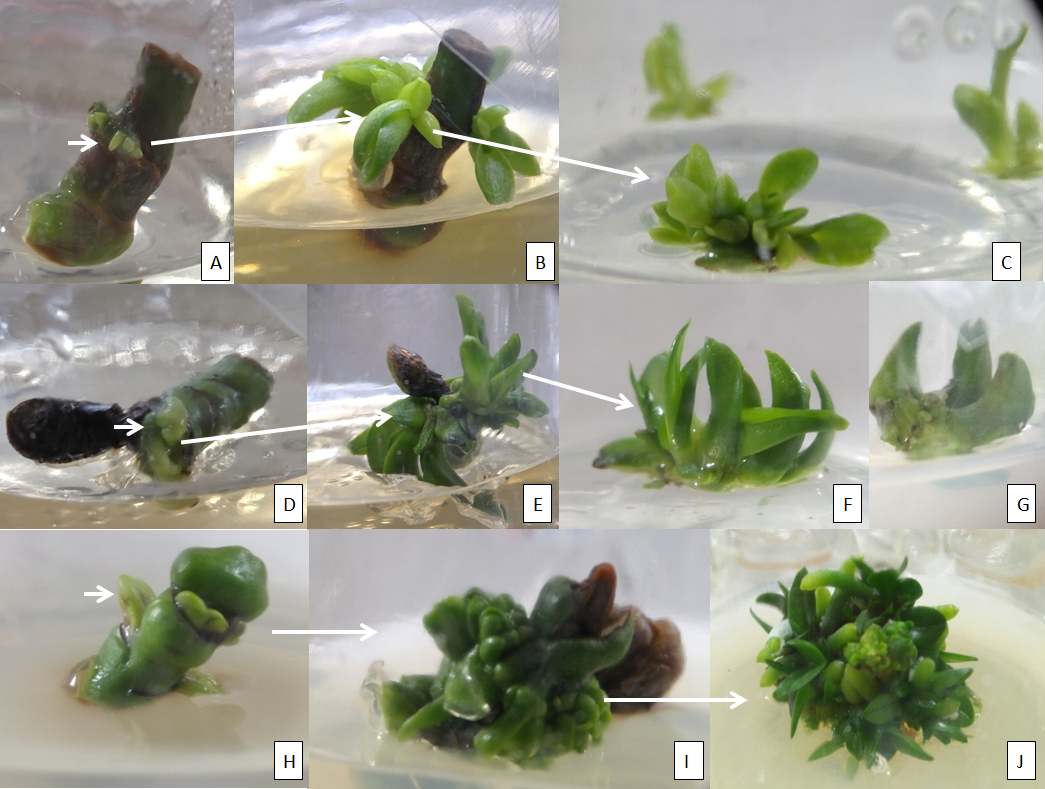 2. Inisiasi dan Proliferasi  Tunas (6  + 12-18 Bulan)
Callus Initiation
Callus Initiation
Callus Initiation
Callus Initiation
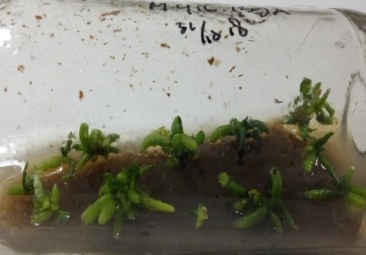 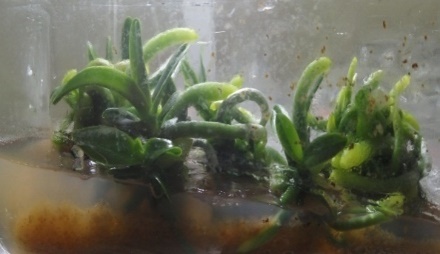 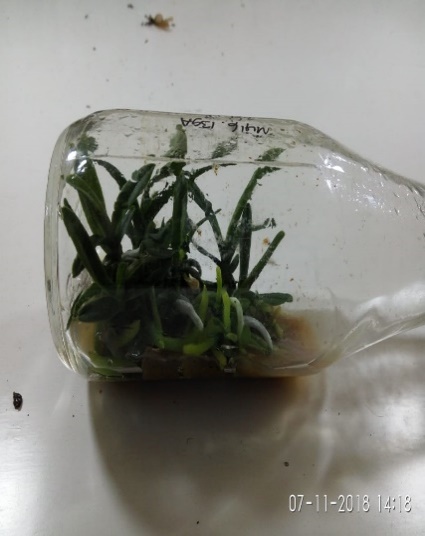 3. Regenerasi  (Pembesaran tunas dan Pengakaran Plantlet)  (2 + 6 bulan)
Kultur In Vitro Anyelir
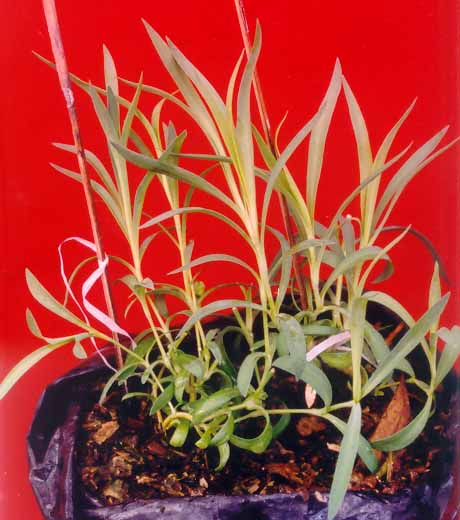 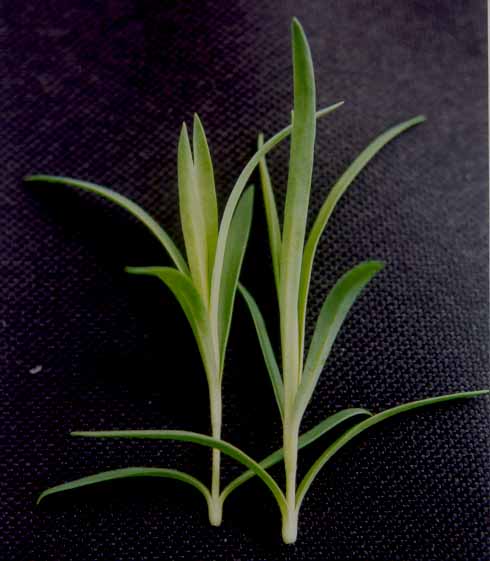 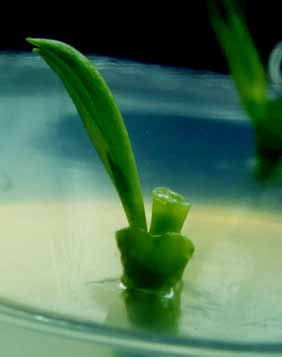 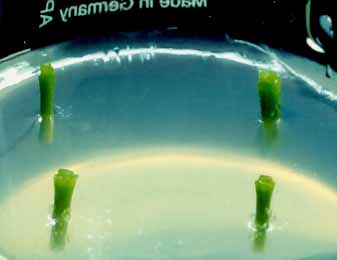 Eksplan
Tanamaan donor
INISIASI TUNAS ADVENTIF
EKSPLAN
TANAMAN DONOR
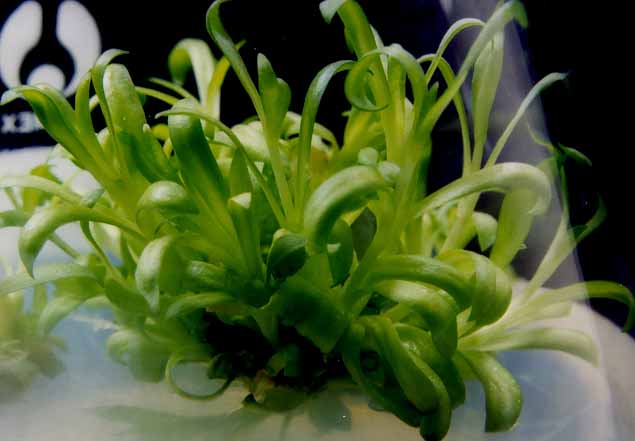 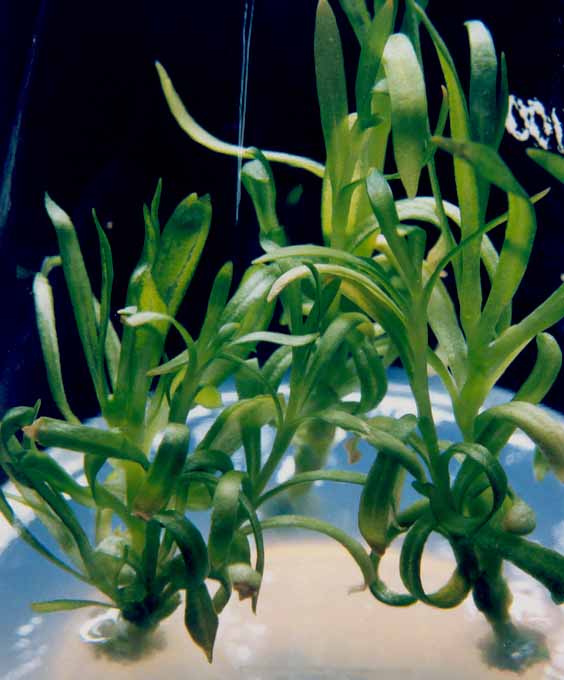 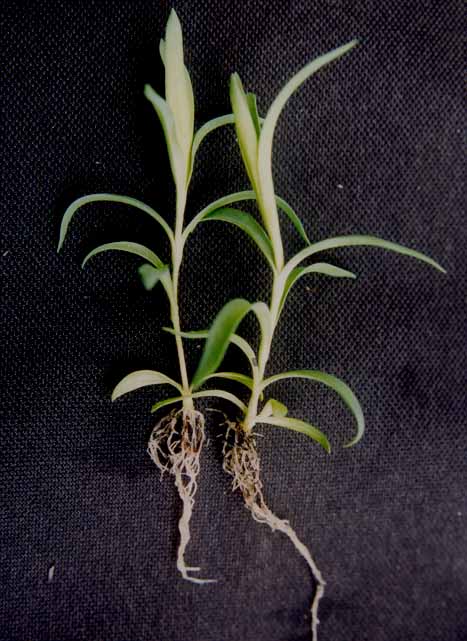 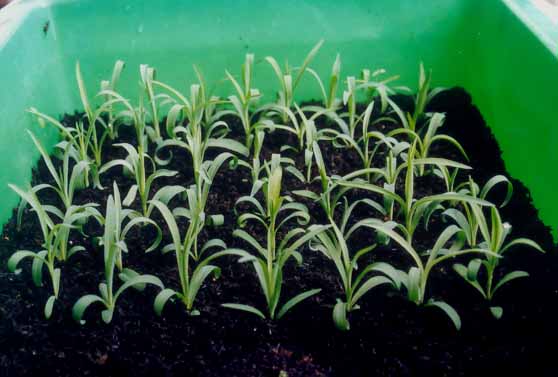 Aklimatisasi
PERBANYAKAN TUNAS ADVENTIF
AKLIMATISASI
PENGAKARAN
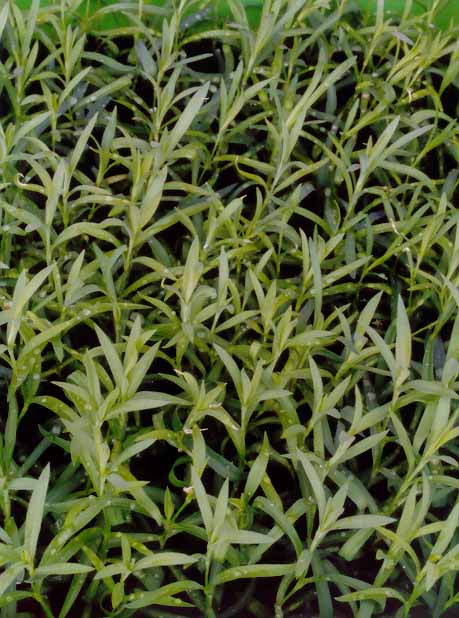 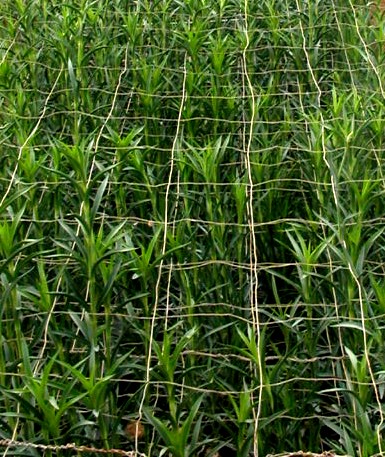 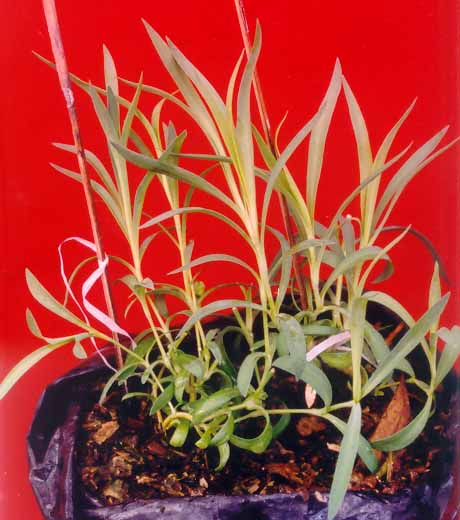 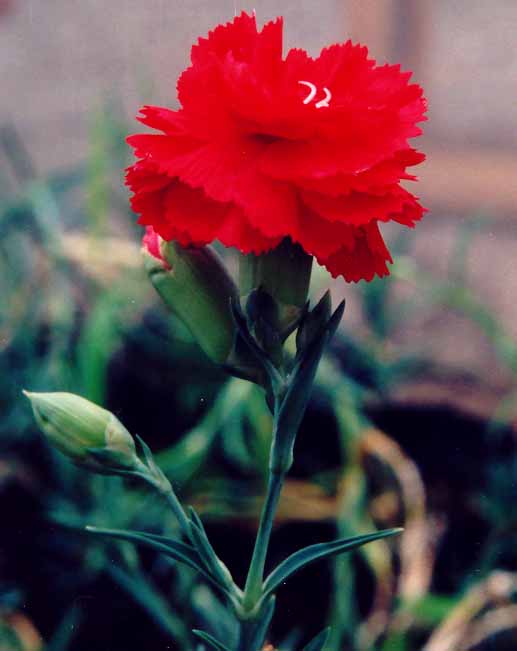 Cut Flower
PERBANYAKAN BIBIT LILI SECARA IN VITRO
Tahap inisiasi
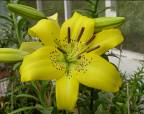 Tahap regenerasi dan perbanyakan
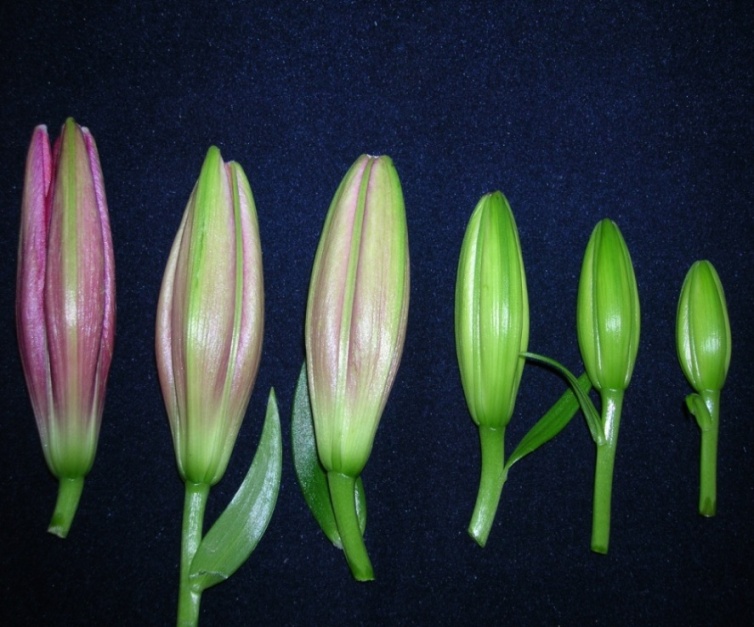 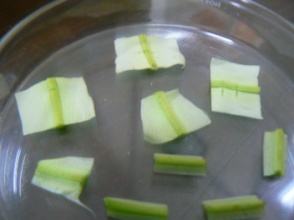 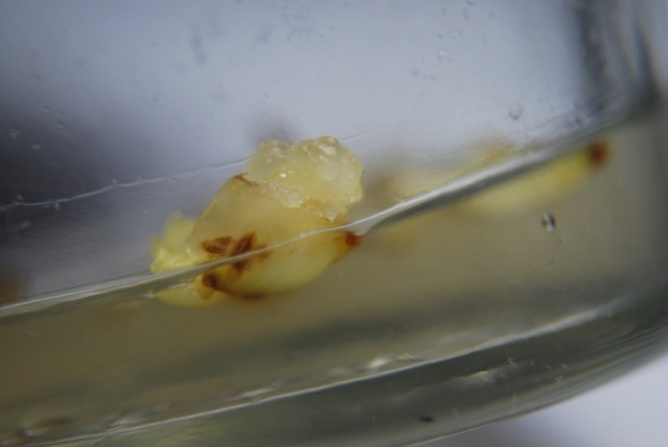 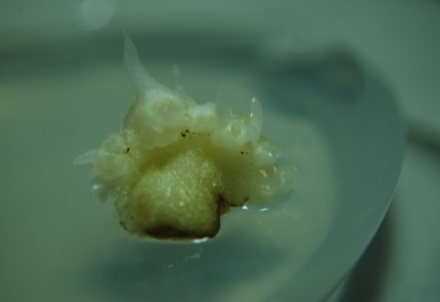 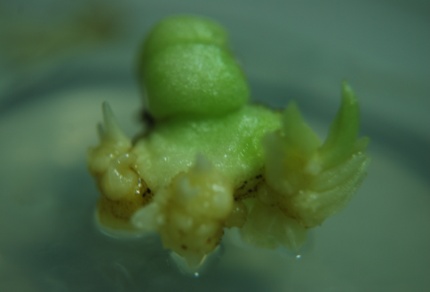 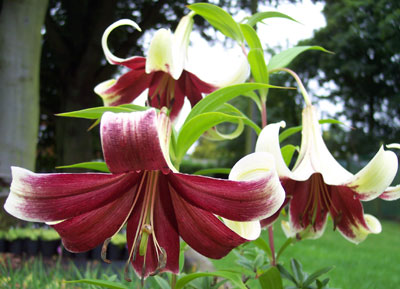 Bakal tunas adventif ± 9.0 minggu inkubasi
Sumber eksplan
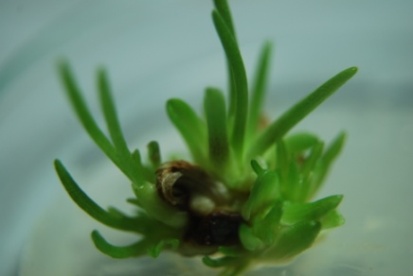 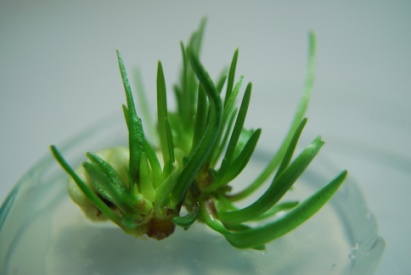 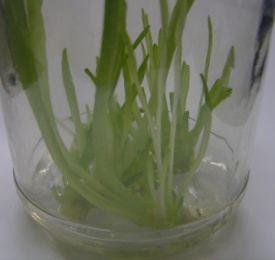 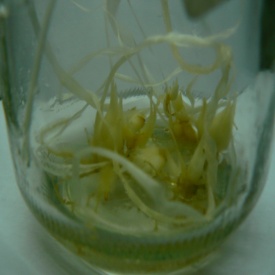 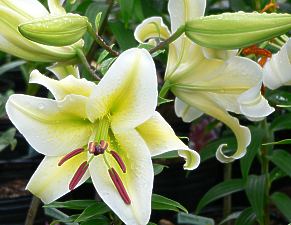 Umbi mikro  ± 1.5 bulan
Tunas ± 1.5 bulan setelah inkubasi terang
Tunas ± 2.3 bulan
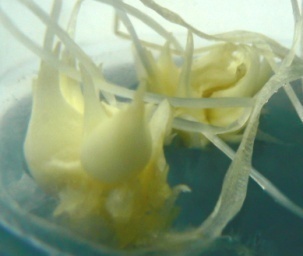 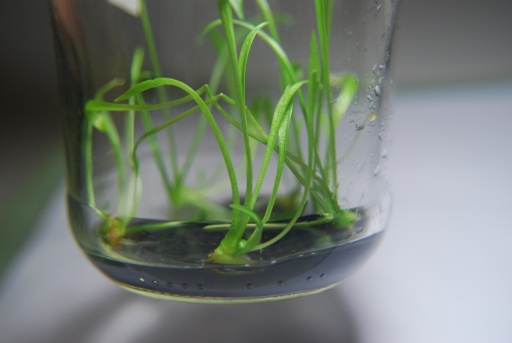 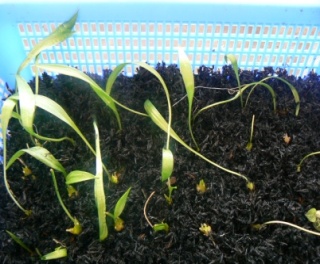 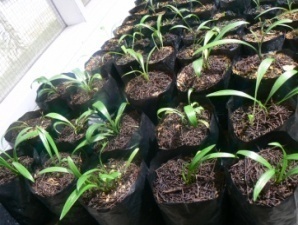 Plantlet siap aklimatisasi
Umbi yang disiapkan untuk aklimatisasi
Aklimatisasi
B
A
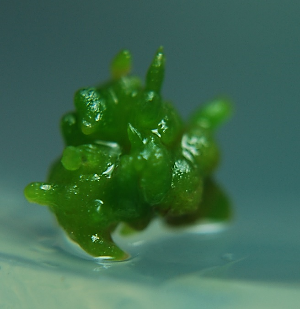 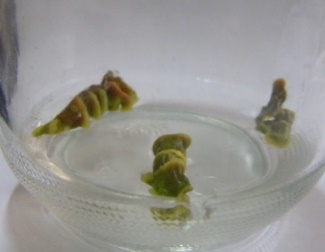 C
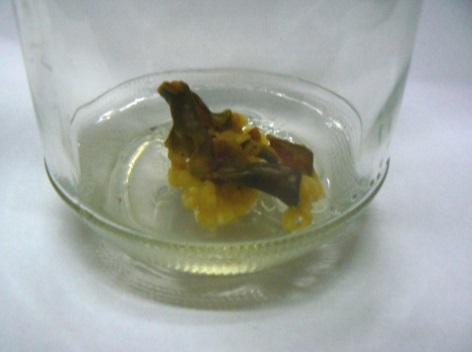 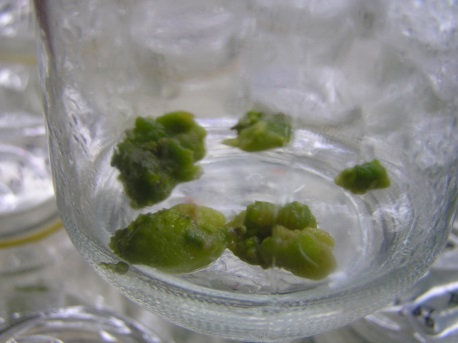 D
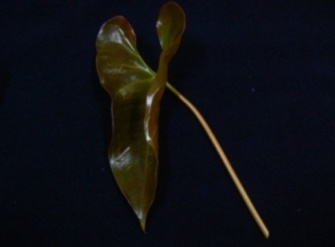 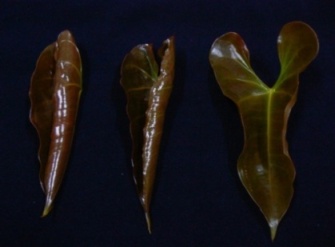 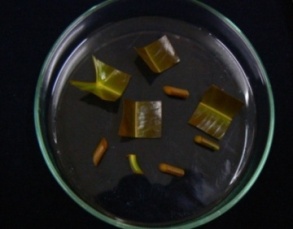 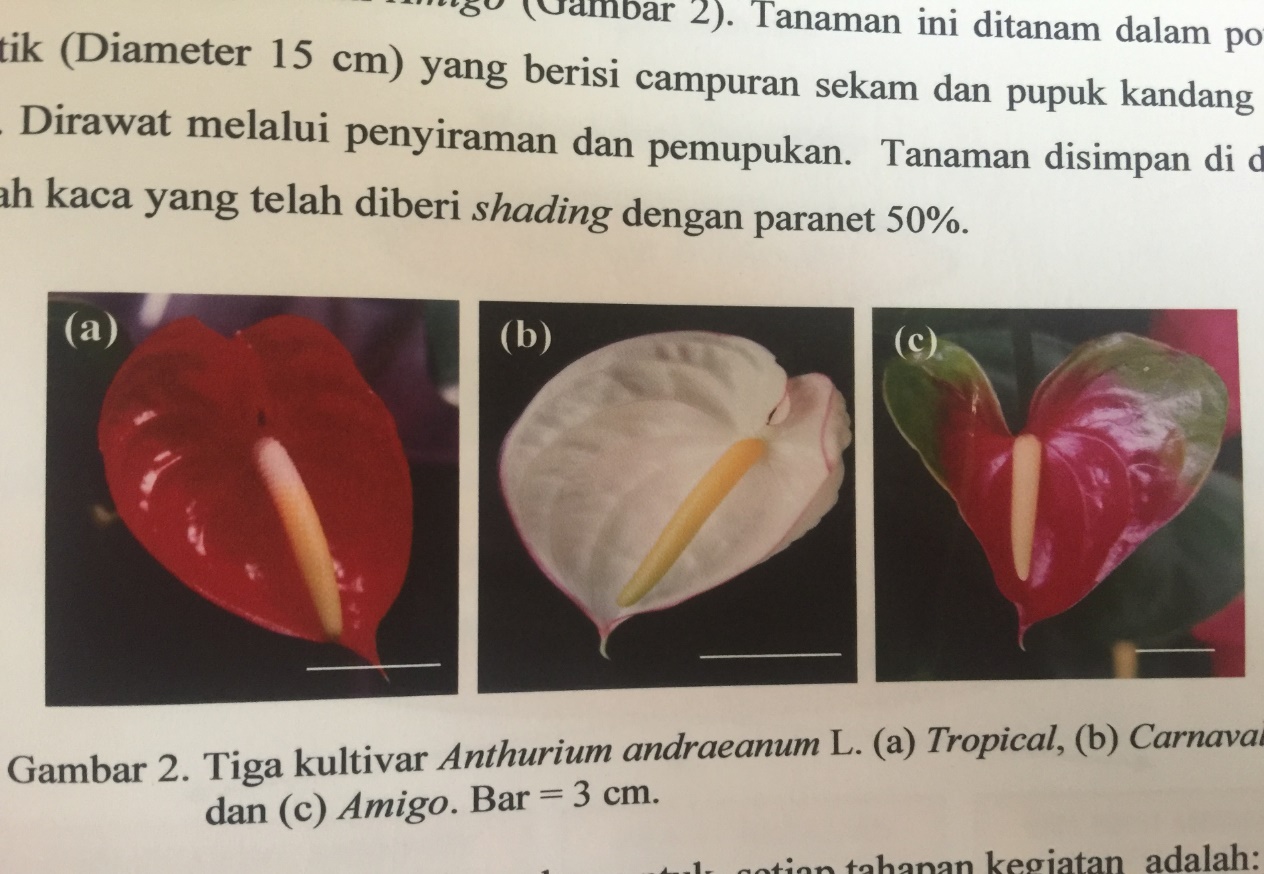 G
F
H
E
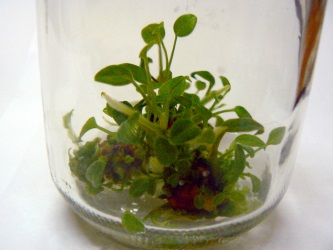 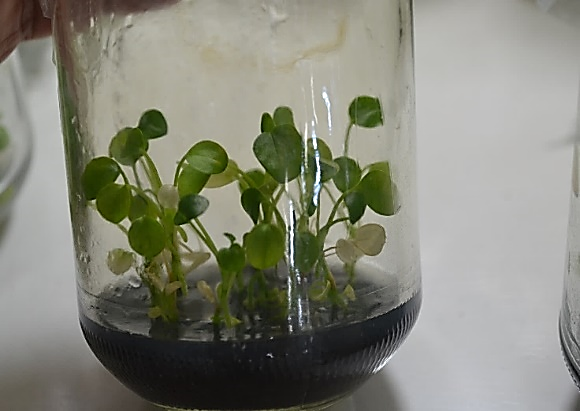 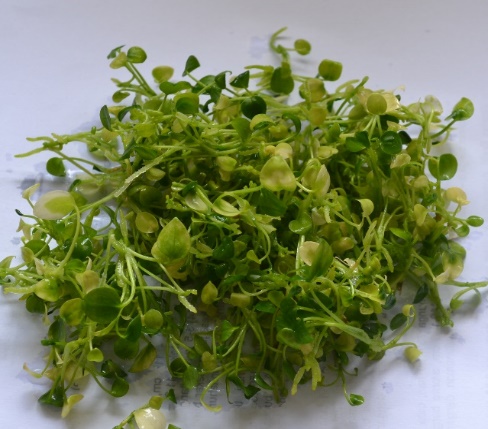 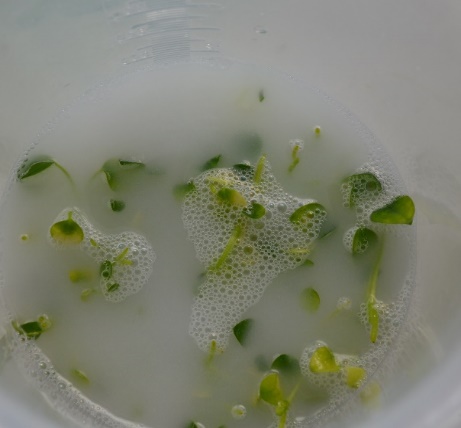 KULTUR IN VITRO
Anthurium
I
L
K
J
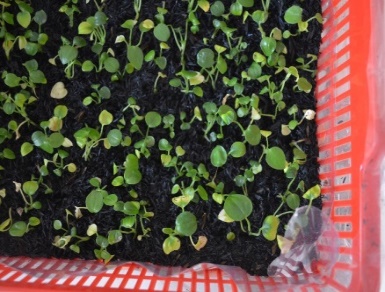 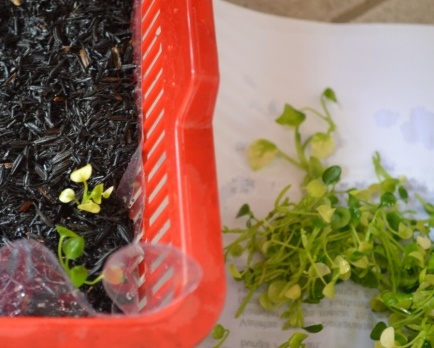 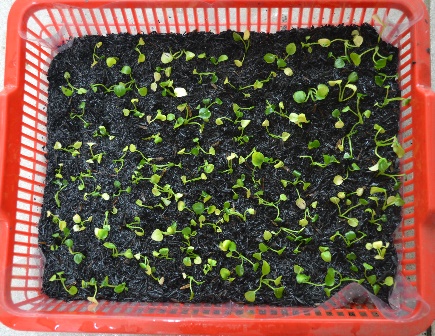 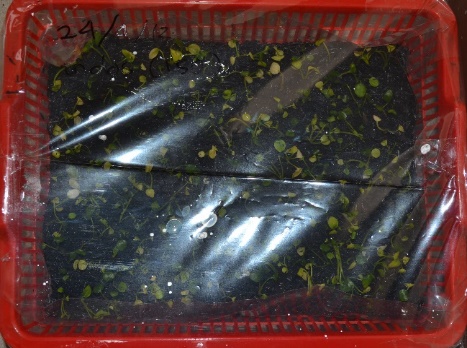 INOVASI PERBANYAKAN BENIH BEBAS VIRUS DAN PENYAKIT
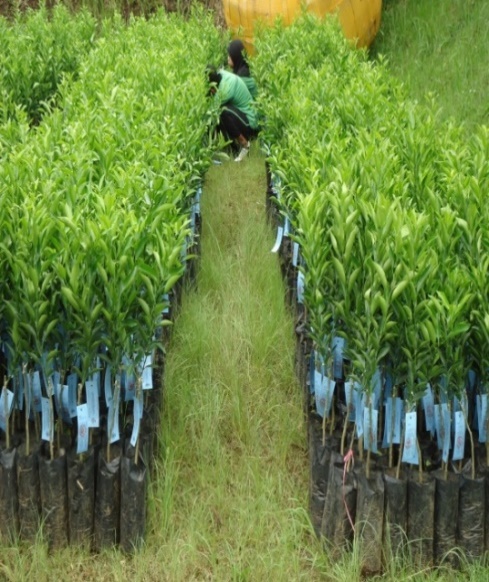 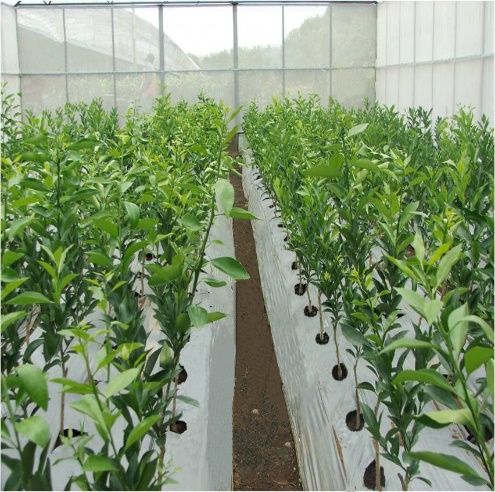 TEKNOLOGI PERBANYAKAN BENIH JERUK BEBAS CPVD
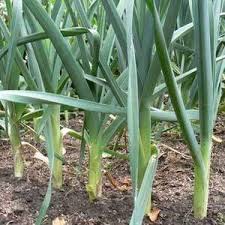 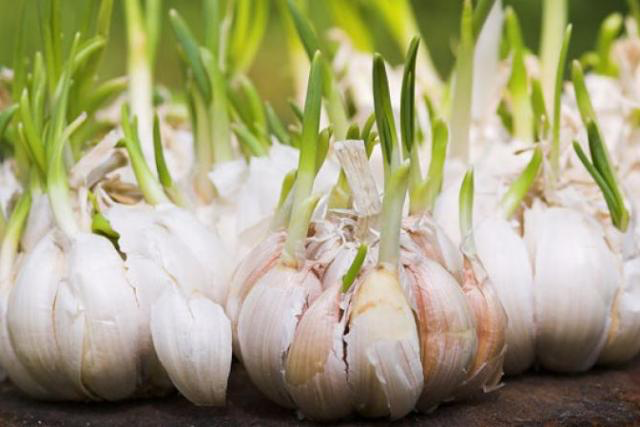 PEMURNIAN DAN PERBANYAKAN BENIH BAWANG PUTIH BEBAS VIRUS
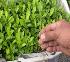 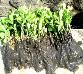 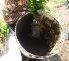 TEKNOLOGI PRODUKSI BENIH JERUK BEBAS PENYAKIT
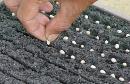 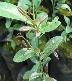 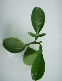 SEEDING
SELECTION OF NUCELLAR SEEDLING
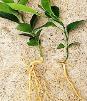 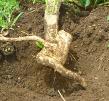 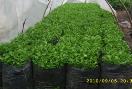 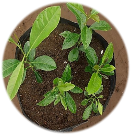 TRANSPLANTING
Generative
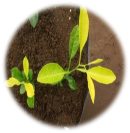 TRANSPLANTING
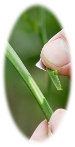 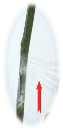 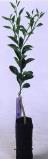 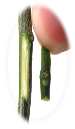 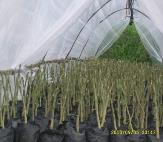 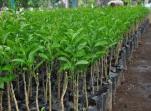 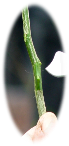 SEED
GRAFTING
STIMULATE GROWTH
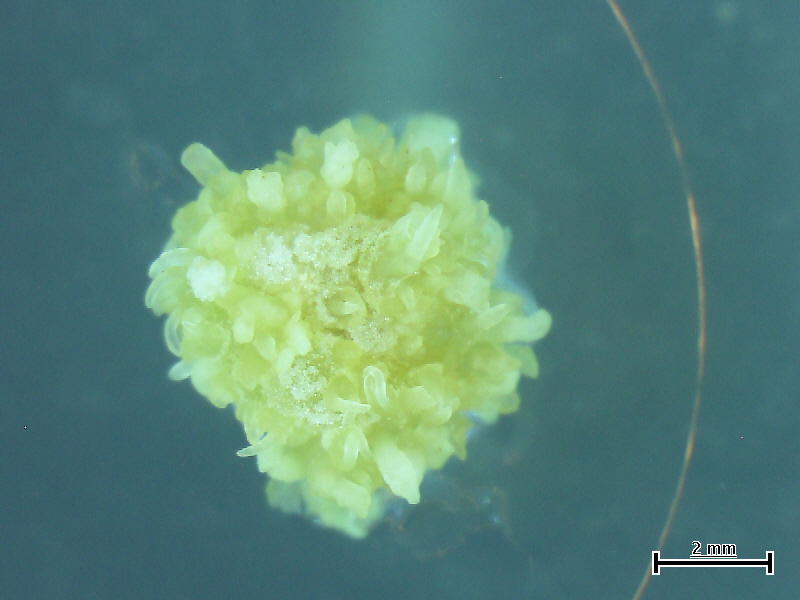 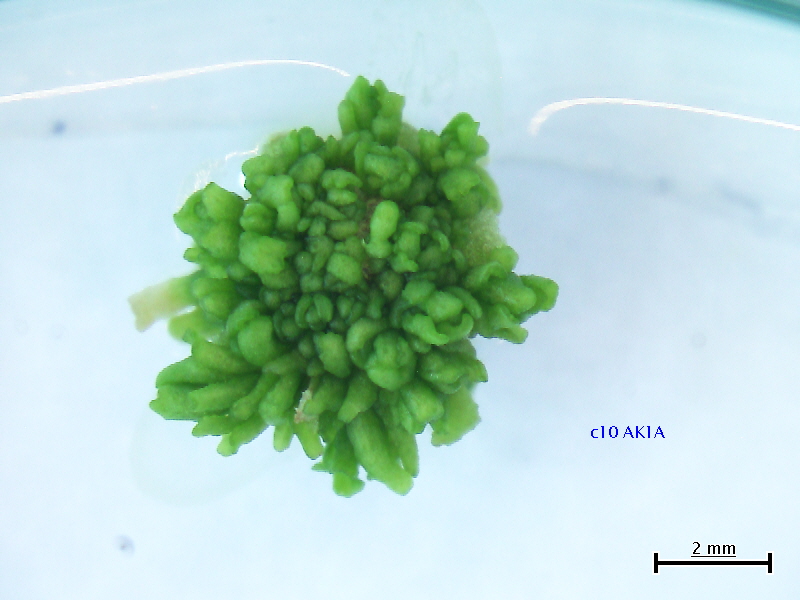 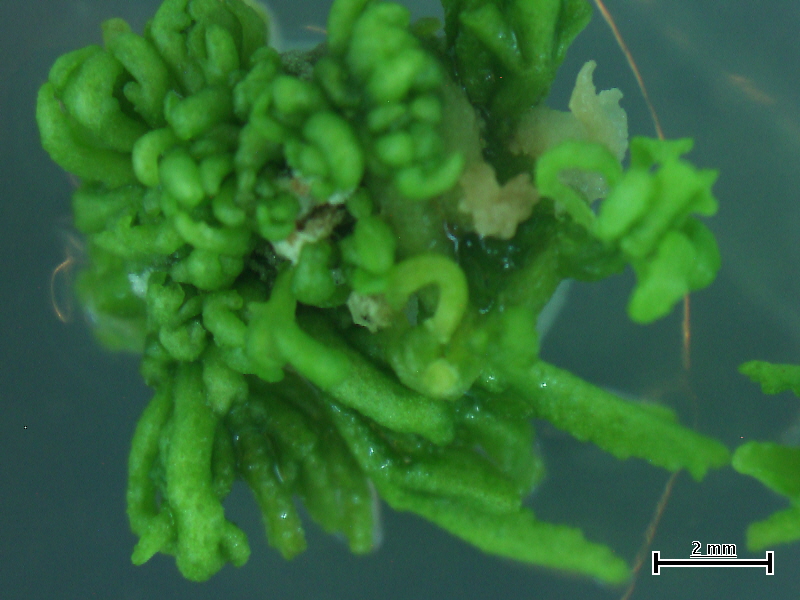 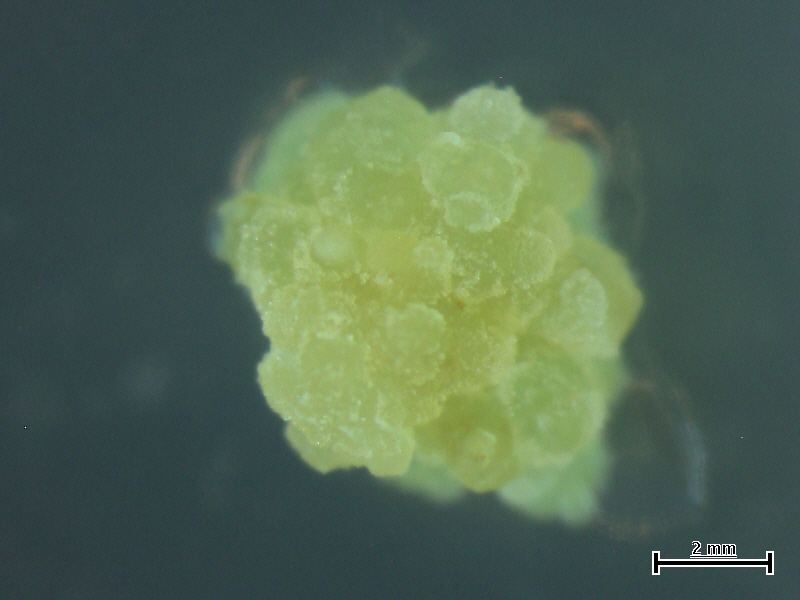 TEKNIK PERBANYAKAN MASSAL JERUK MELALUI ORGANOGENESIS TTCL (Transversal Thin Cell Layer)
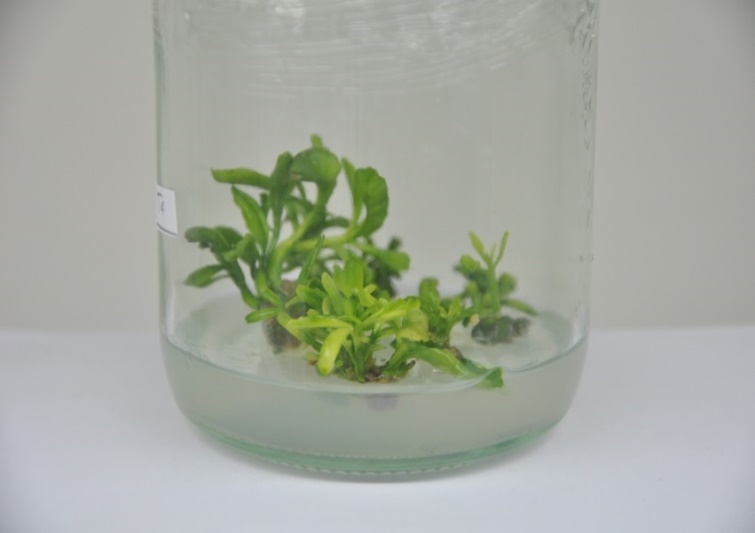 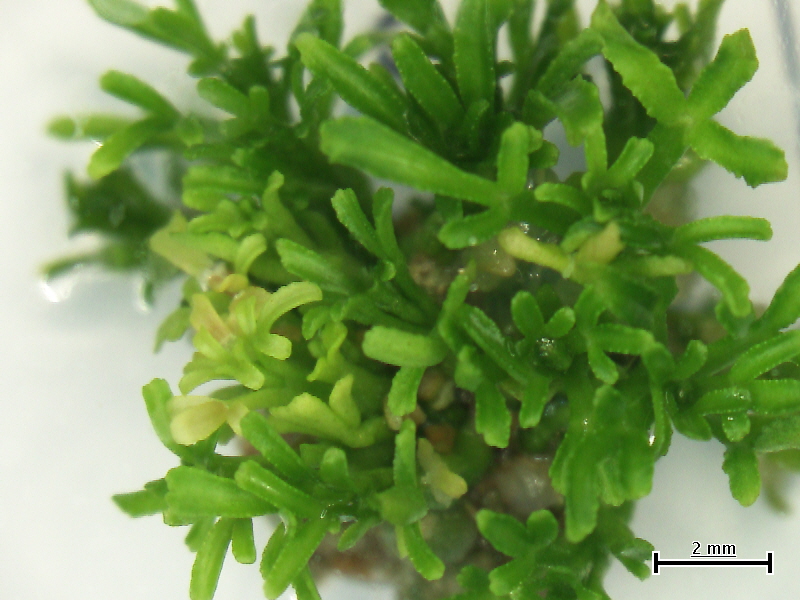 Fase pembentukan shoot bud
Perkembangan shoot bud menjadi tunas
Perkembangan tunas
Tunas
TEKNOLOGI  Somatik  Embriogenesis  (SE) PADA  BATANG  BAWAH  JERUK
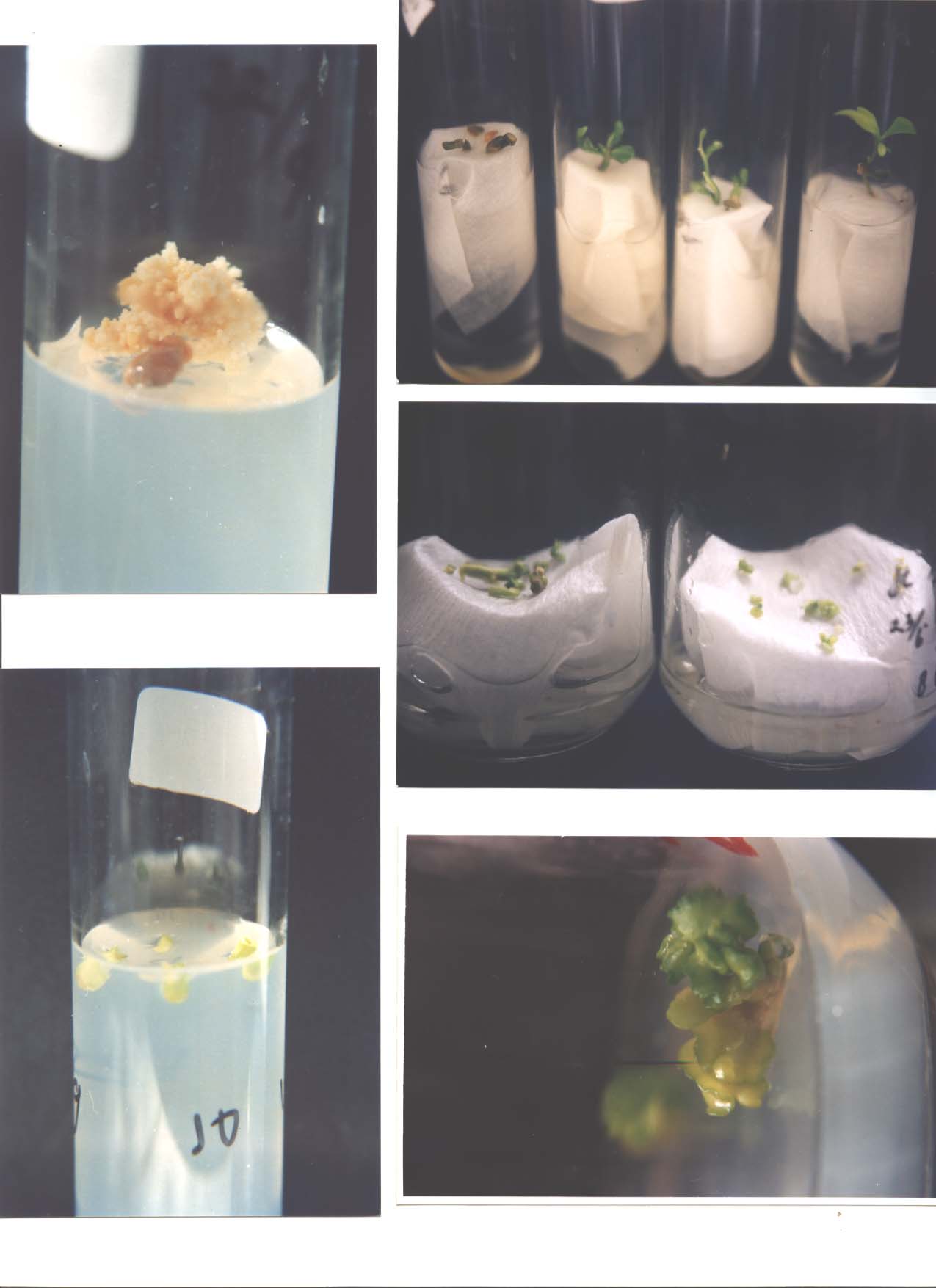 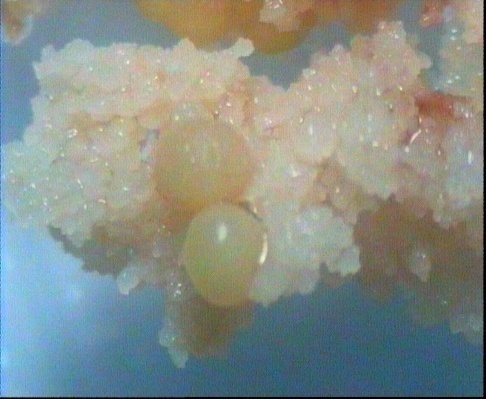 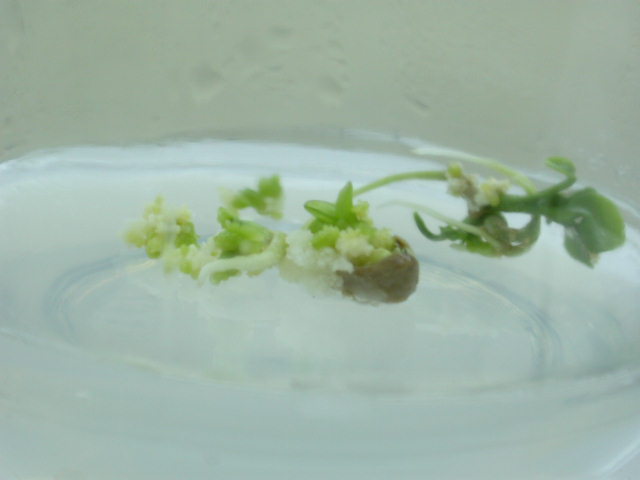 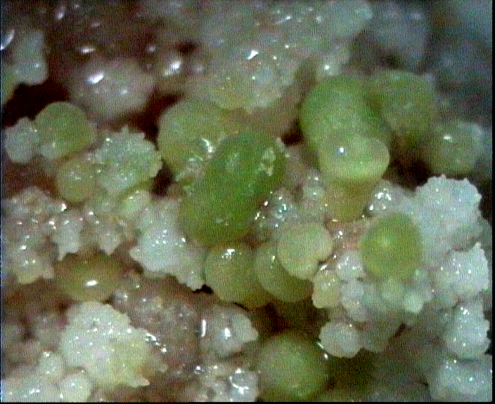 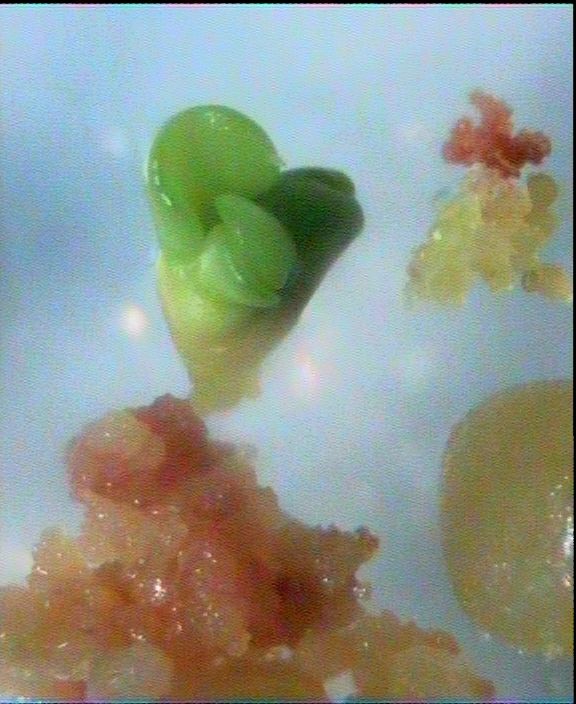 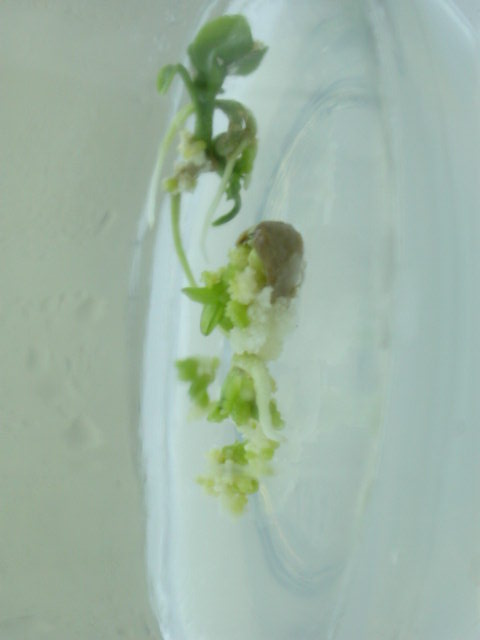 Eksplan jaringan nuselus  Kalus dan embrio yang tumbuh dari sebuah jaringan nuselus jeruk  Kalus embrionik yang berkembang menjadi embrio  Planlet yang berkembang dari embrio
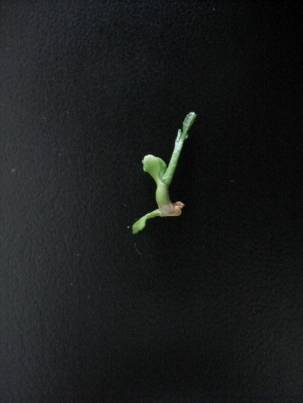 KULTUR JARINGAN PERBENIHAN PISANG SESUAI SMM
(Sistem Manajemen Mutu)
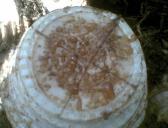 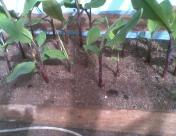 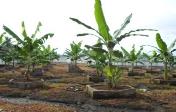 Pohon induk pisang sebagai sumber eksplan .
Materi tanaman yang sudah  diindeksing dengan metode ELISA (bebas BBTV)
Penggandaan  anakan untuk  eksplan
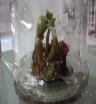 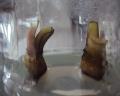 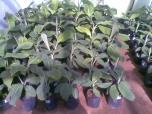 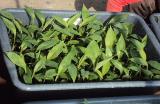 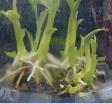 Tahapan aklimatisasi
Siap tanam di lapang
Benih sudah terdistribusi (16.093 batang  dari 13 var.)  ke Aceh, Sumut, Riau, Sumbar, Bengkulu, Jabar, Jateng, Jatim, Bali, NTB, Kaltim, Kalteng, dan Sulut.
Tahapan inisiasi, multiplikasi tunas, dan perakaran
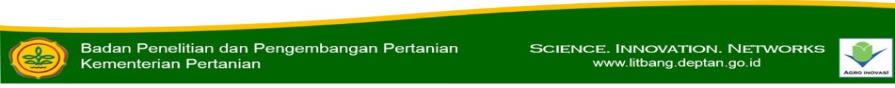 Target Produksi Benih Hortikultura TA. 2021
Sayuran
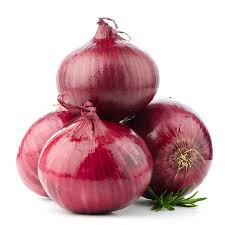 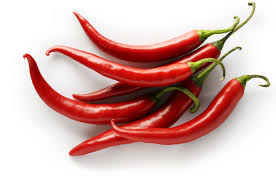 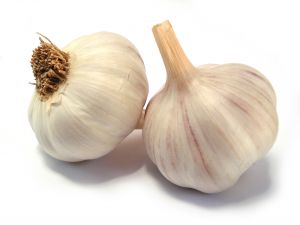 B. Sumber : 1000 kg
B. Sumber Umbi : 6000 kg
                        TSS : 25 kg
OP : 30 kg
Hibrida : 5 kg
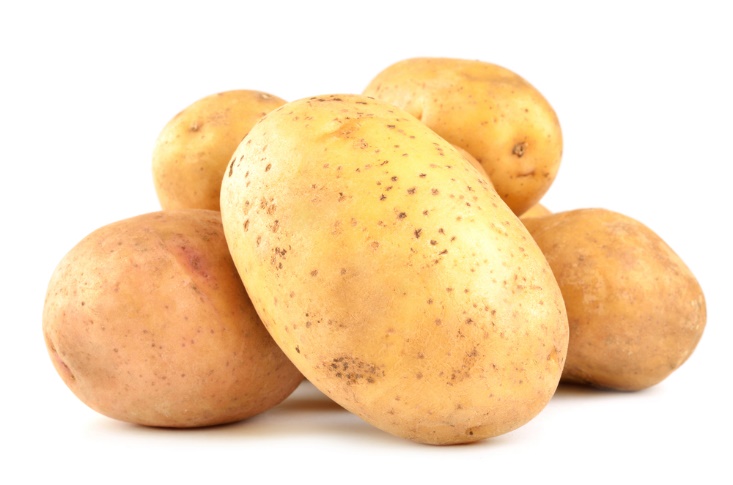 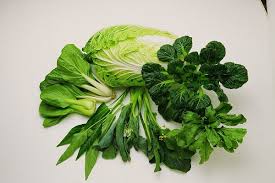 B. Sumber: 20.000 planlet                                .                    6500 knol
Sayauran Lainnya
B. Sumber:  100 kg
Lanjutan
Buah Tropika
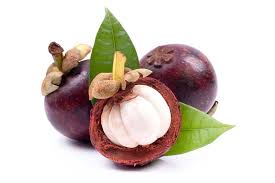 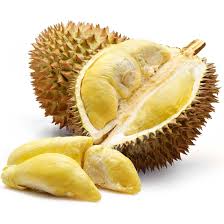 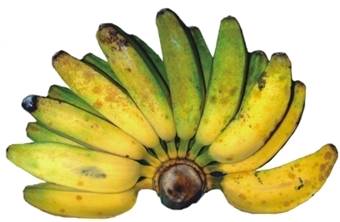 Benih Sumber : 1700 batang
Benih Sumber : 7500 batang
Benih Sumber : 600 batang
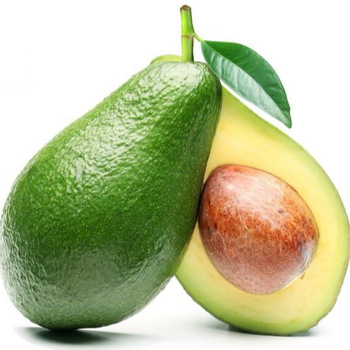 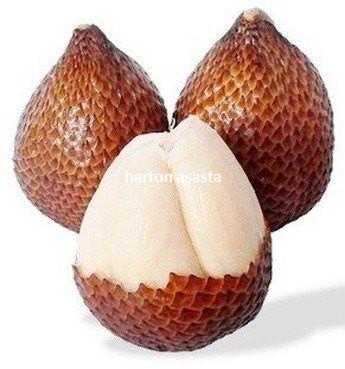 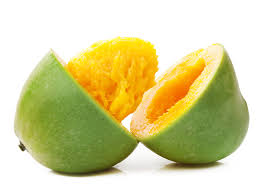 Benih Sumber : 3000 batang
Benih Sumber : 2000 batang
Benih Sumber : 200 batang
Lanjutan
Jeruk dan Buah Subtropika
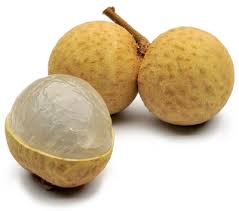 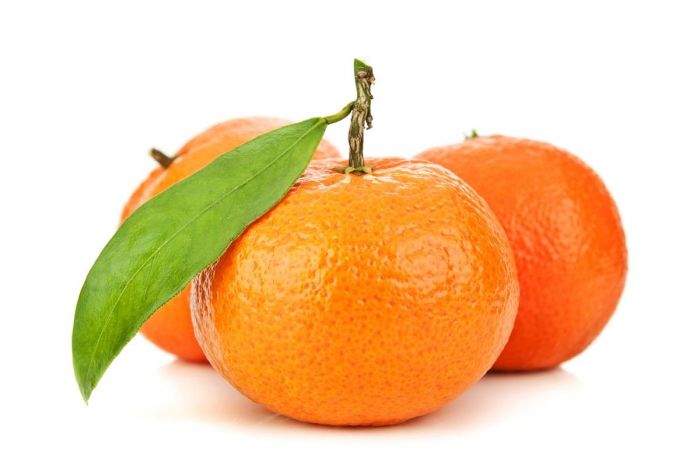 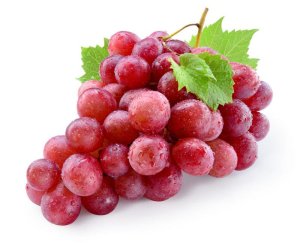 Benih Sumber :4000 batang
Benih Sebar :1000 batang
Benih Sebar :300 batang
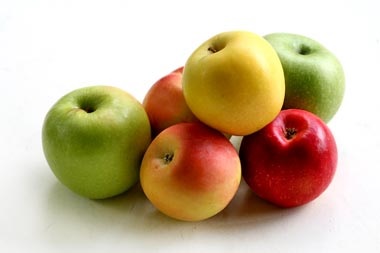 Benih Sebar :700 batang
Lanjutan
Tanaman Hias
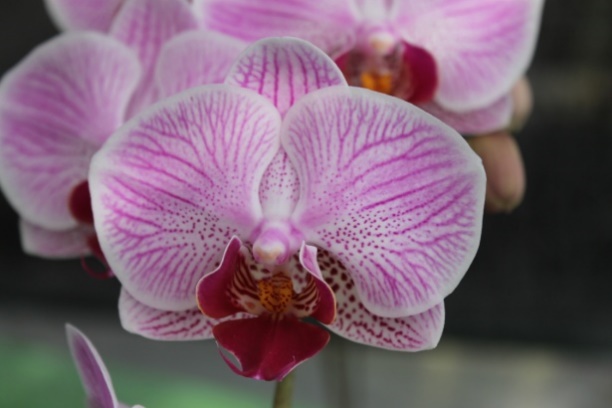 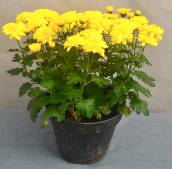 Benih Sumber krisan  :420.000 steak
Benih Sumber anggrek  :6000  planlet
KERJASAMA
PERBENIHAN HORTIKULTURA 2021
Perusahaan Swasta
Anggota Asbindo 
PT. BUF, 
 PT. Monfori Nusantara,       
 PT. Melrimba
Direktorat Jenderal Hortikultura
Direktorat Perbenihan
Pemerintah Daerah
Pemkot Tomohon
Kab. Tangerang Selatan
Kota Solok
Balitbangda Sumsel
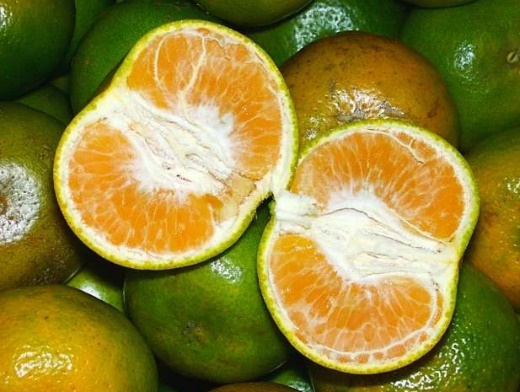 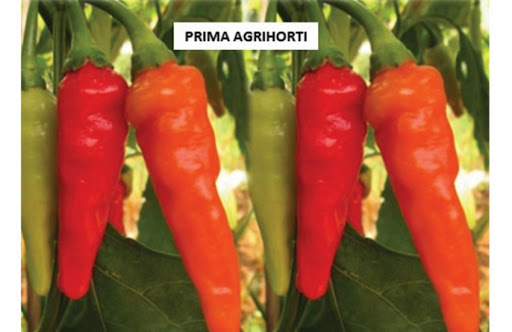 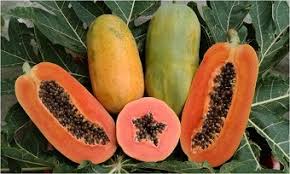 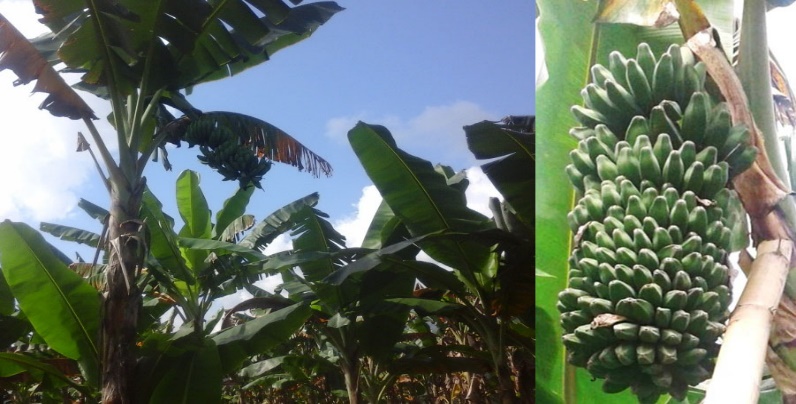 Terima Kasih
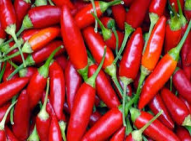 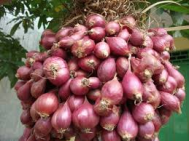 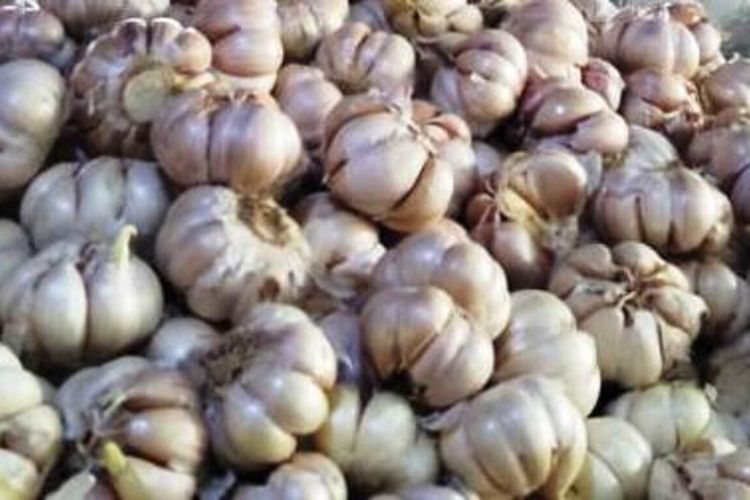 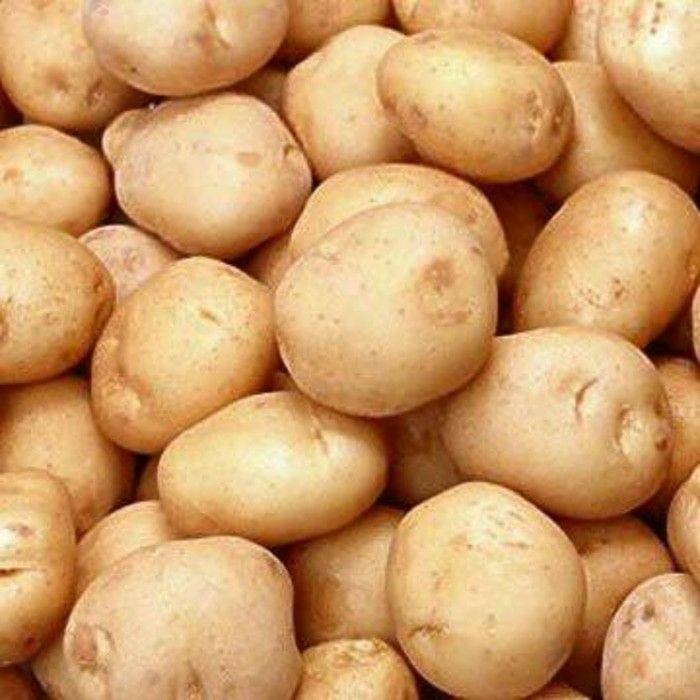